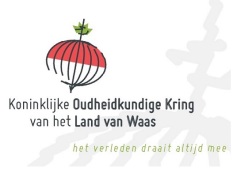 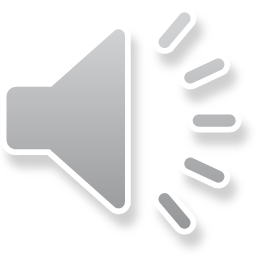 Overzicht KOKW 2019
Voorstelling Boek De Castro
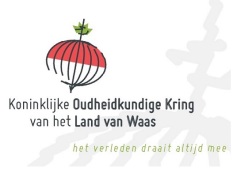 2 februari 2019
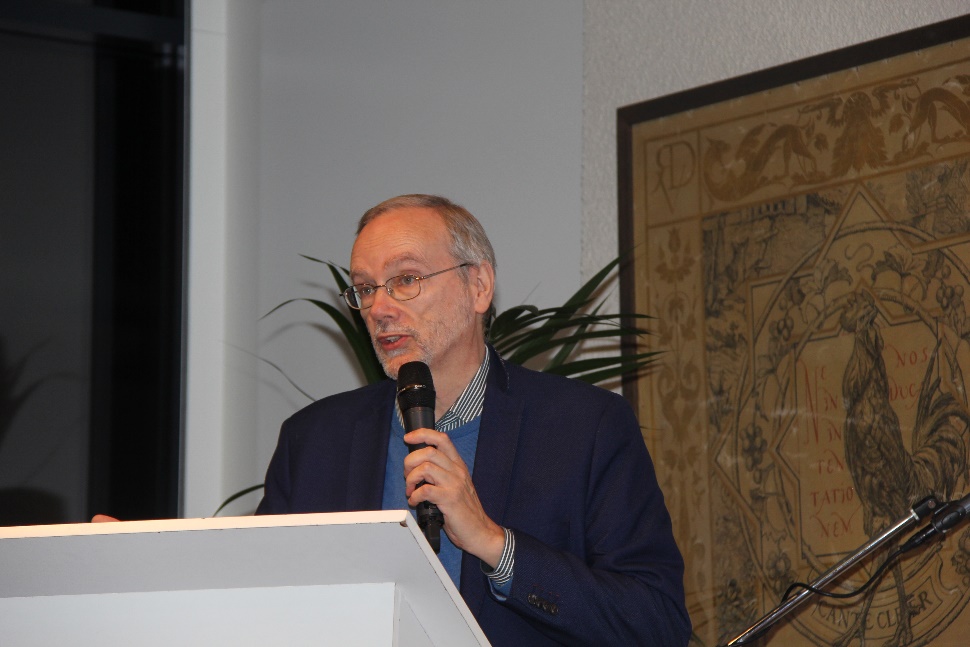 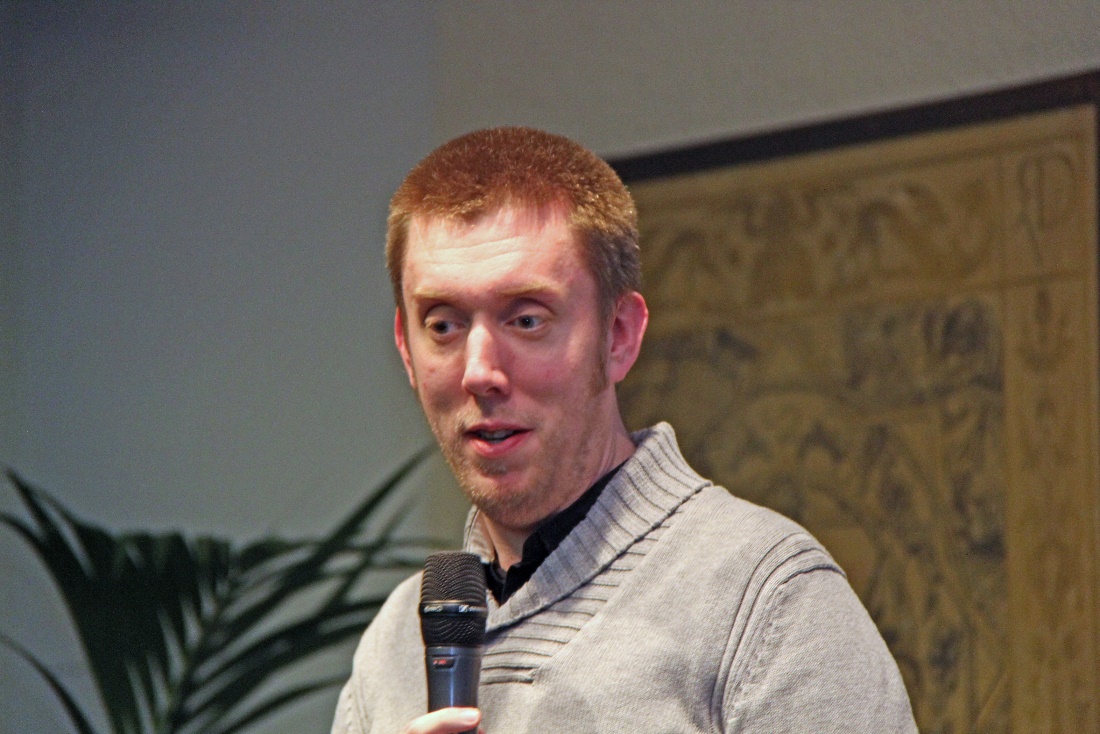 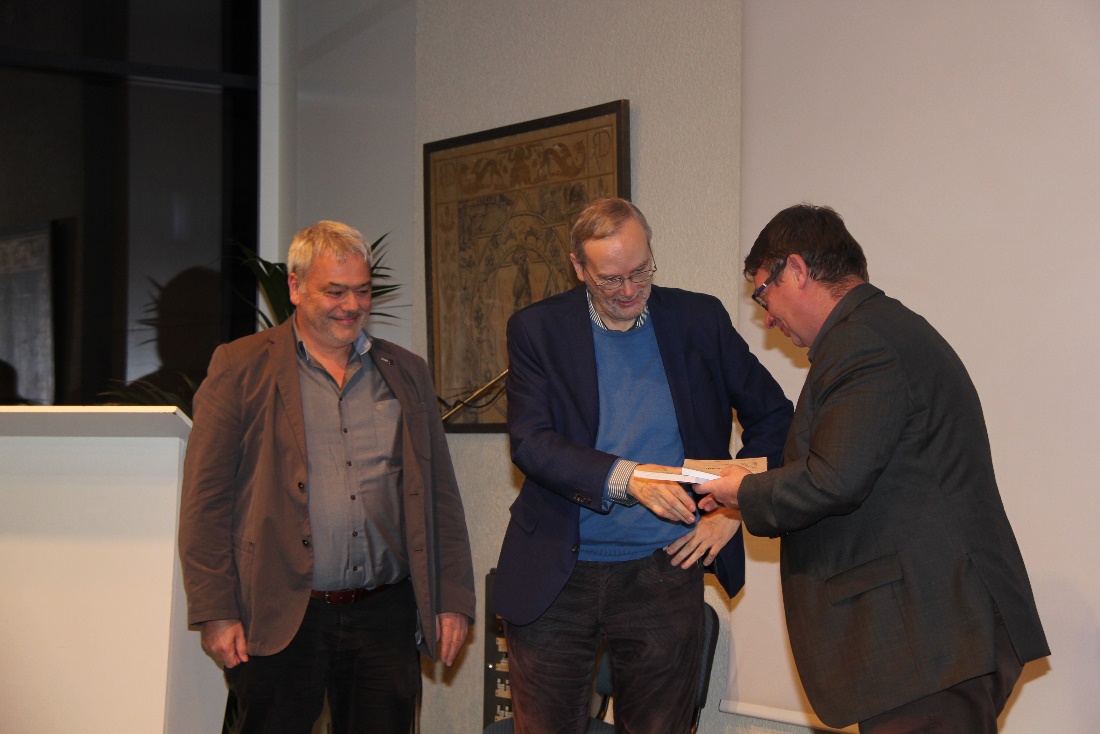 Voorstelling Boek De Castro
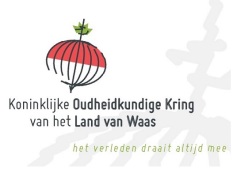 2 februari 2019
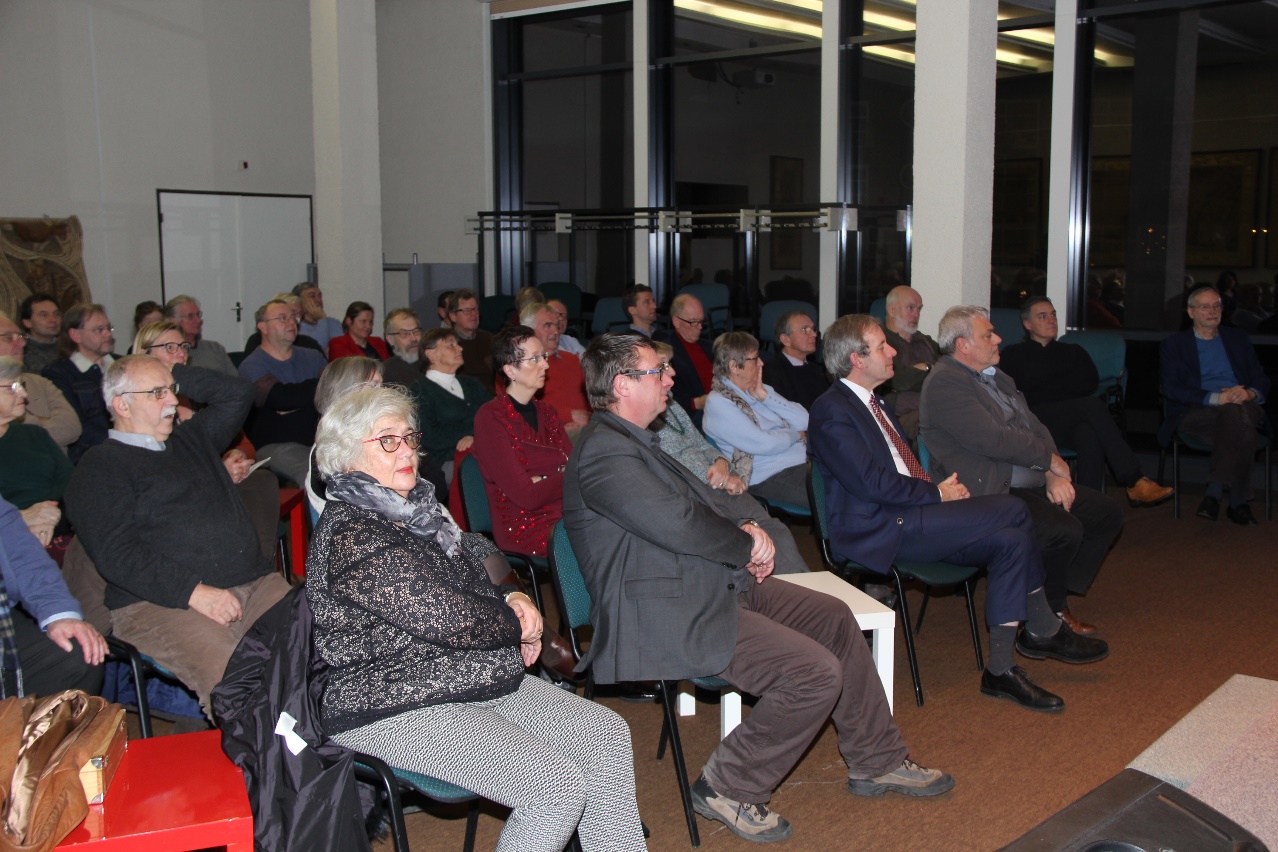 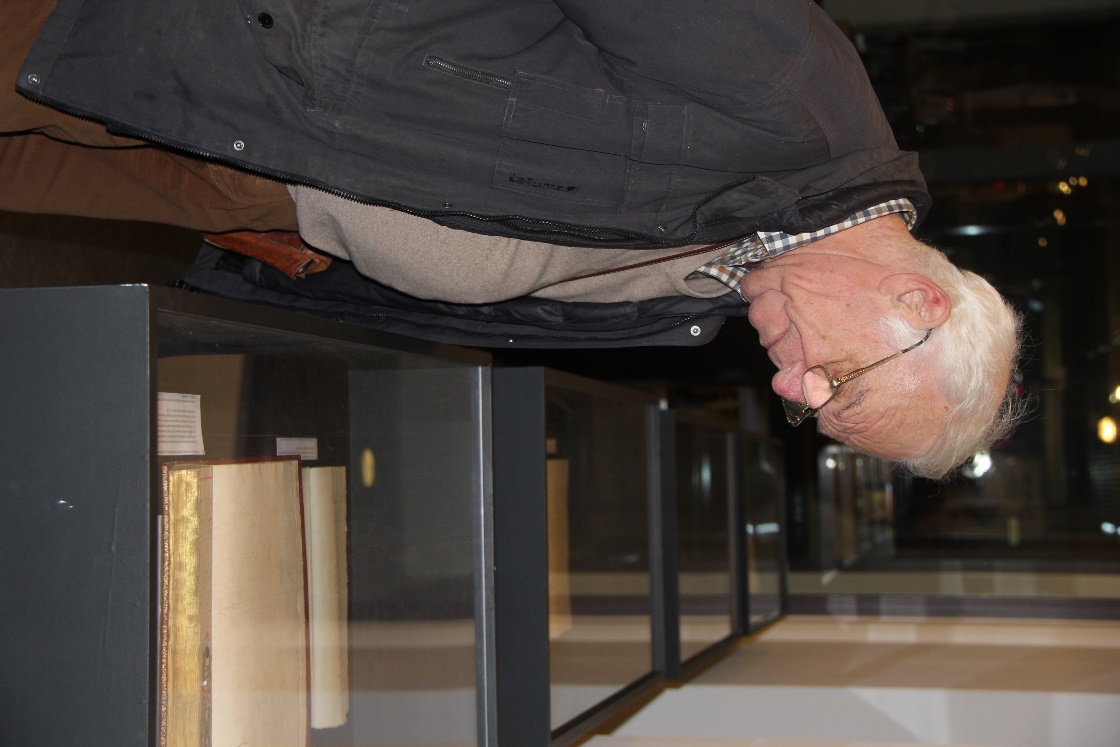 Voorstelling Boek De Castro
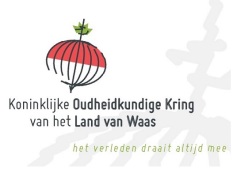 2 februari 2019
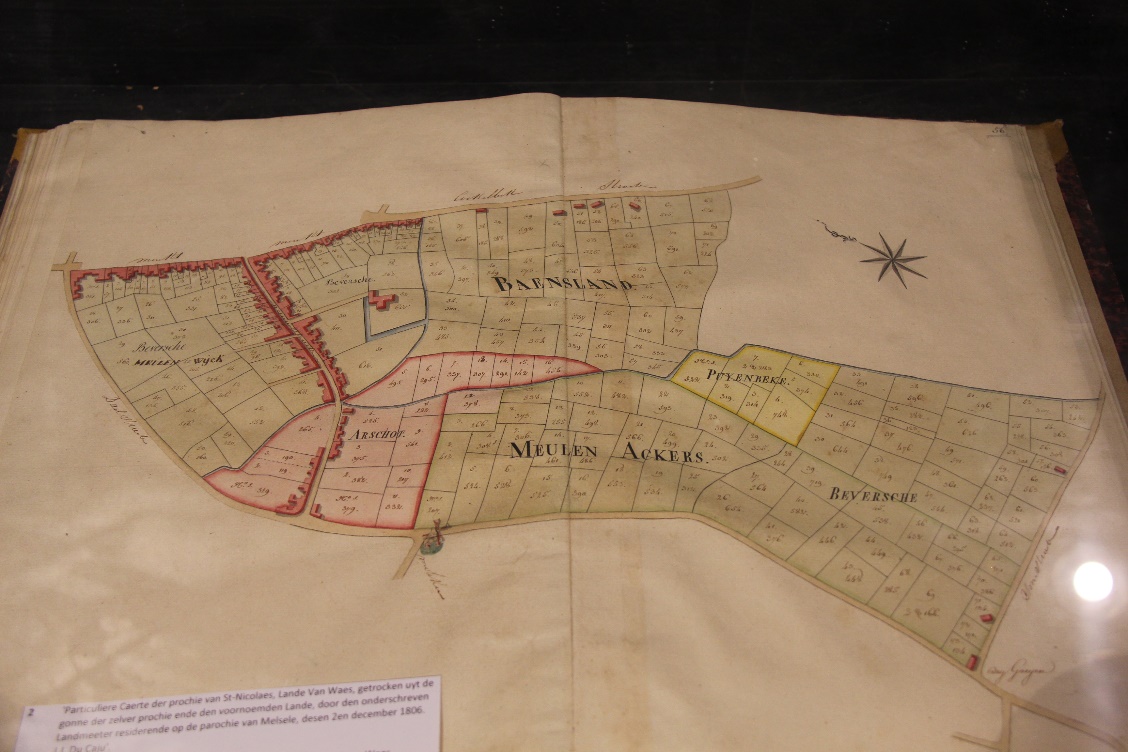 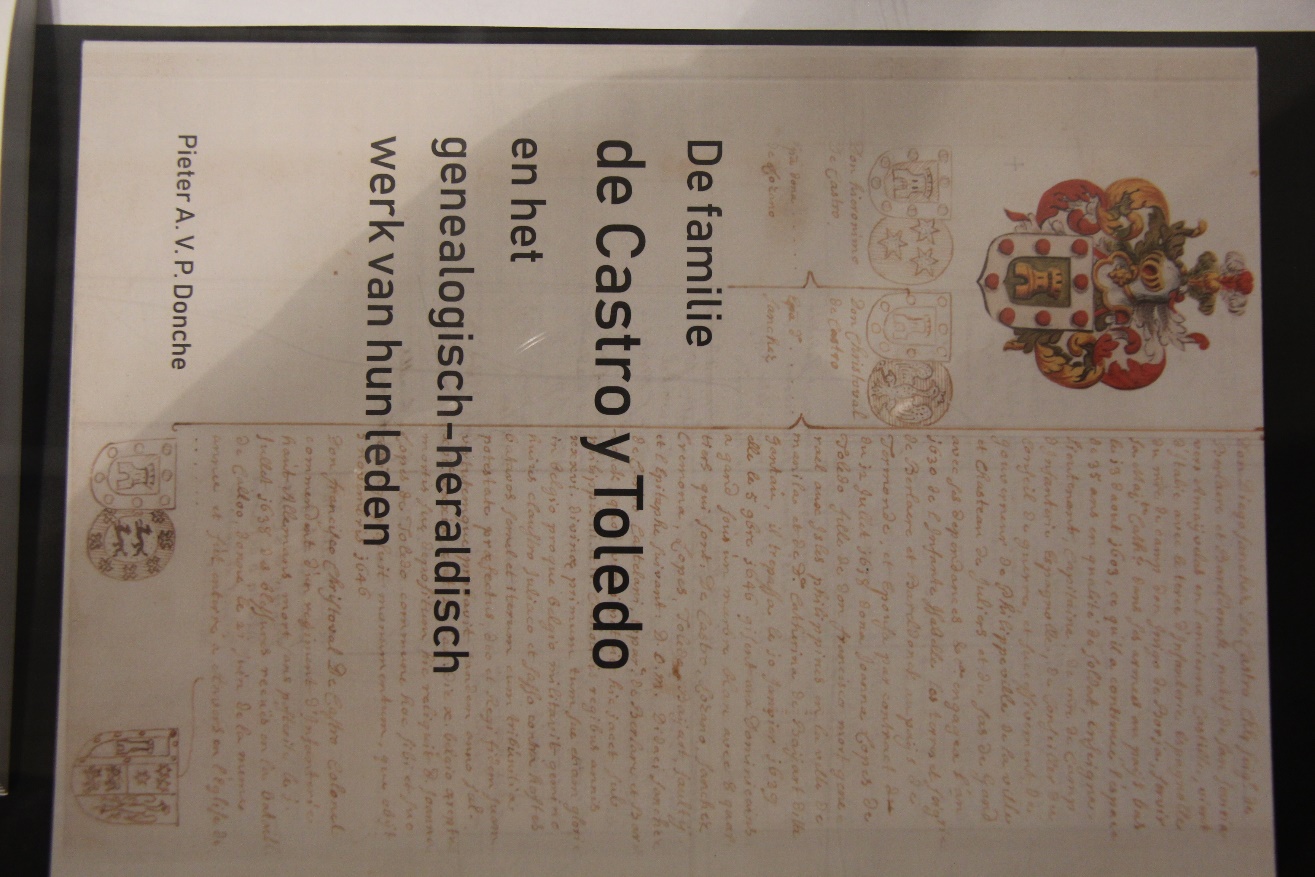 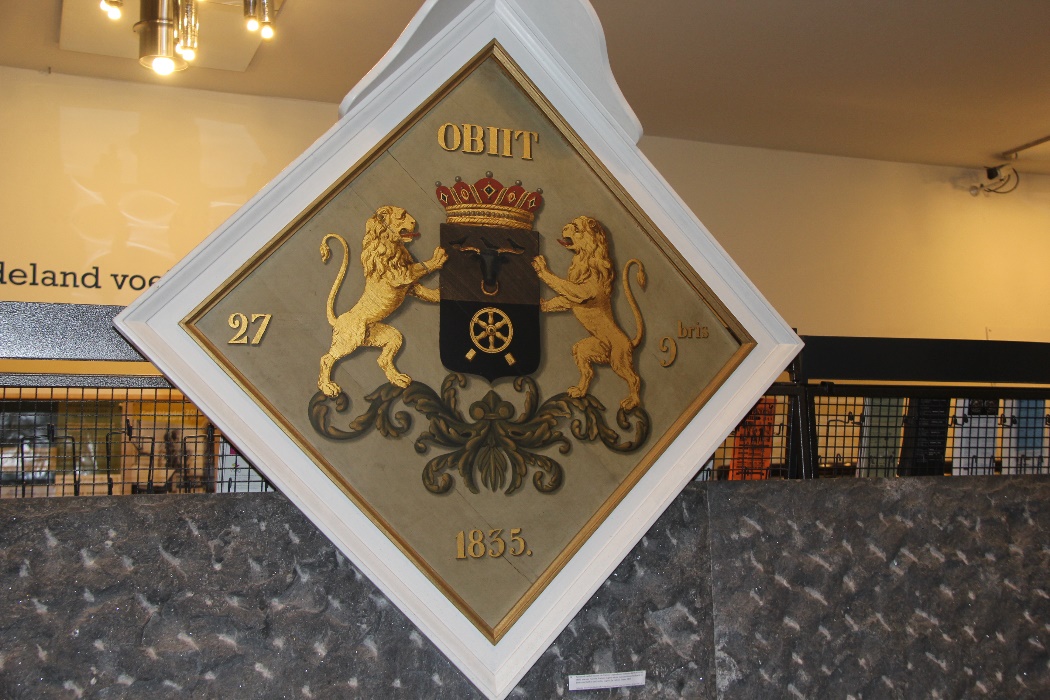 Algemene Vergadering
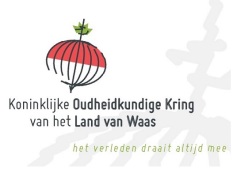 10 maart 2019
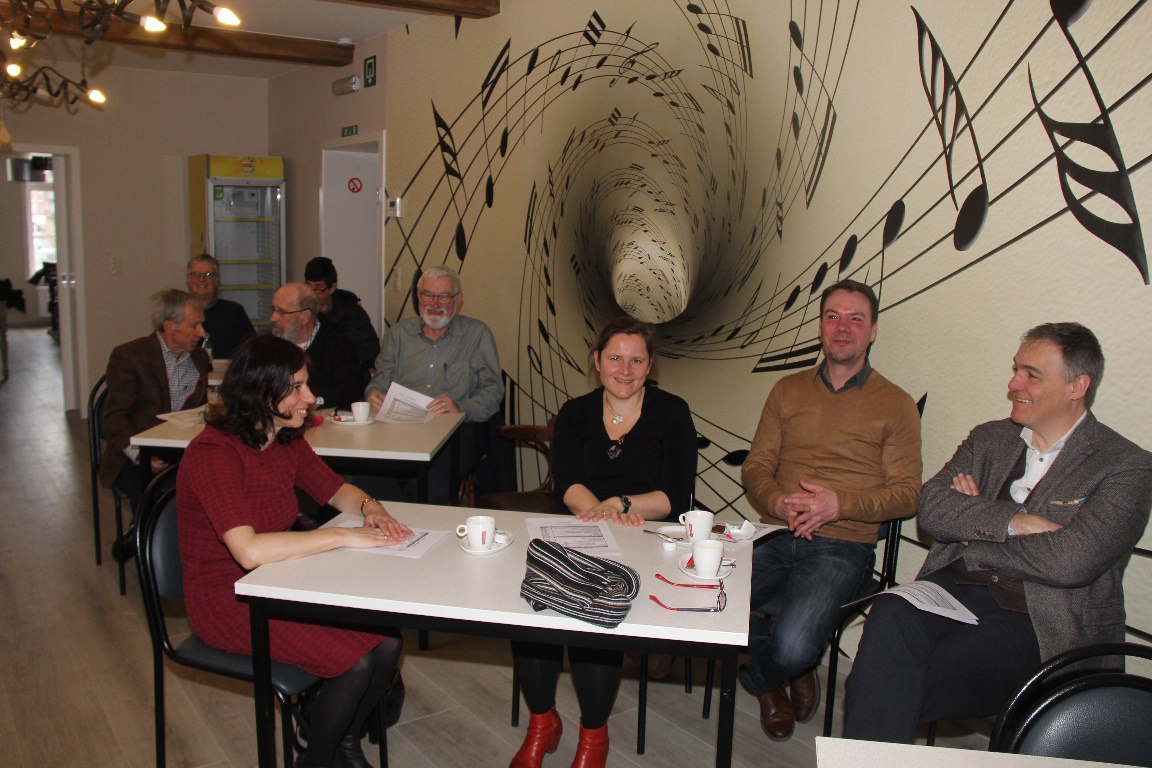 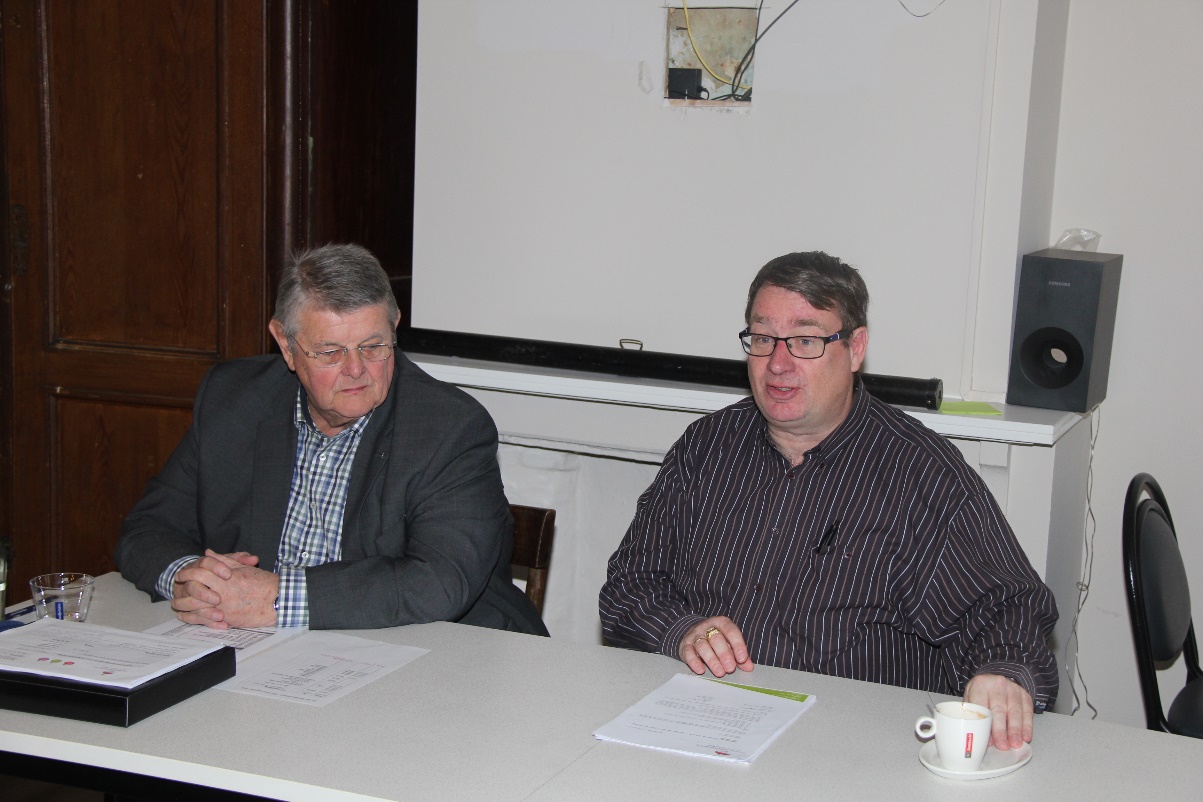 Algemene vergadering
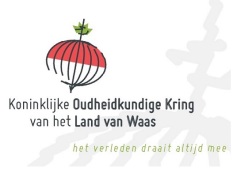 10 maart 2019
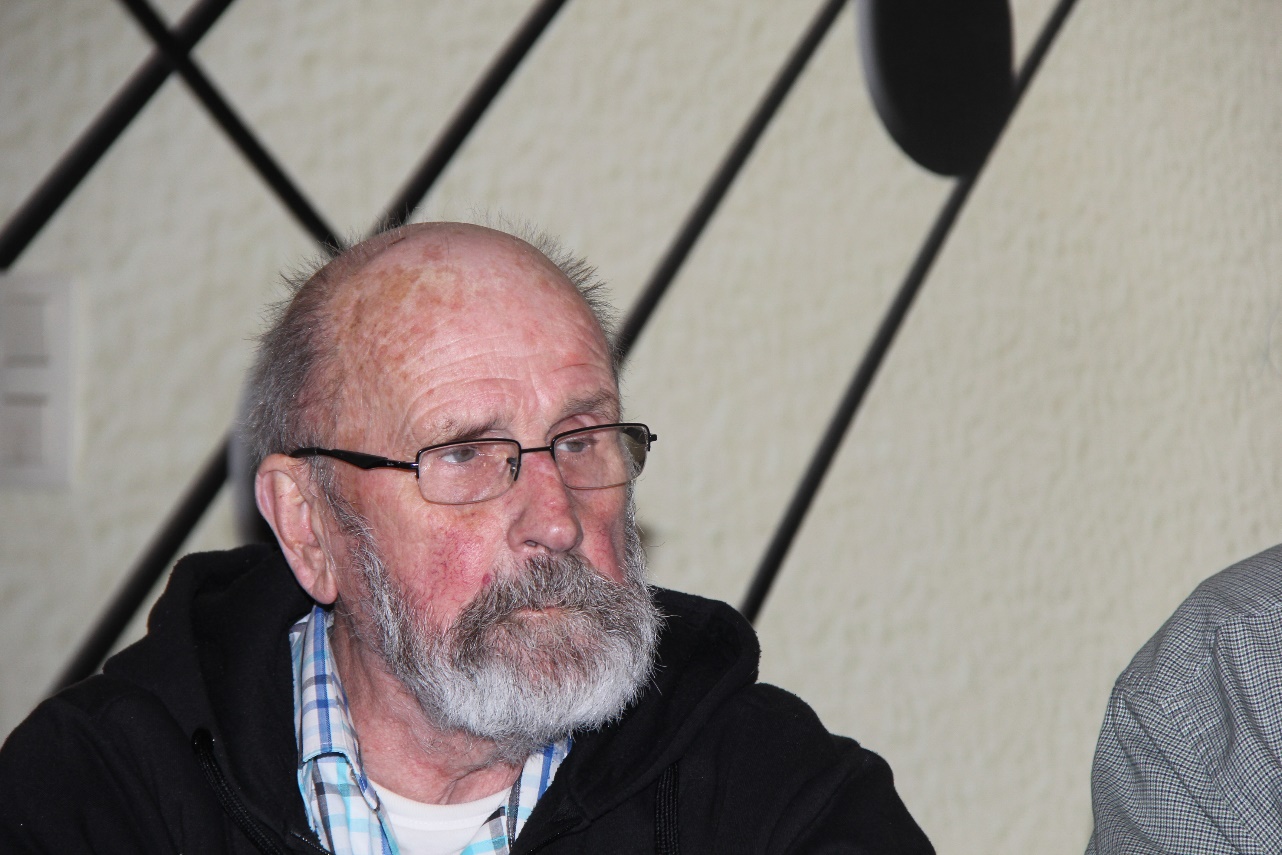 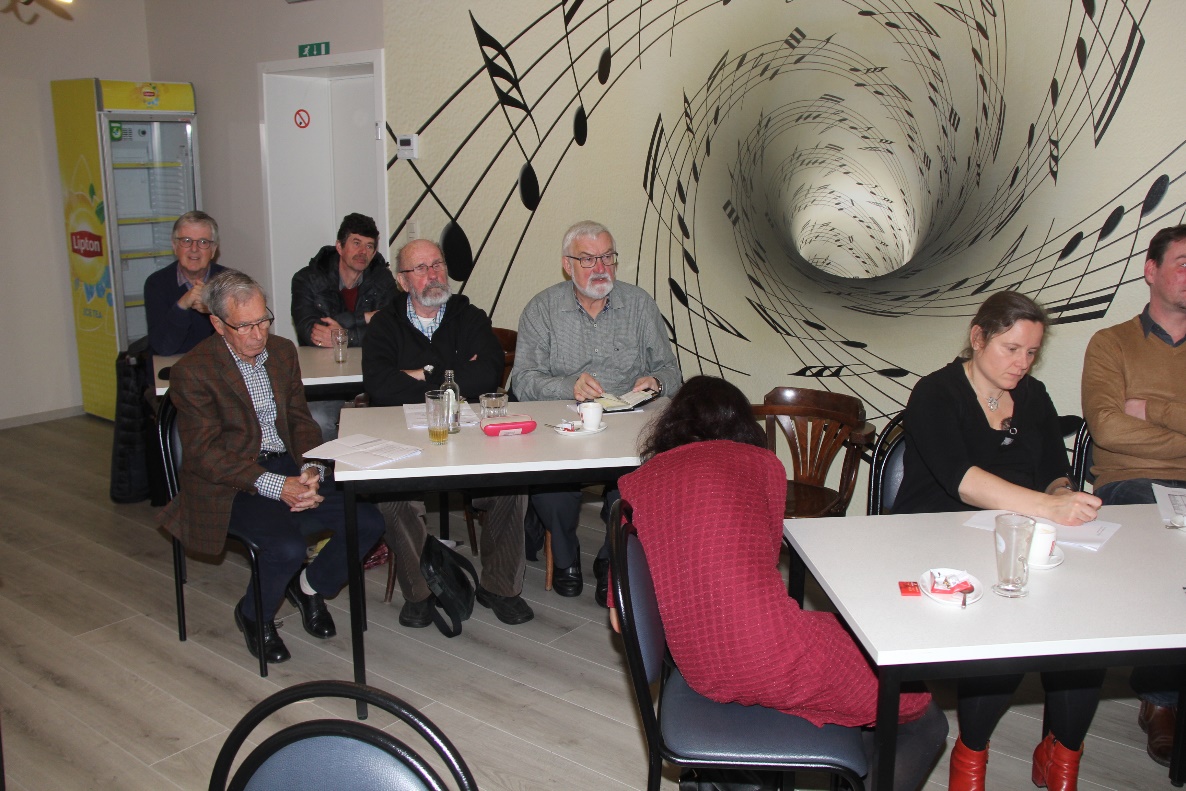 Mercatorlezingen
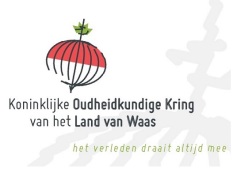 26 maart 2019
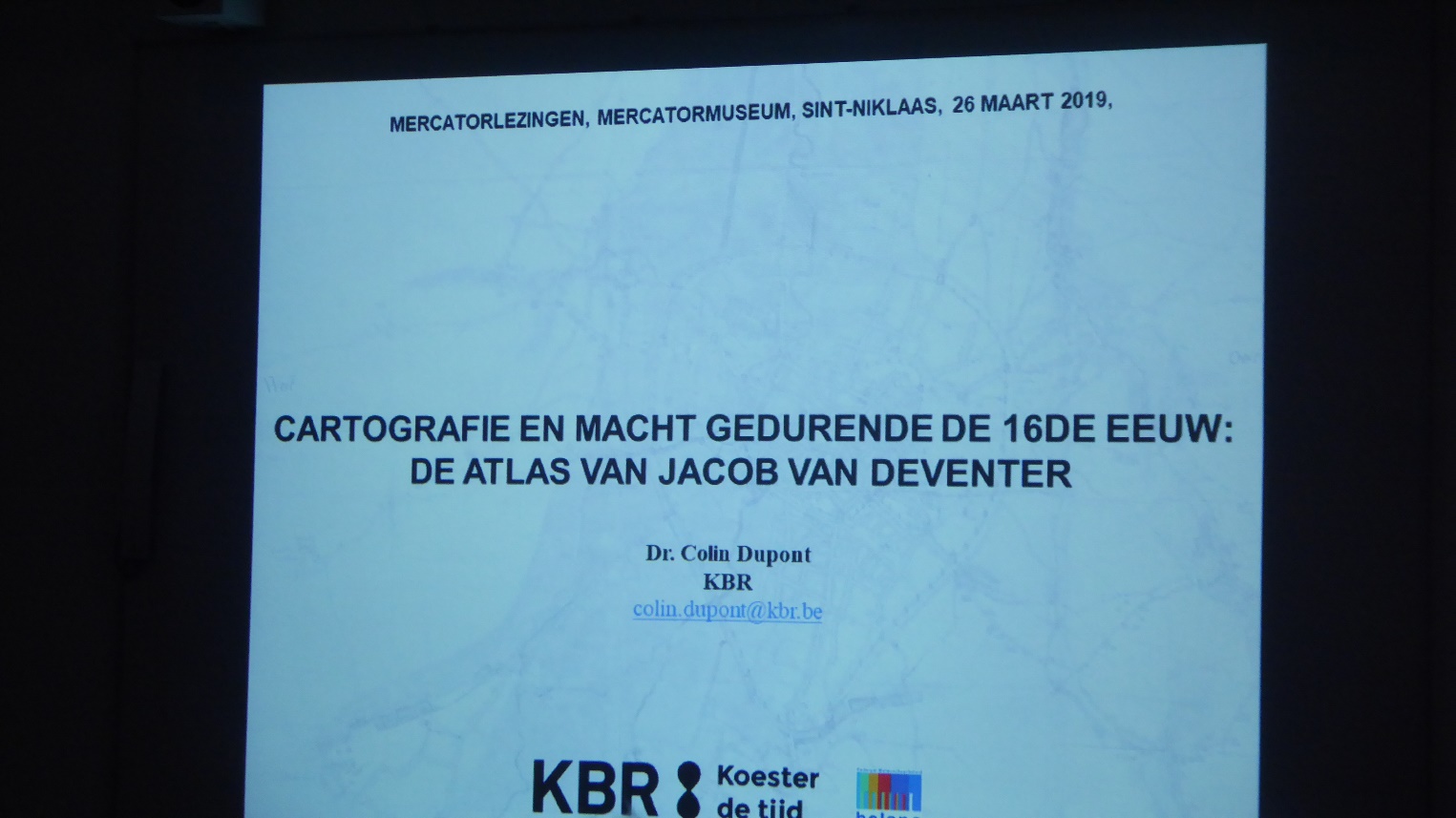 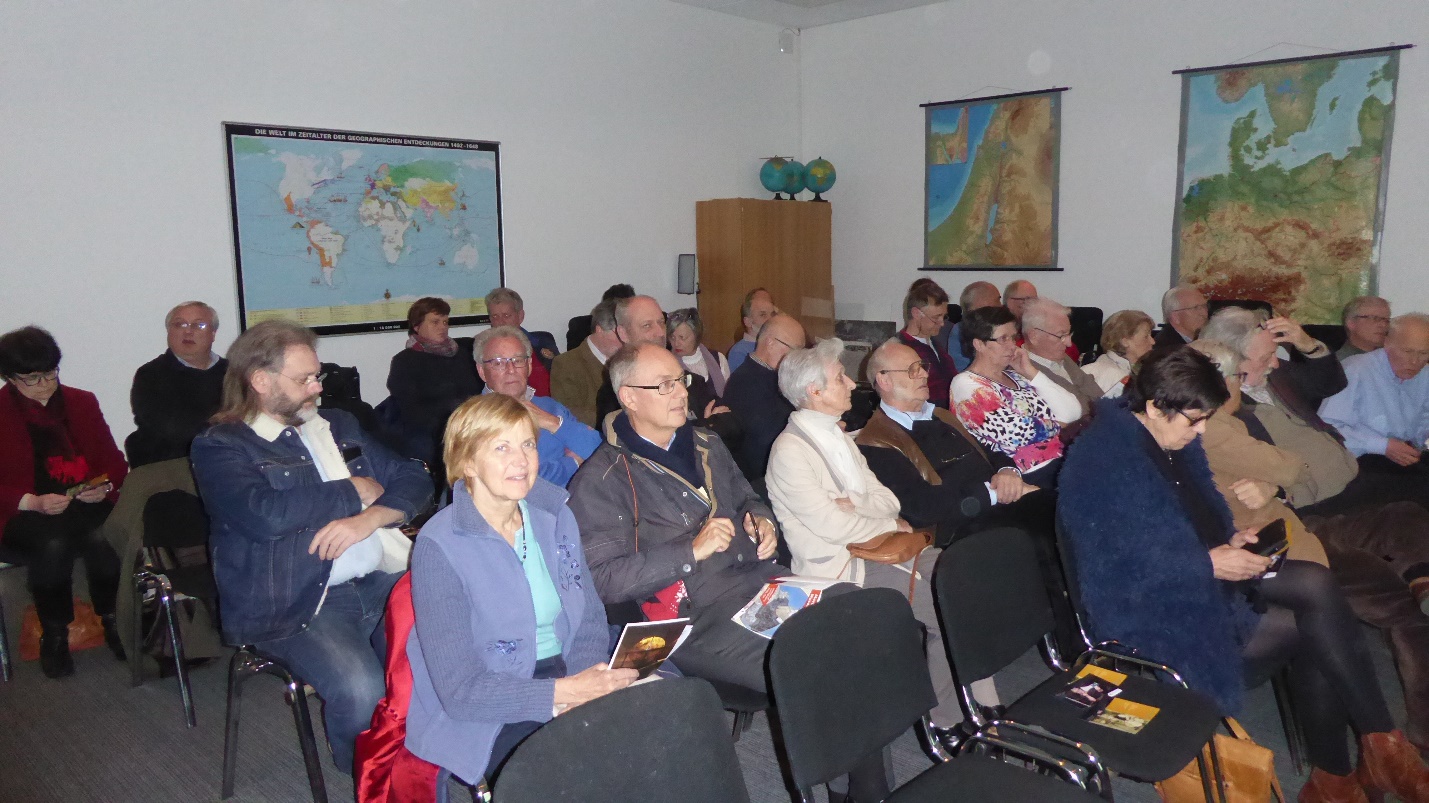 Mercatorlezingen
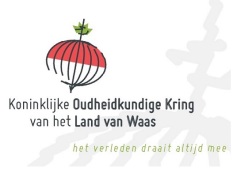 2 april 2019
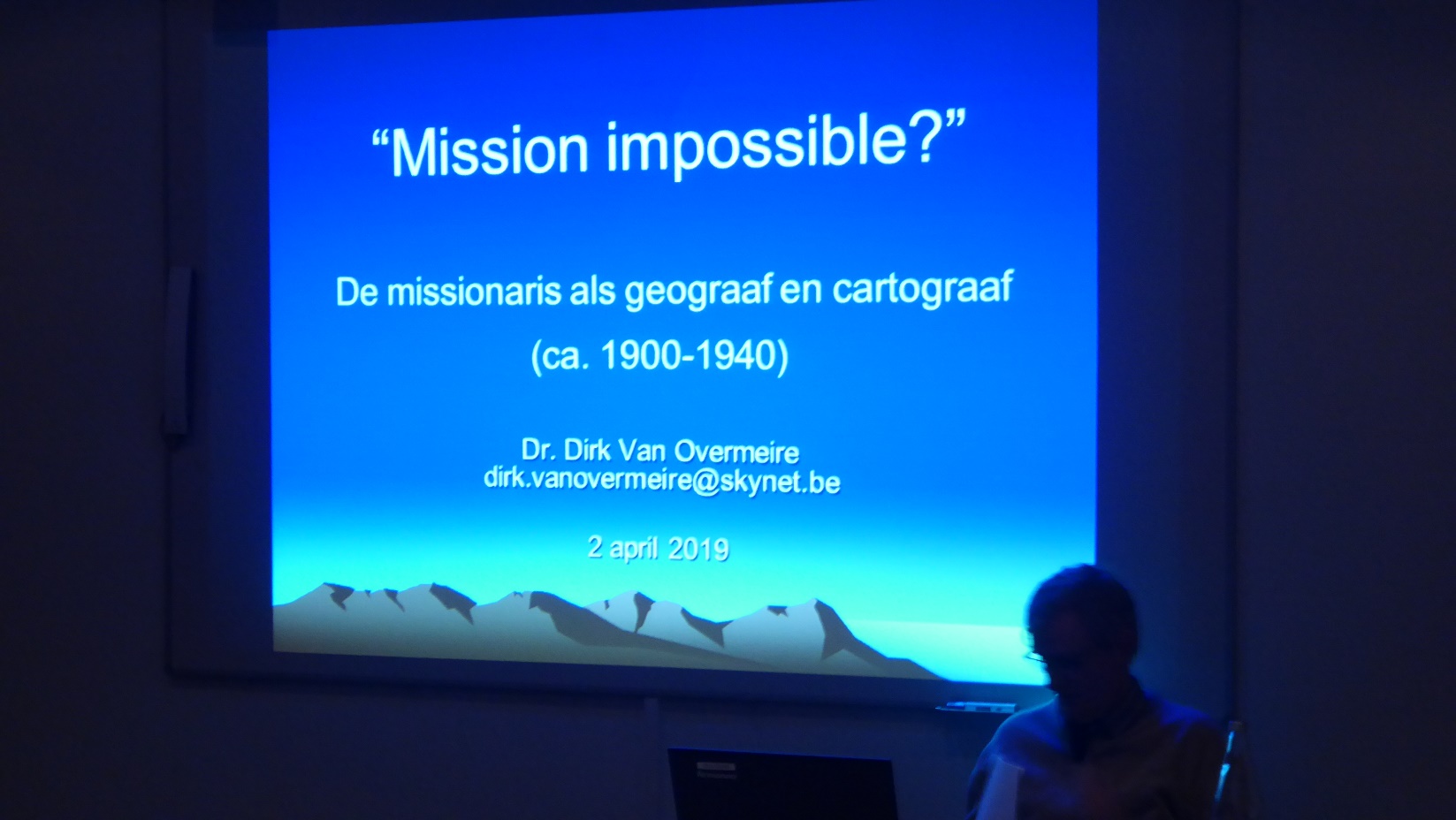 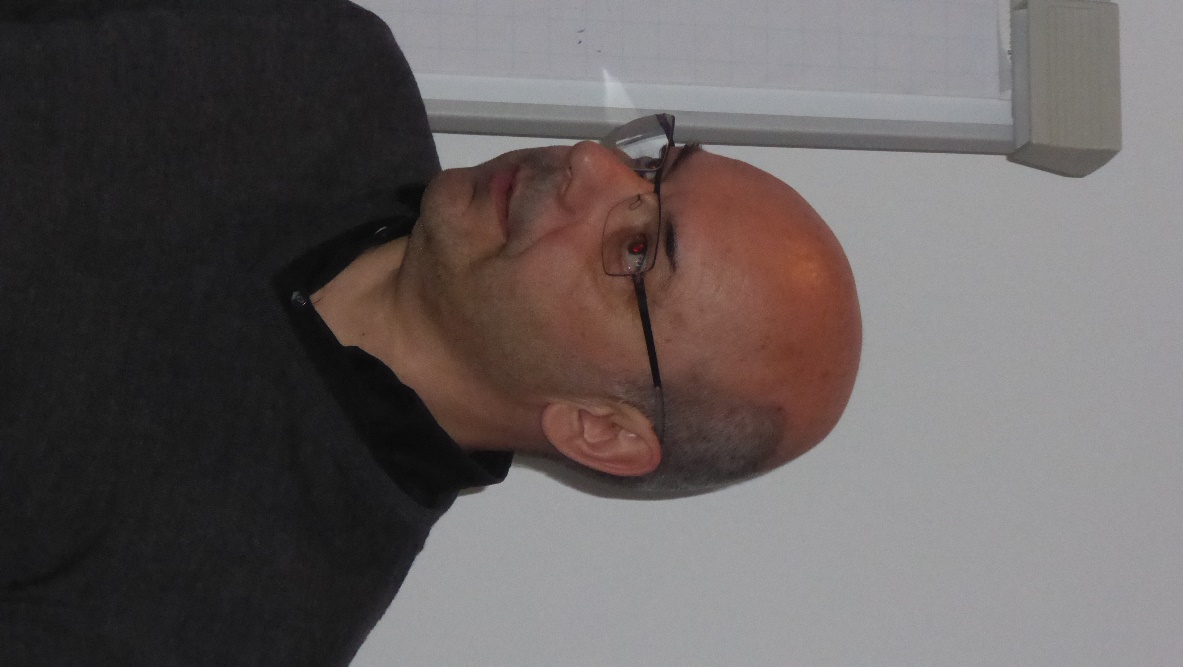 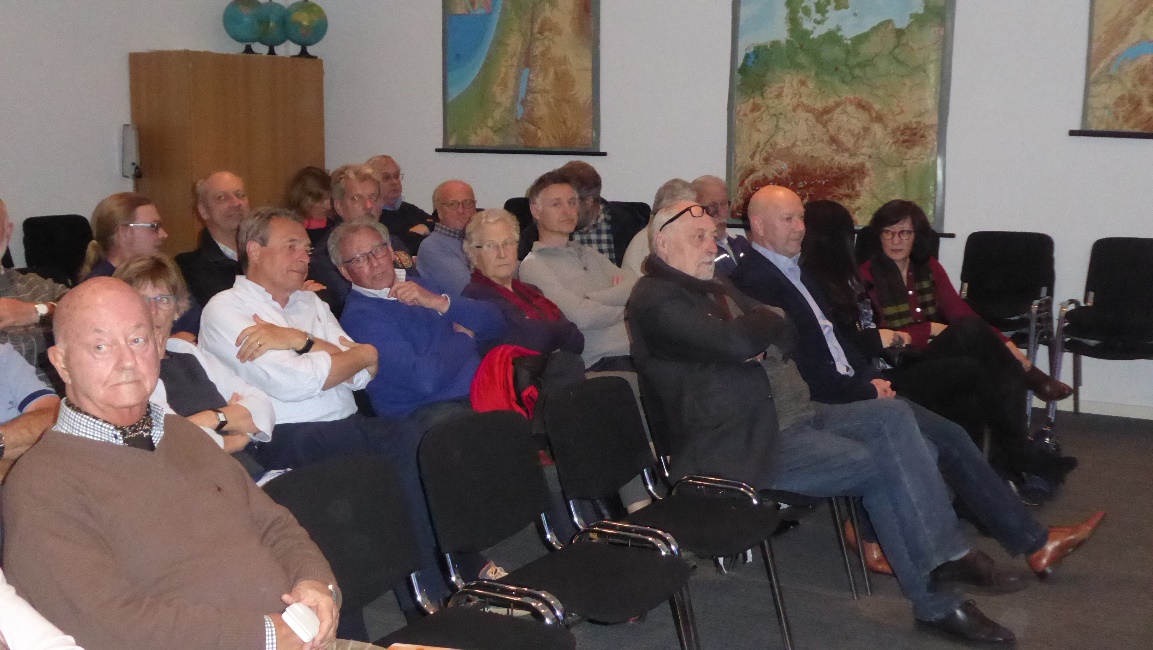 Nieuwe schepen op bezoek
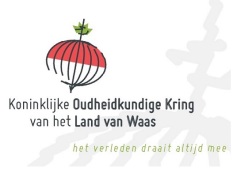 30 maart 2019
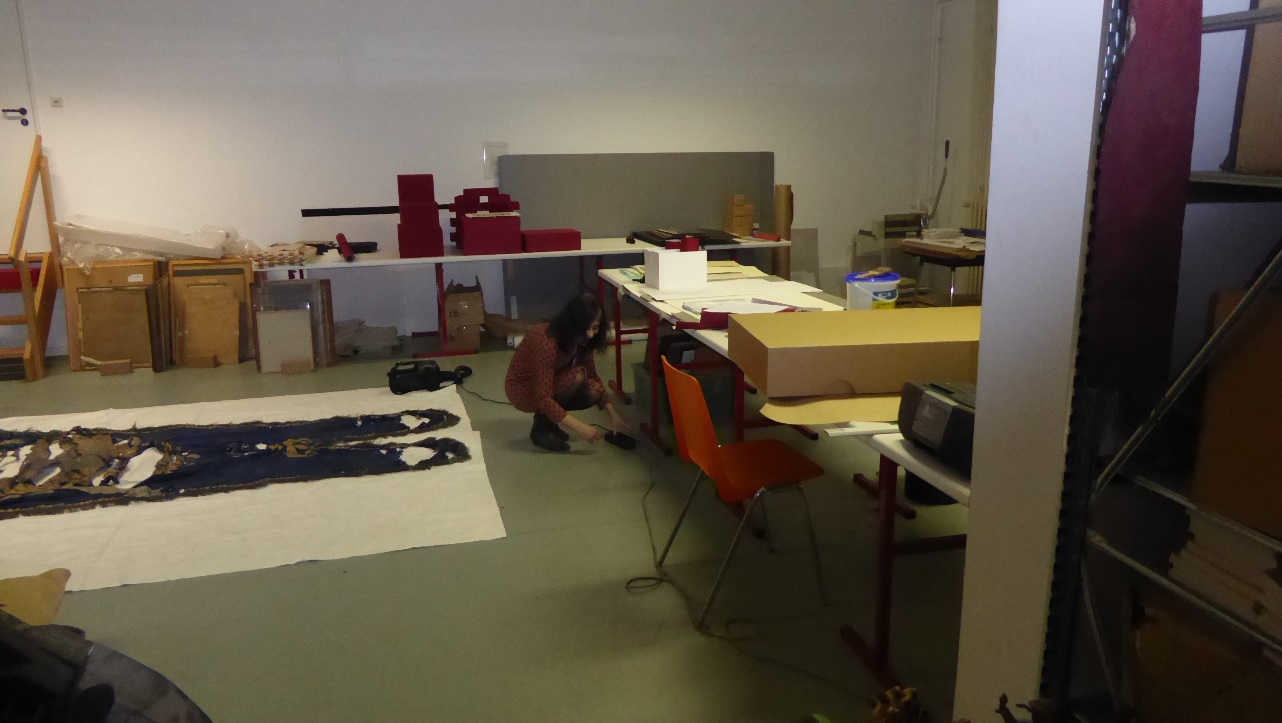 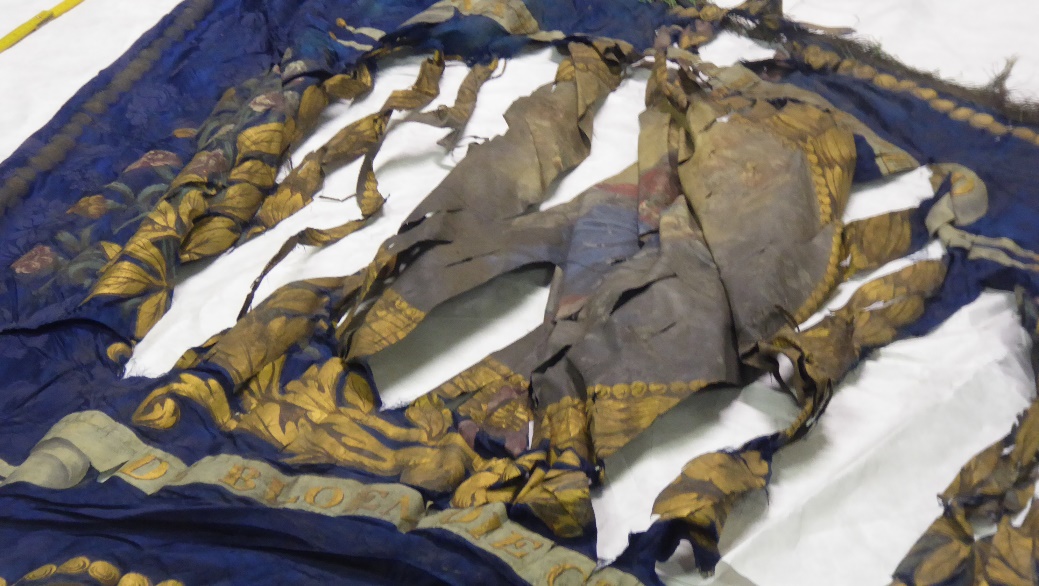 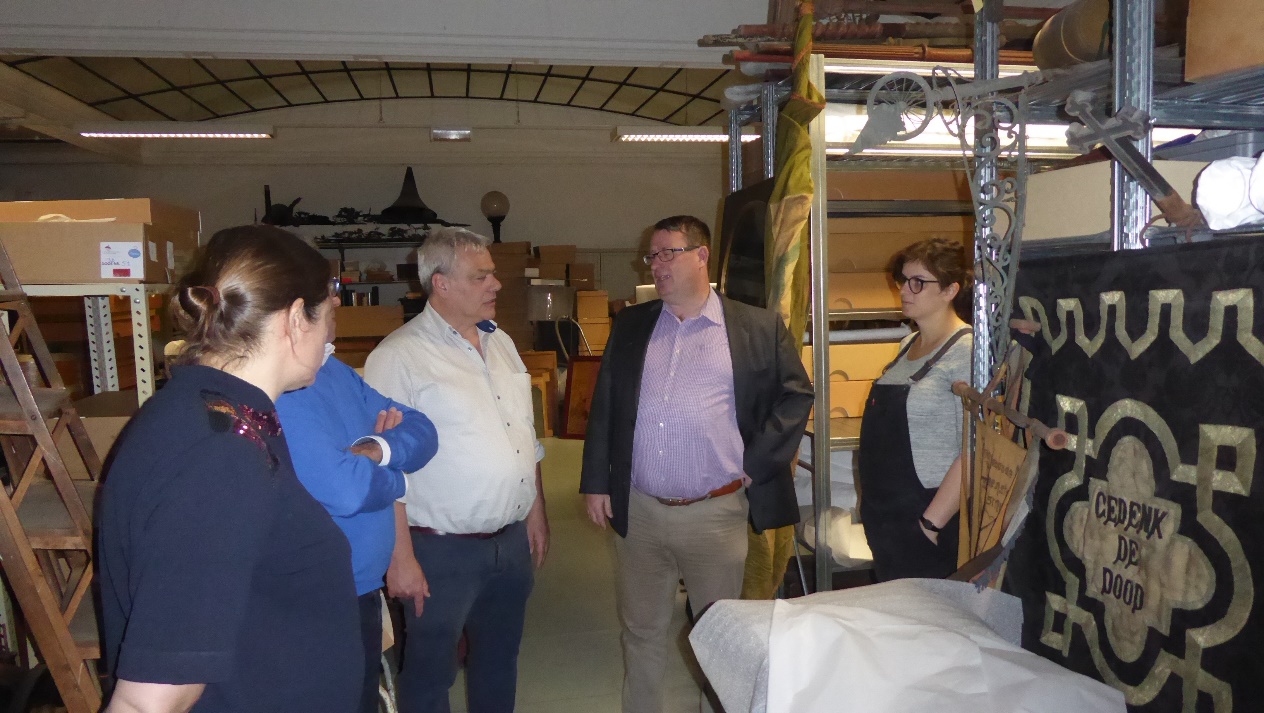 Vlaggen collectie
Ledenreis Den Haag
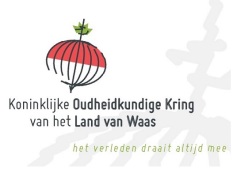 11 mei 2019
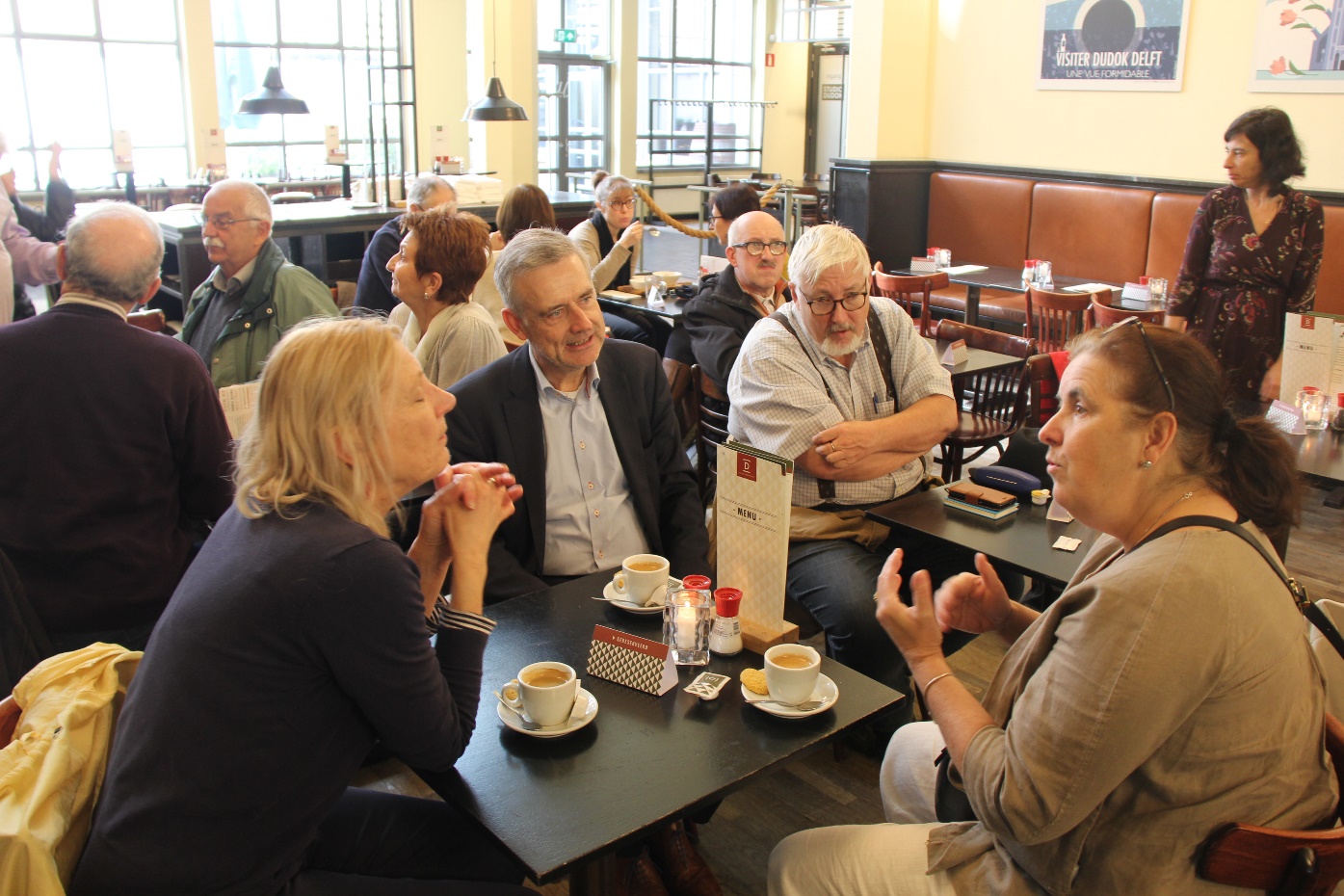 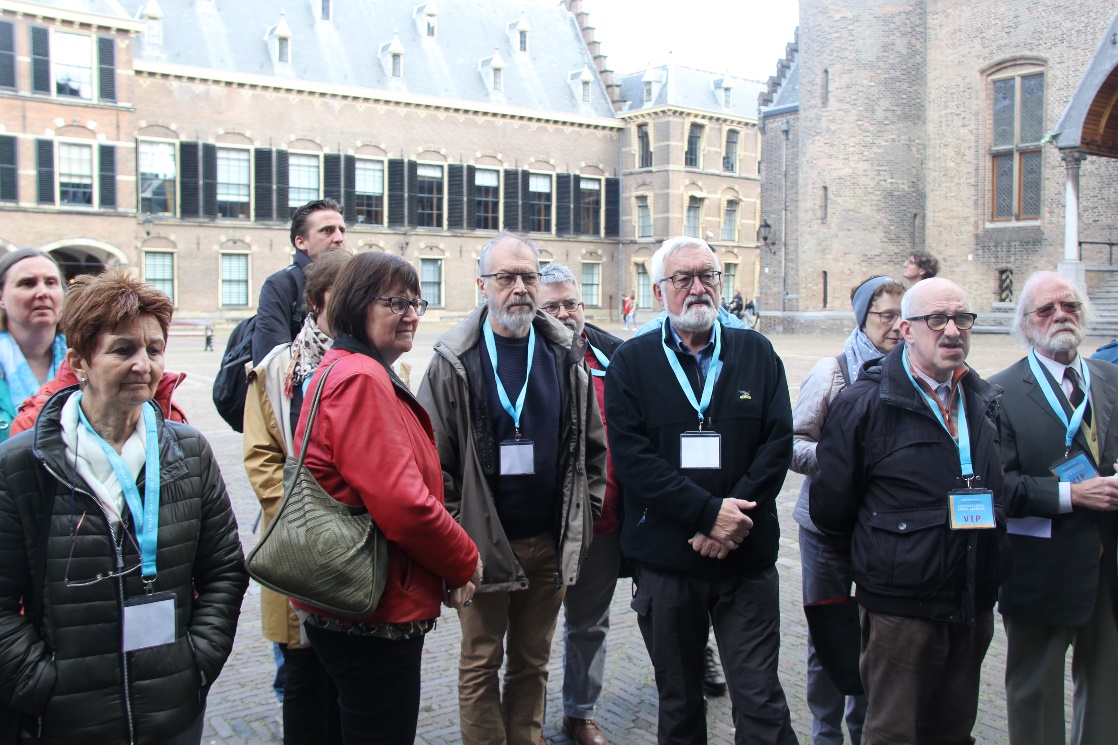 Ledenreis Den Haag
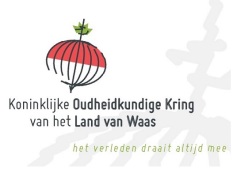 11 mei 2019
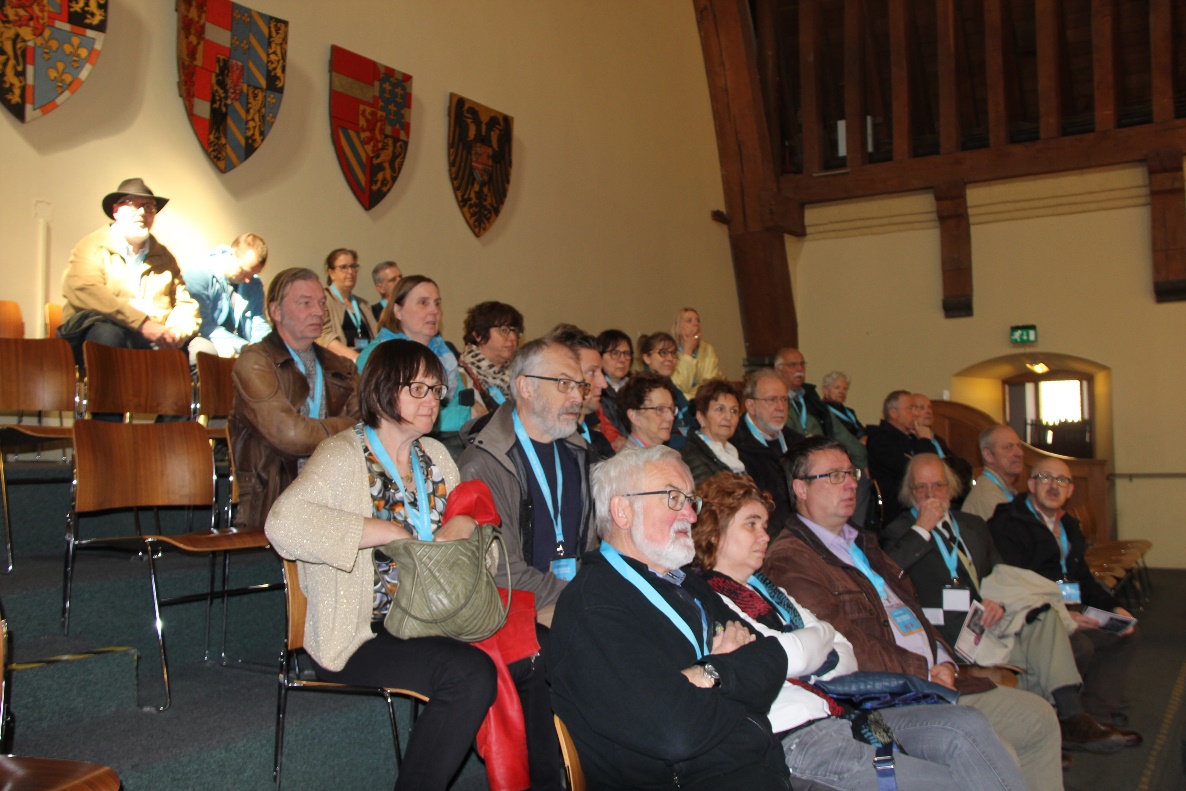 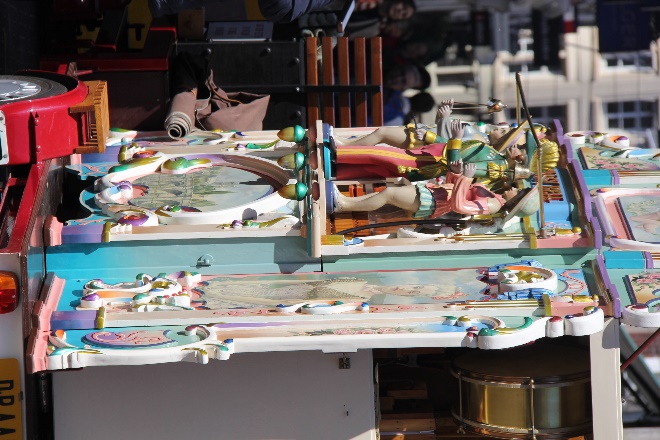 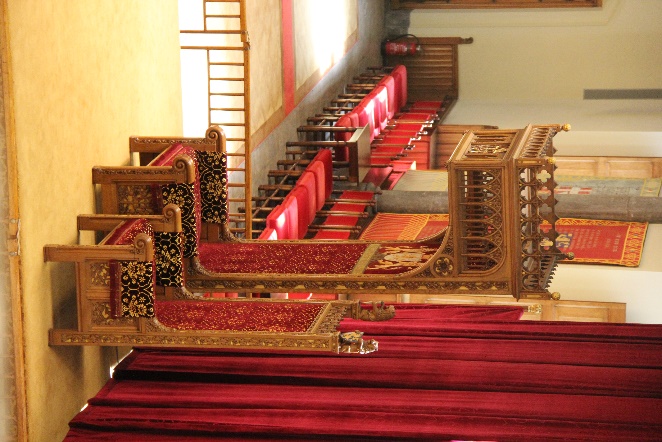 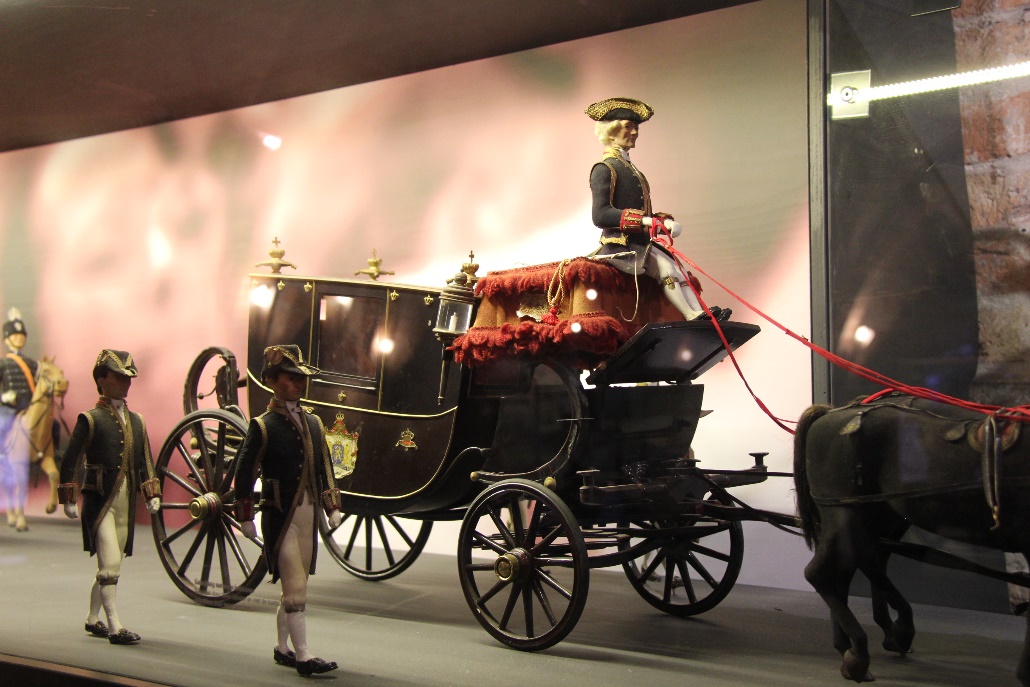 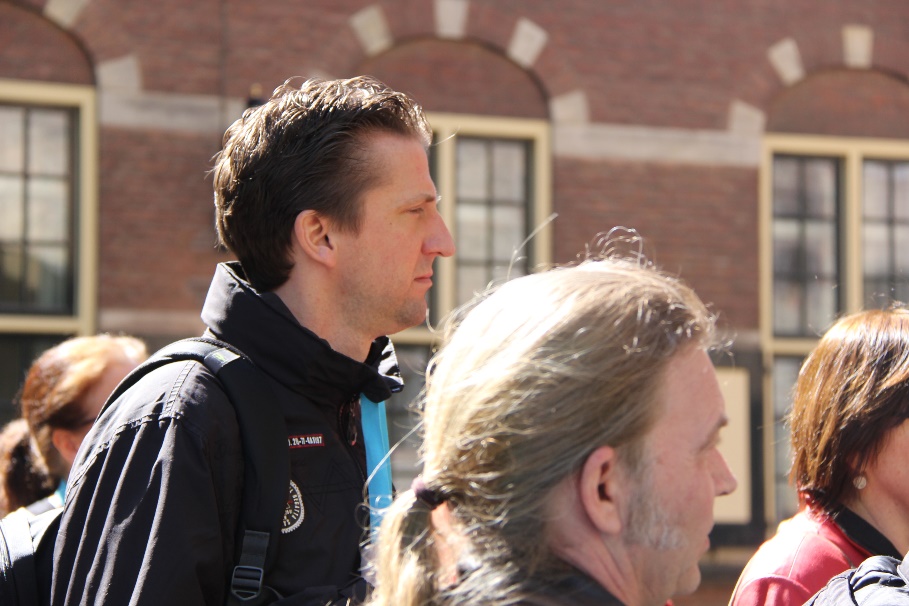 Ledenreis Den Haag
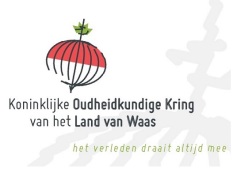 11 mei 2019
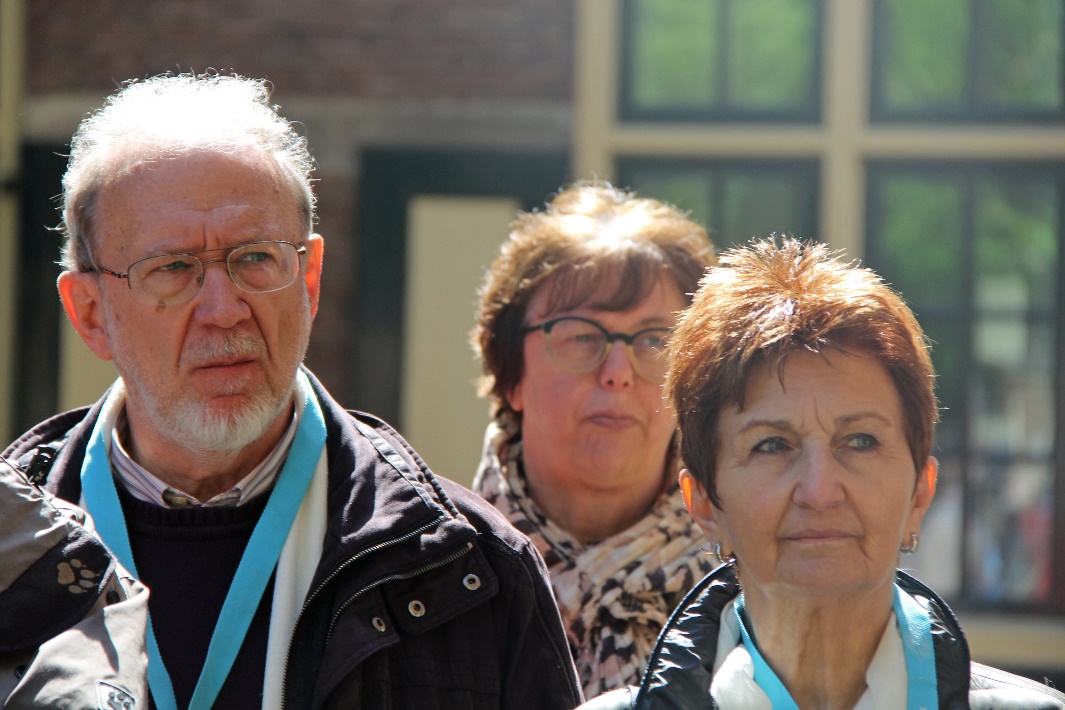 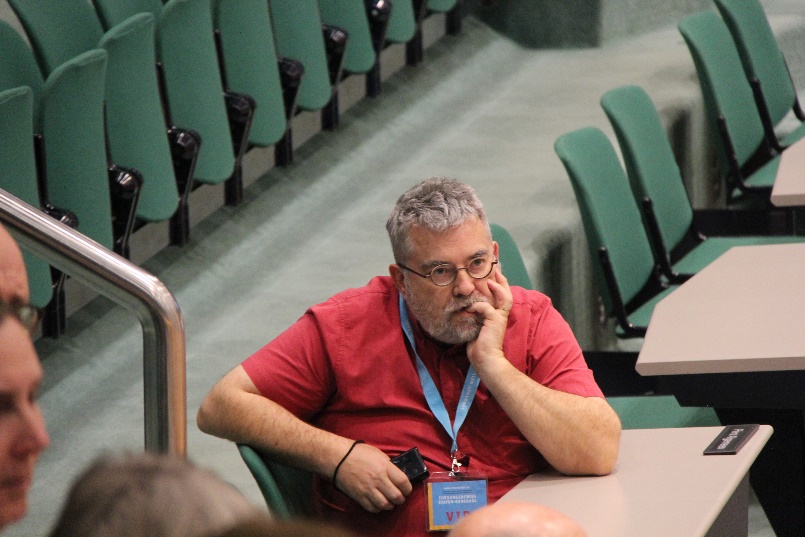 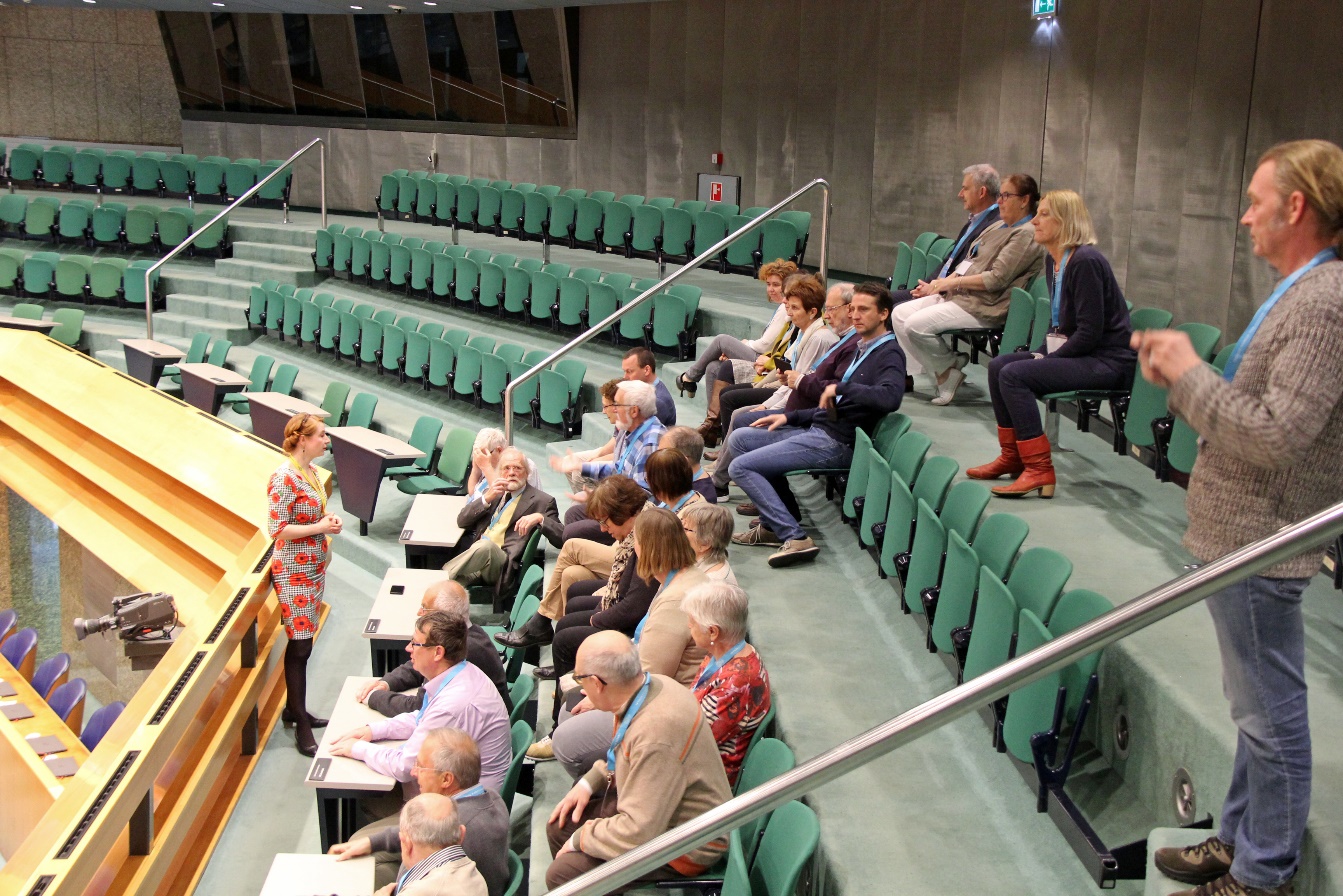 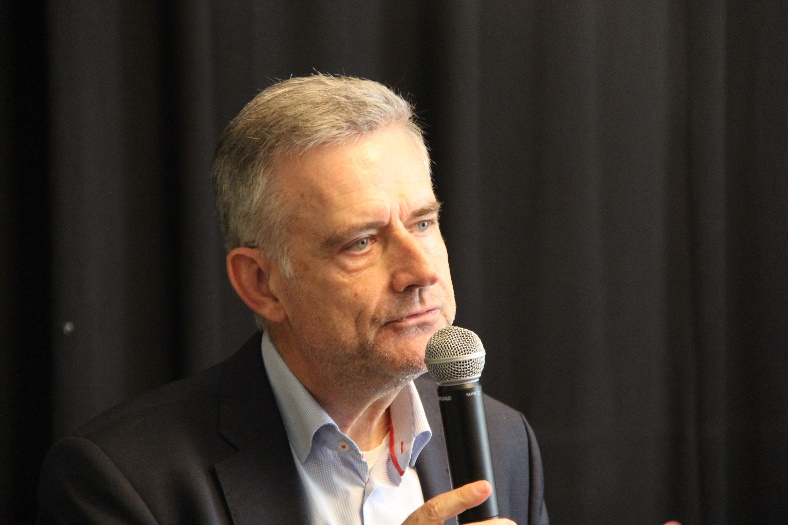 Ledenreis Den Haag
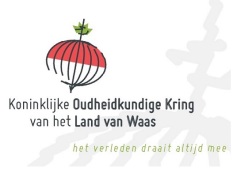 11 mei 2019
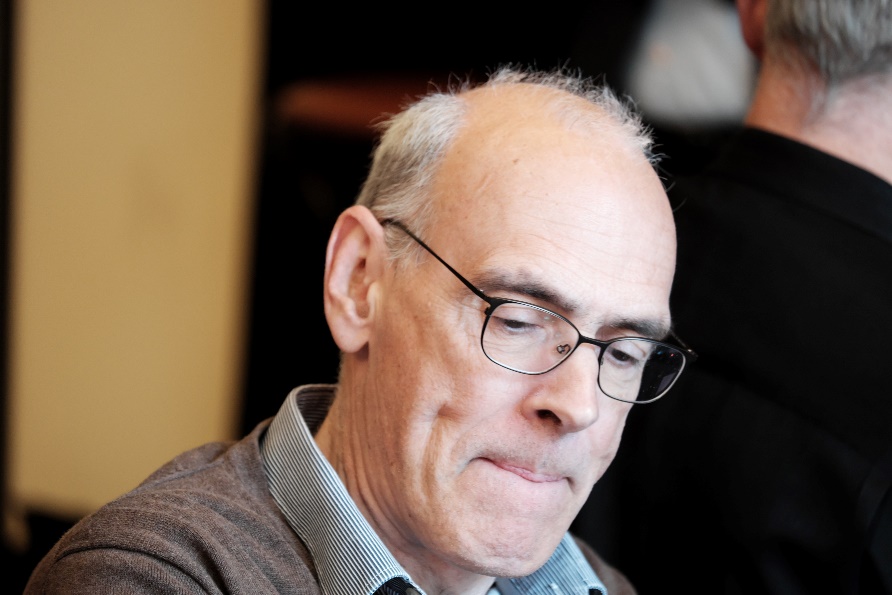 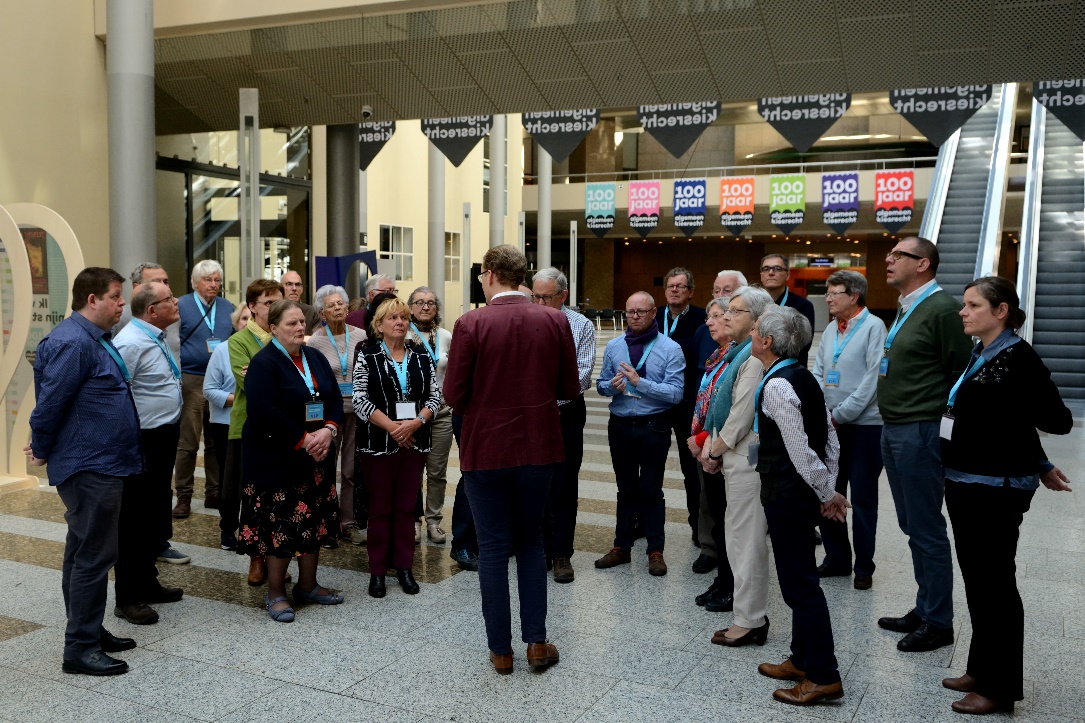 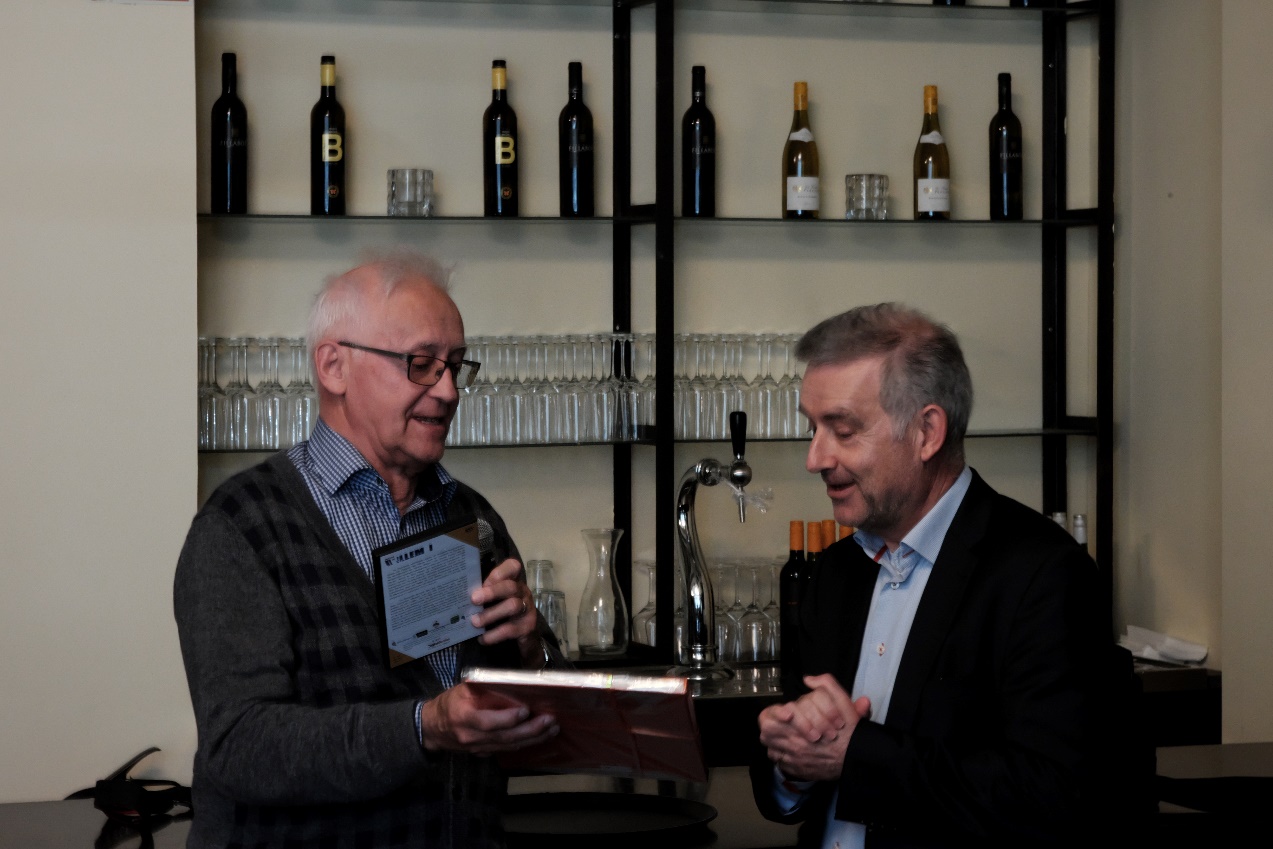 Ledenreis Den Haag
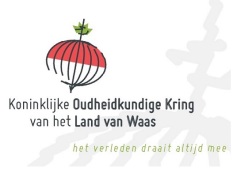 11 mei 2019
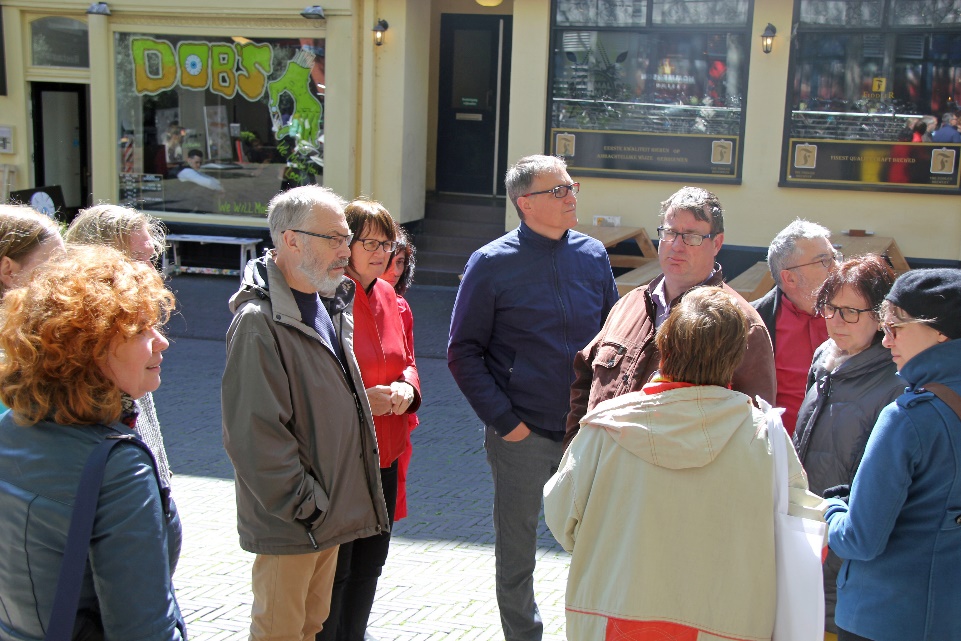 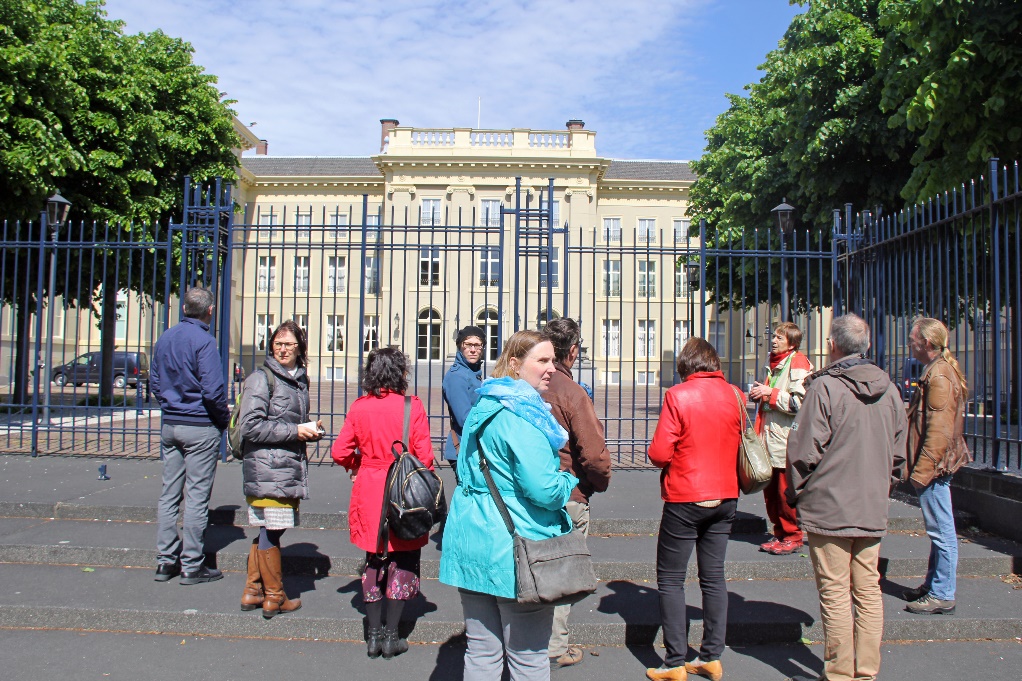 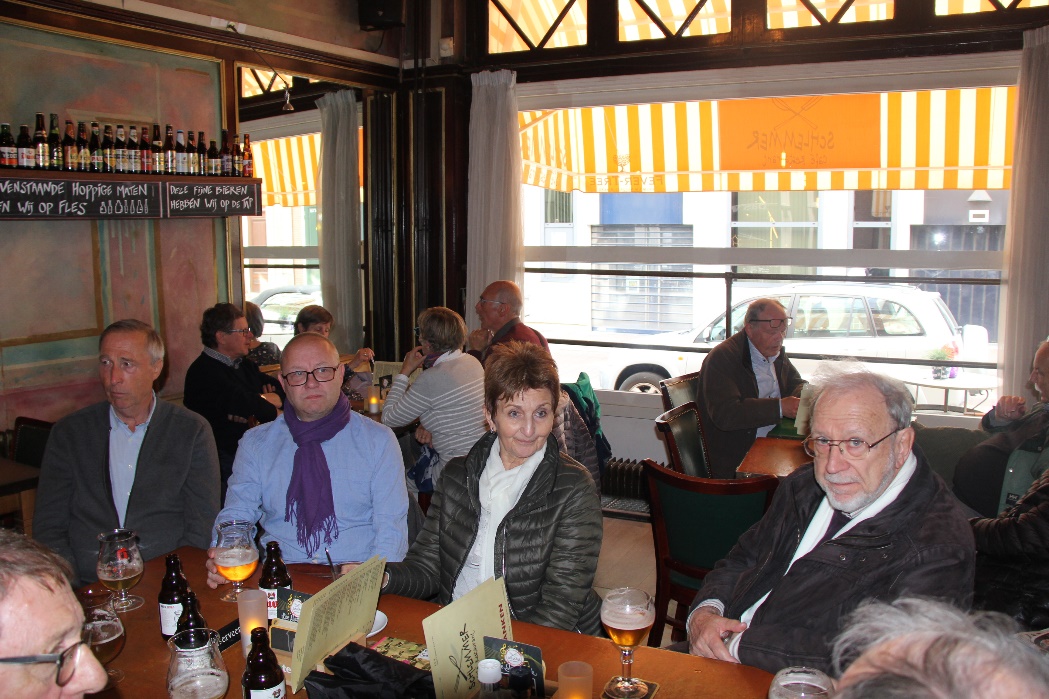 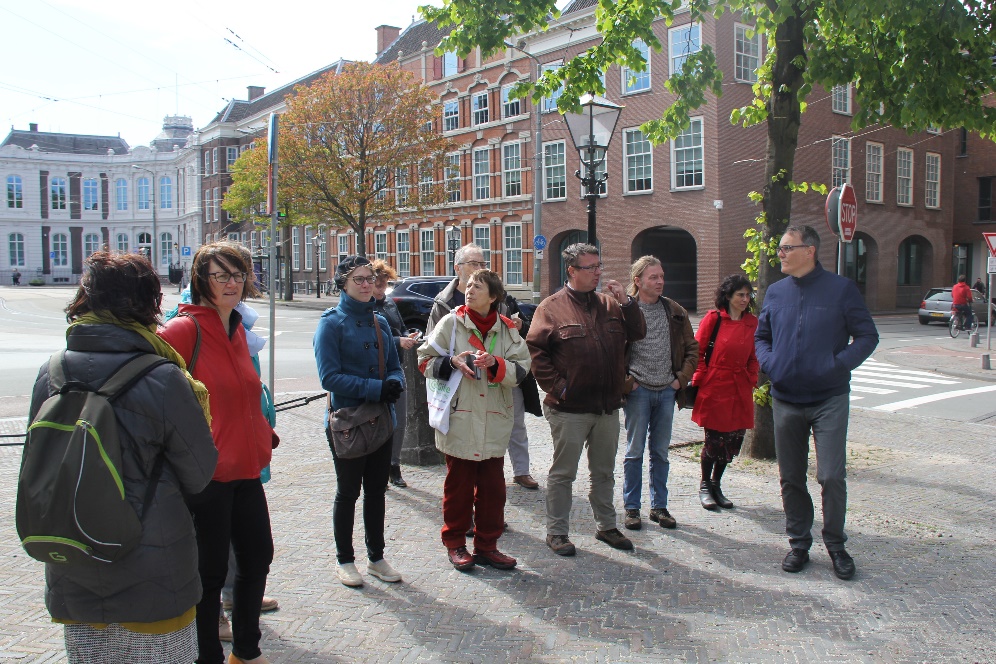 Ledenreis Den Haag
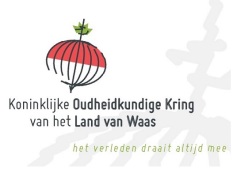 11 mei 2019
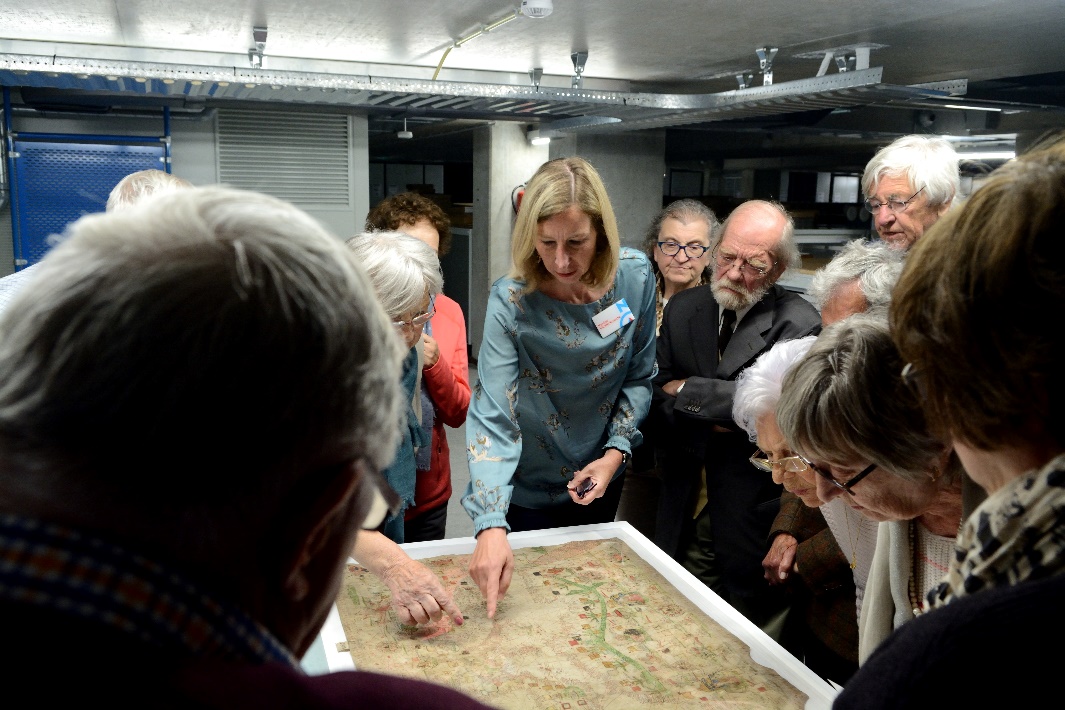 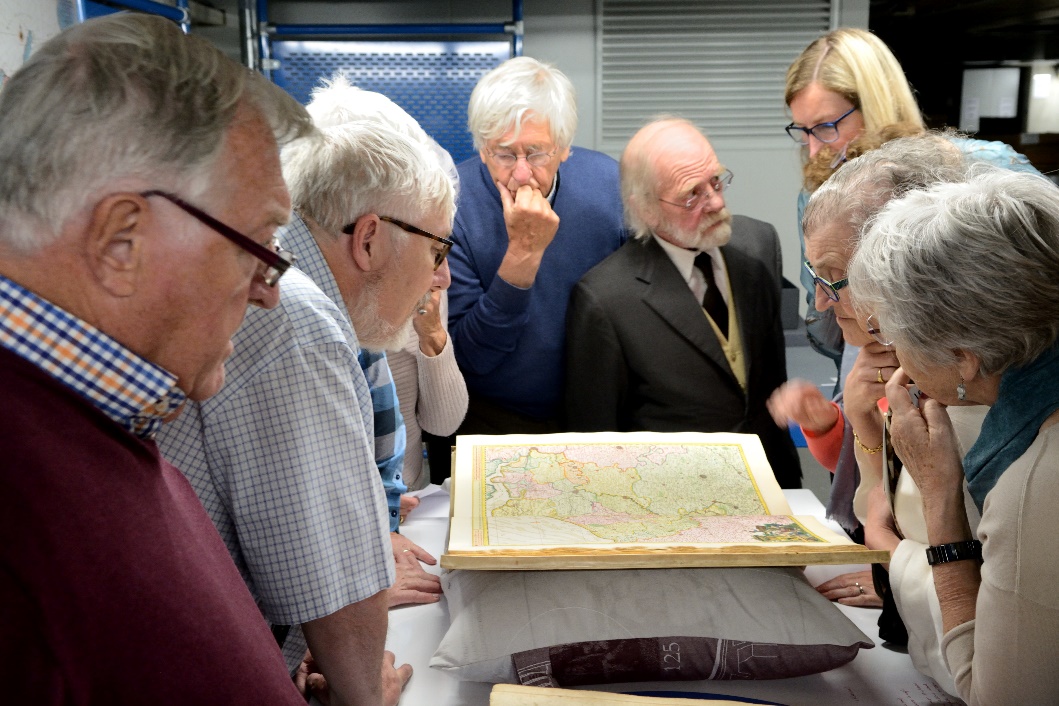 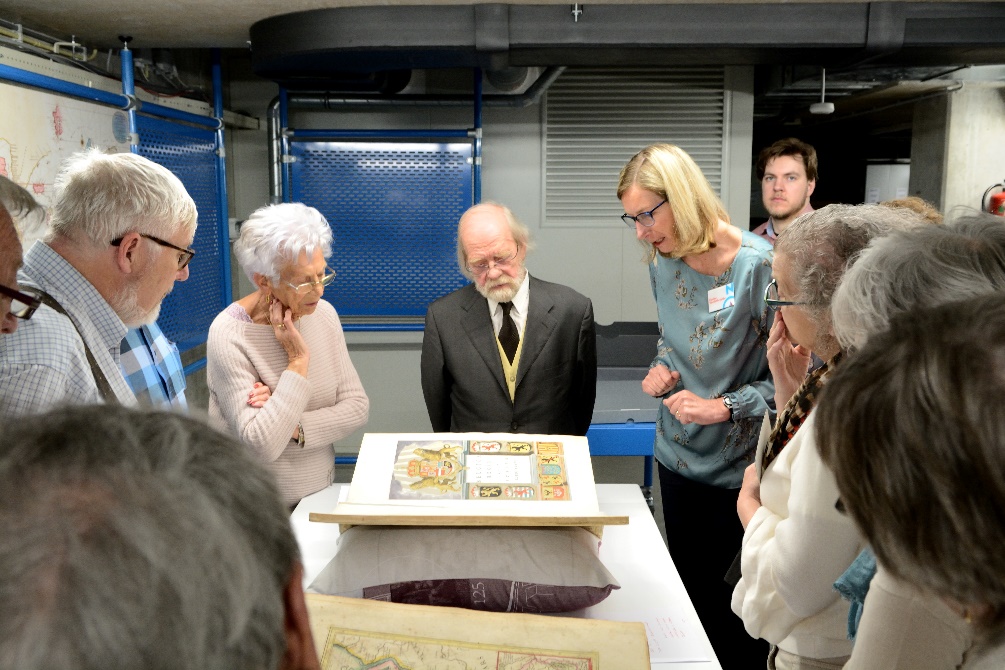 Bestuurswandeling en etentje Temse
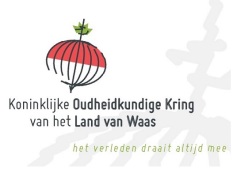 15 juni 2019
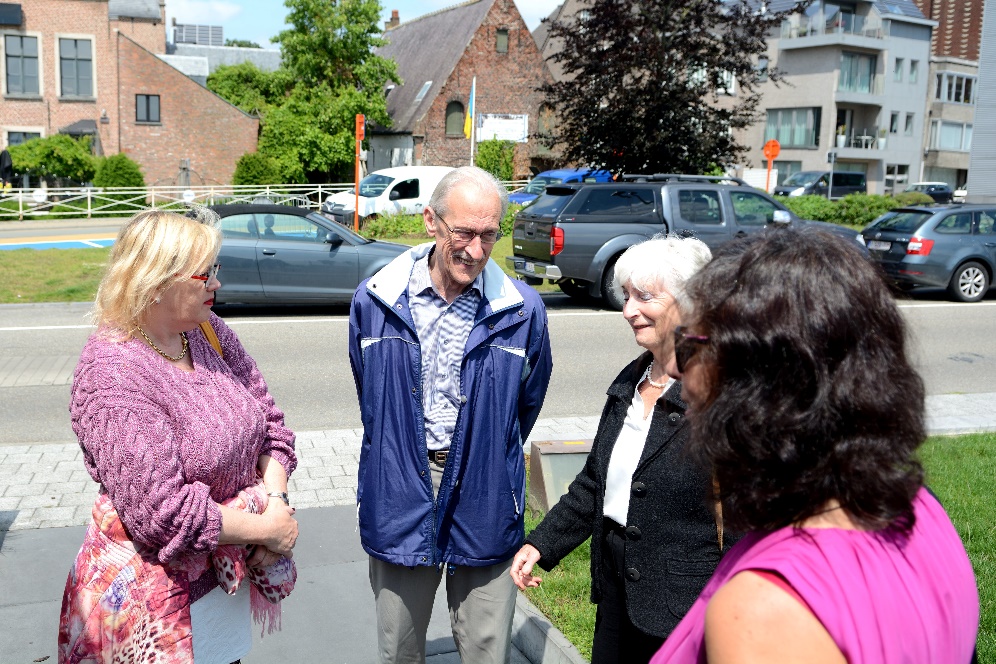 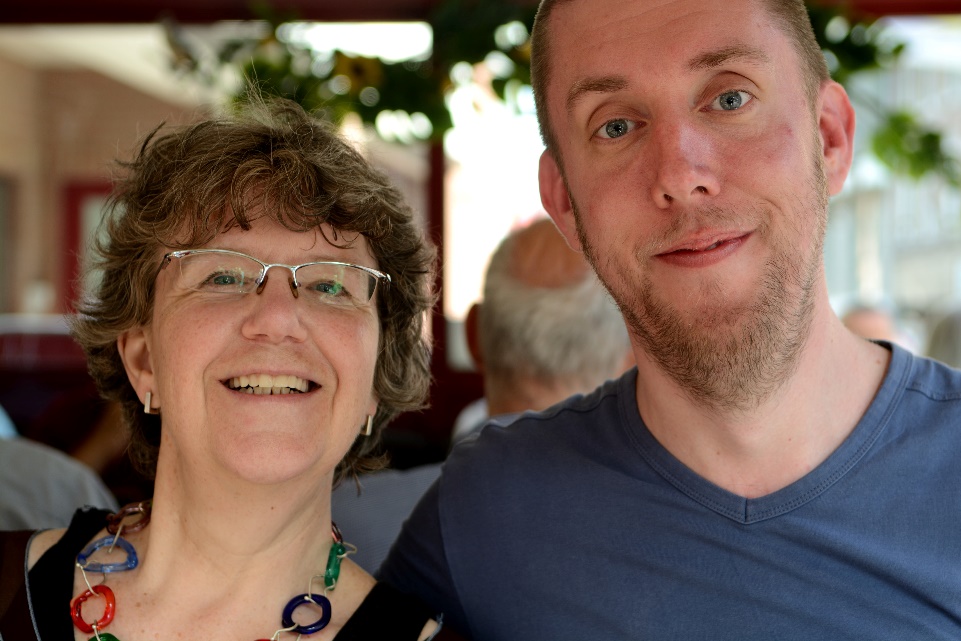 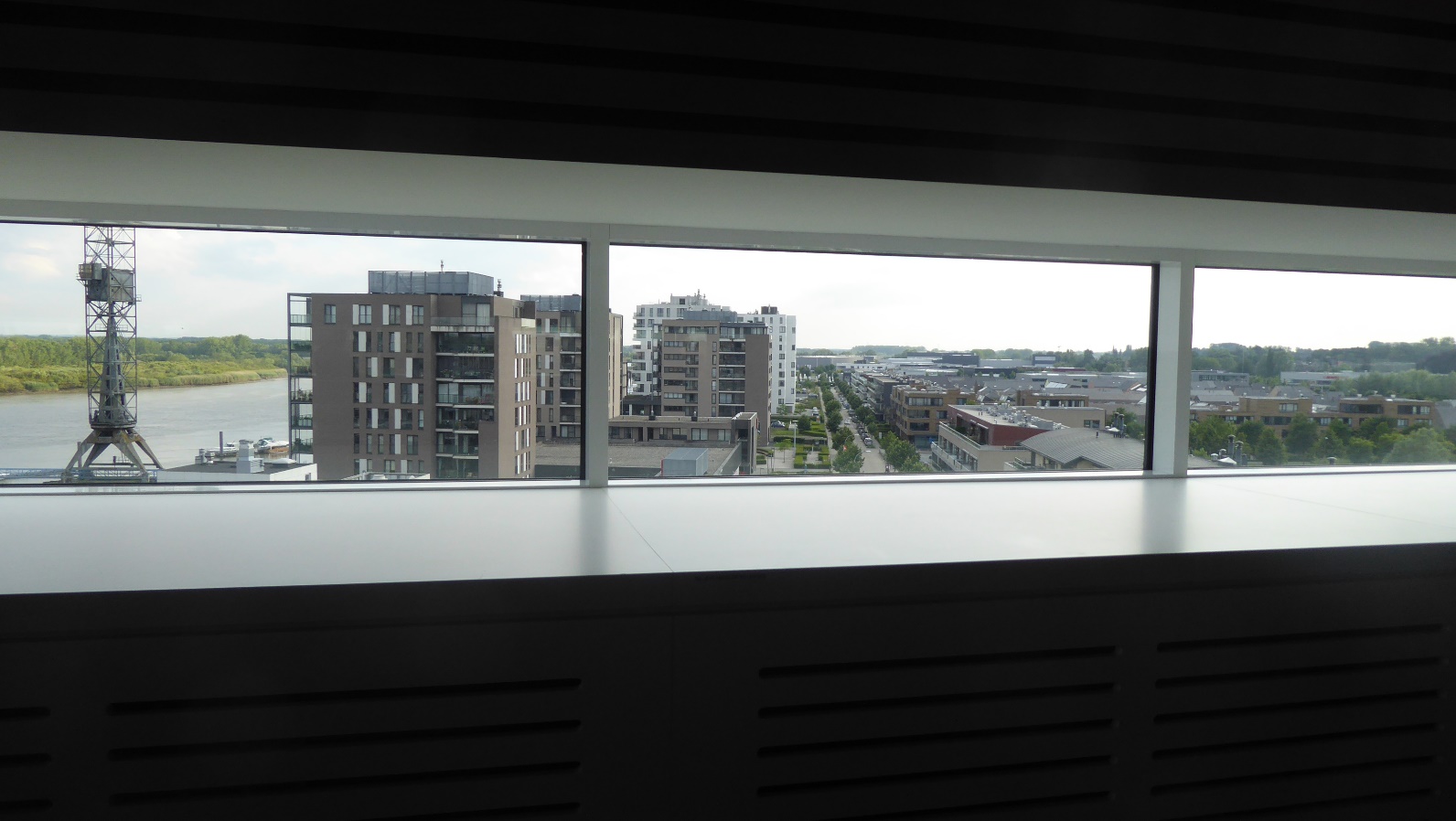 Bestuurswandeling en etentje Temse
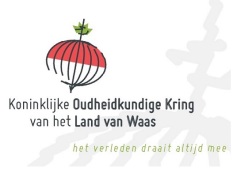 15 juni 2019
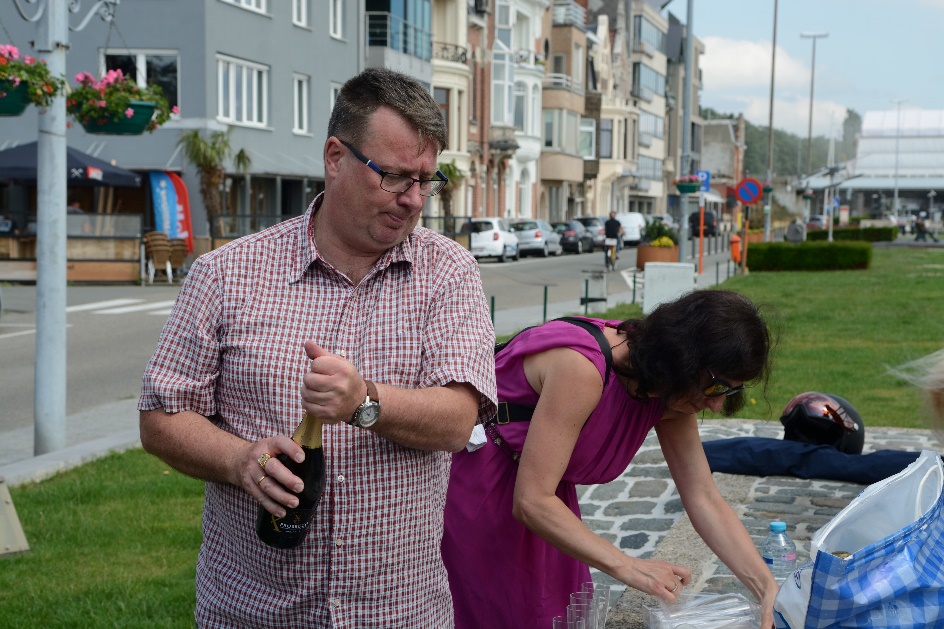 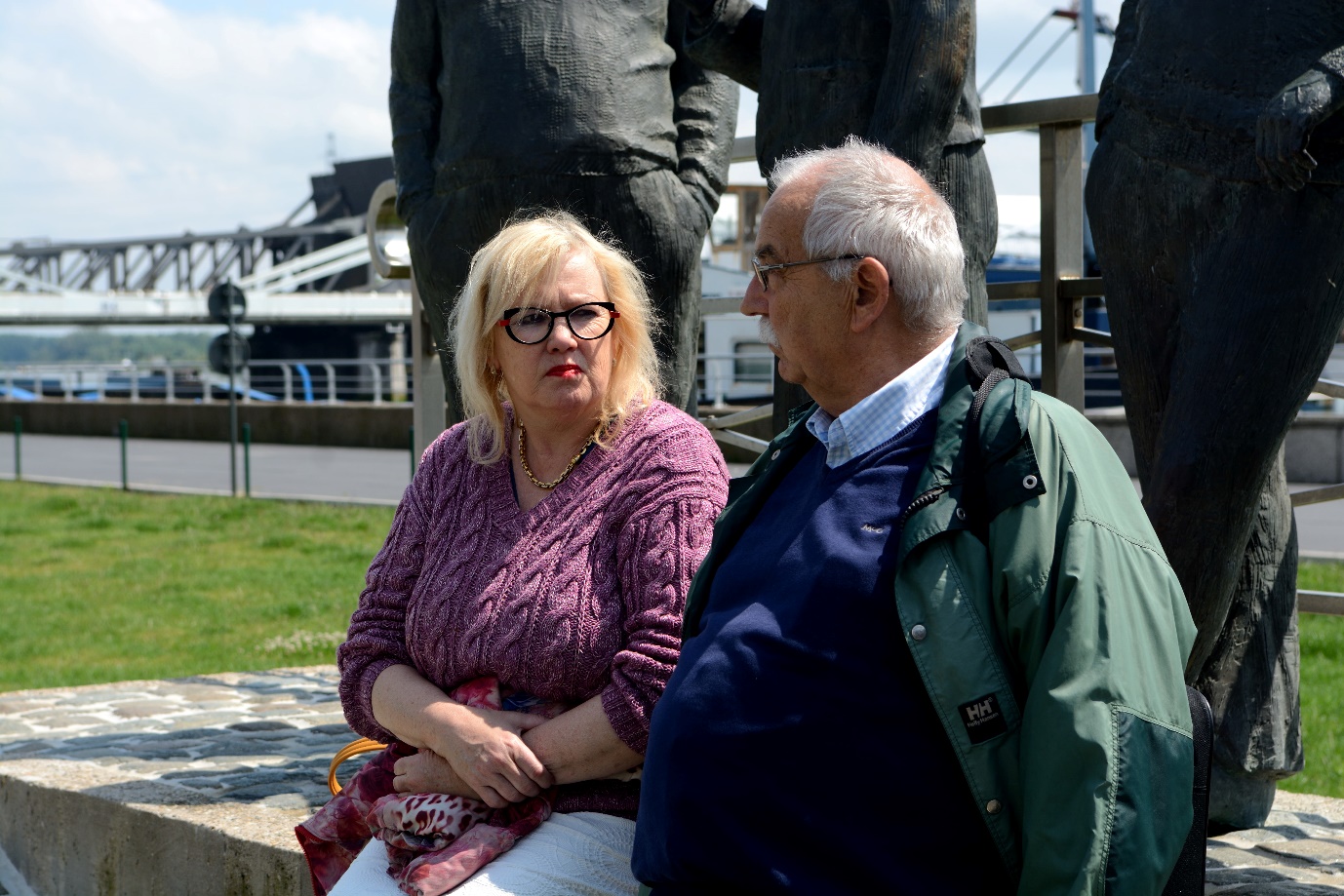 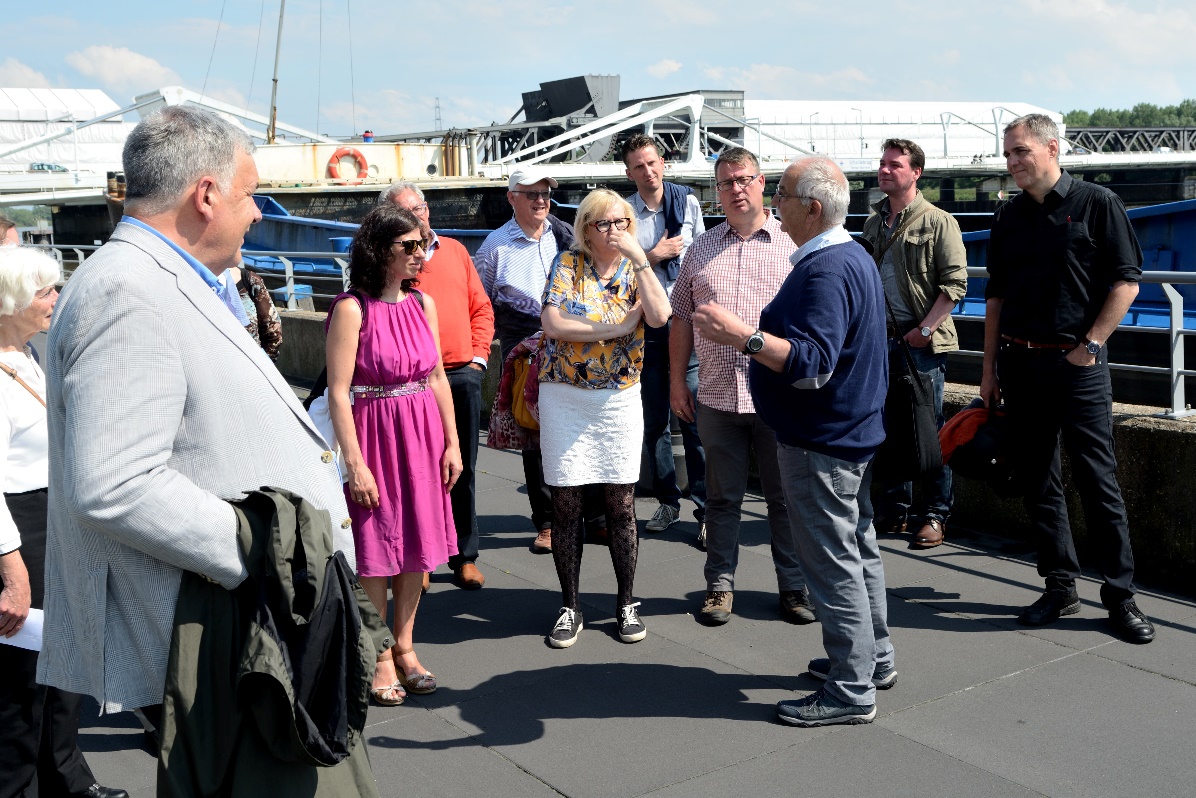 Bestuurswandeling en etentje Temse
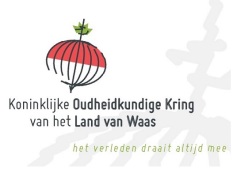 15 juni 2019
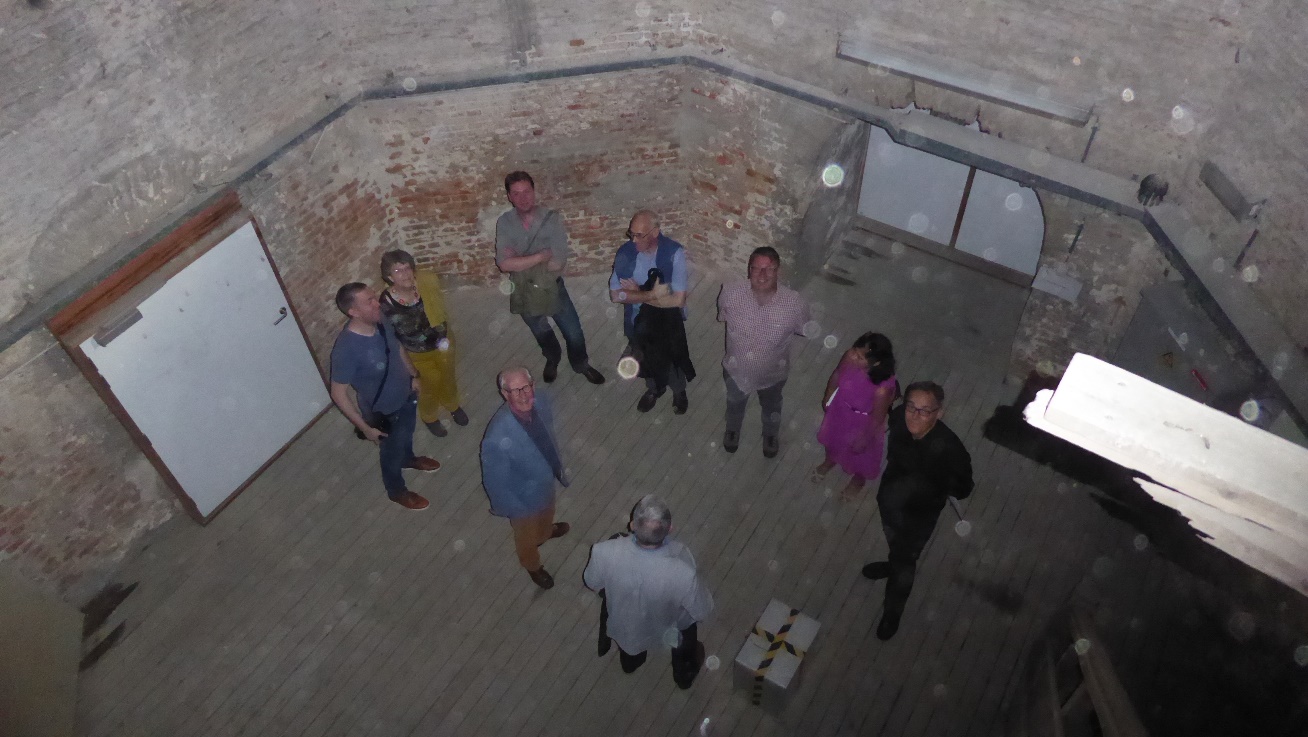 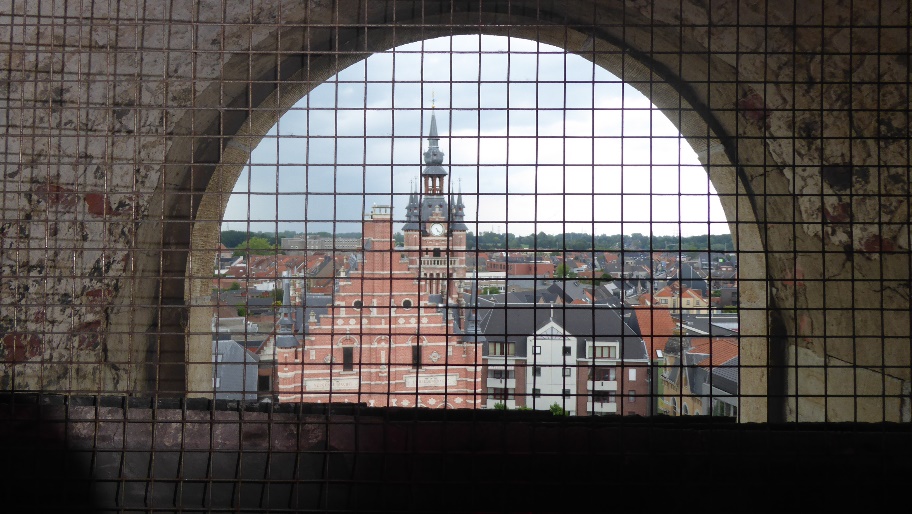 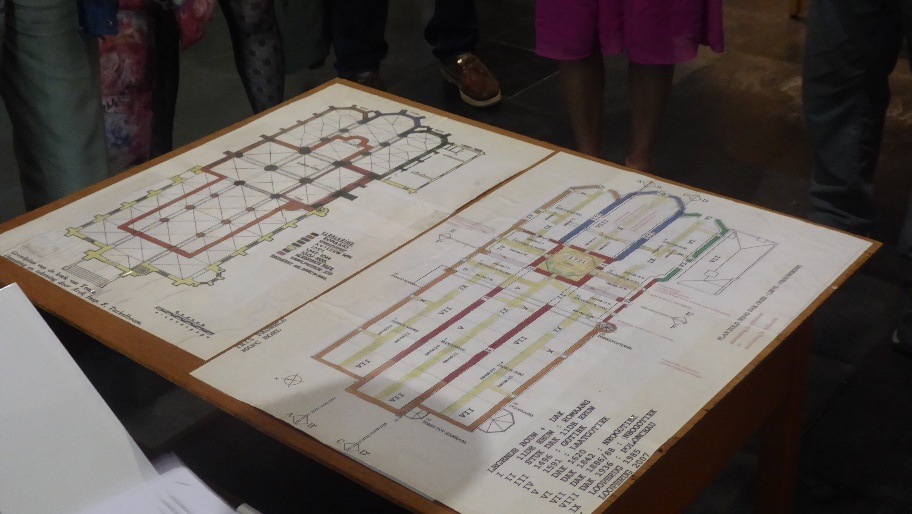 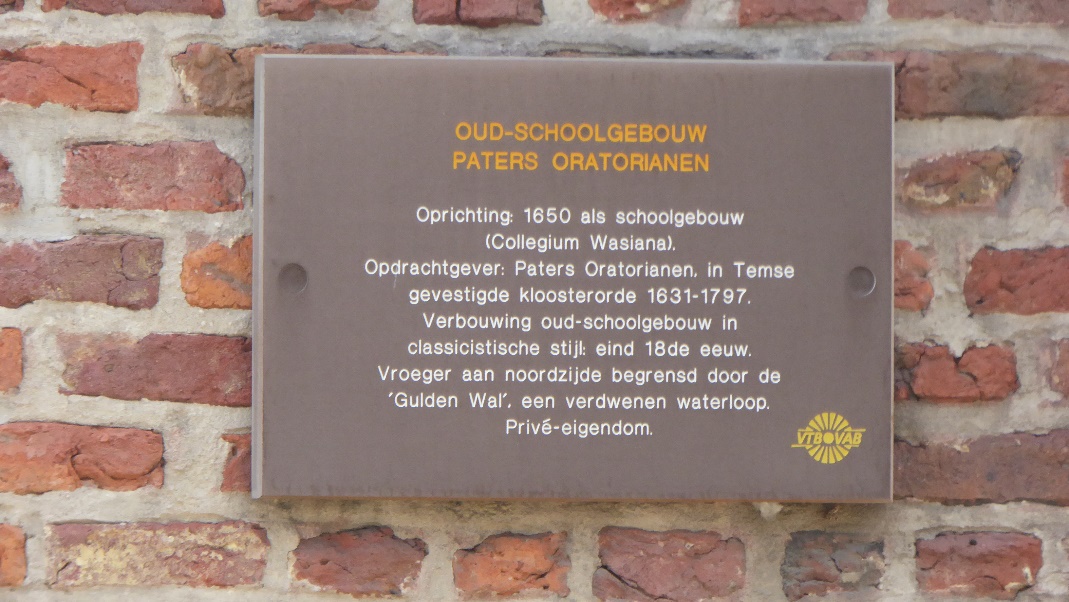 Plandag Beveren
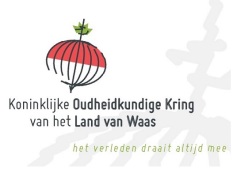 14 september 2019
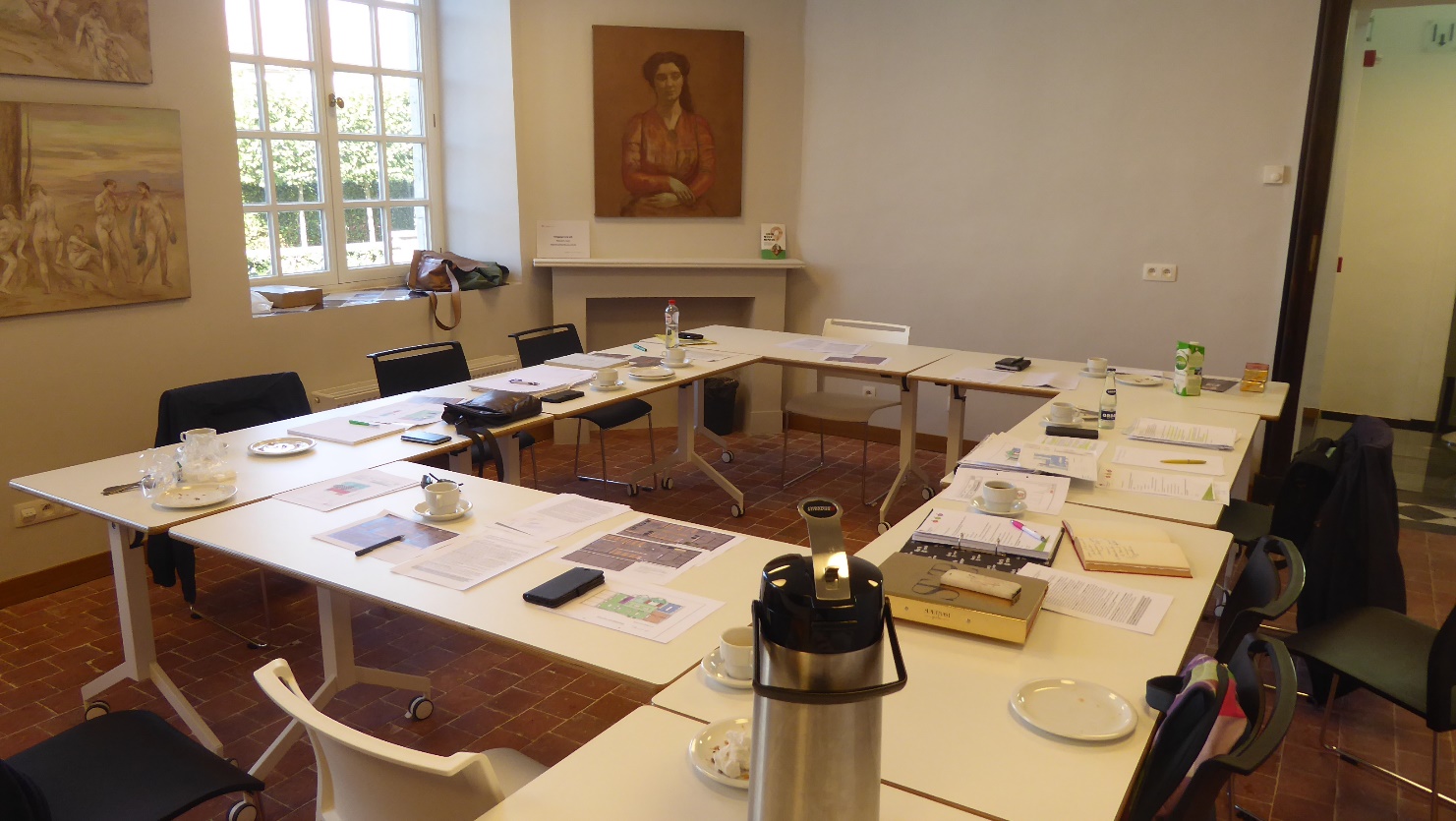 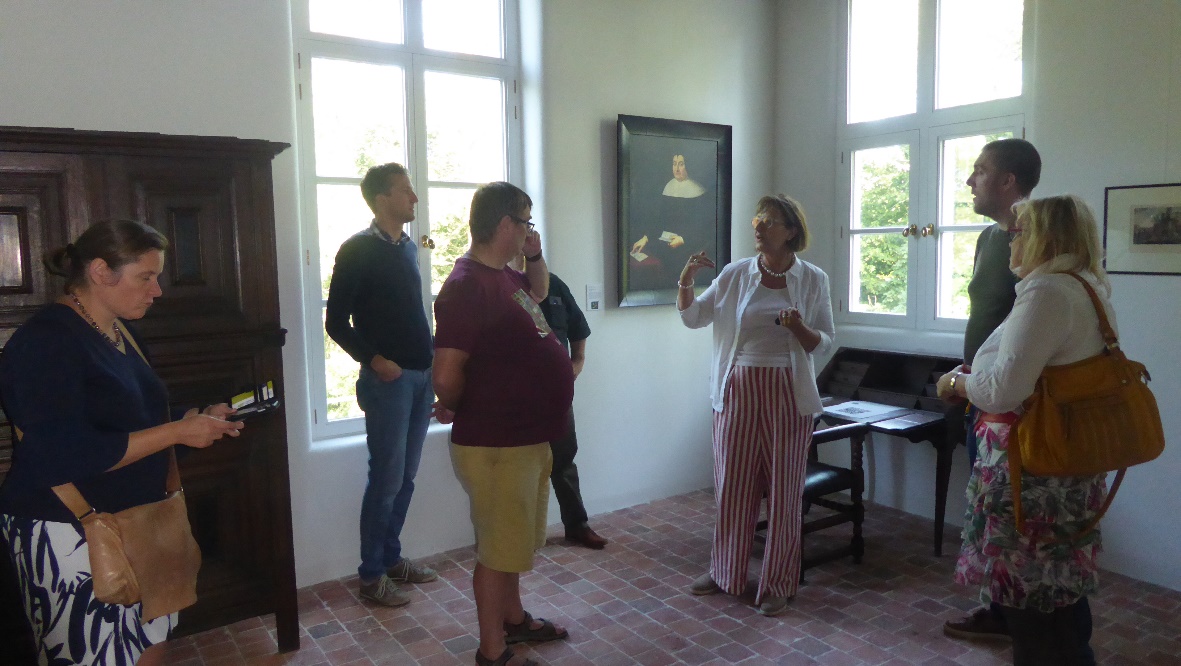 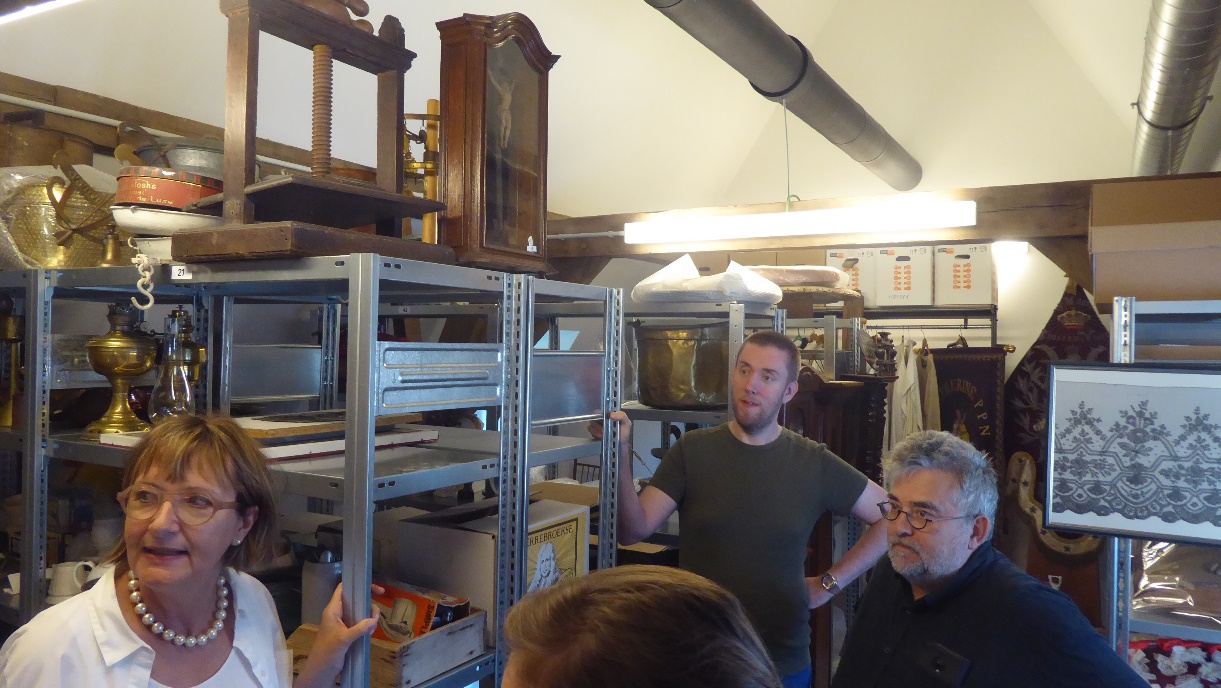 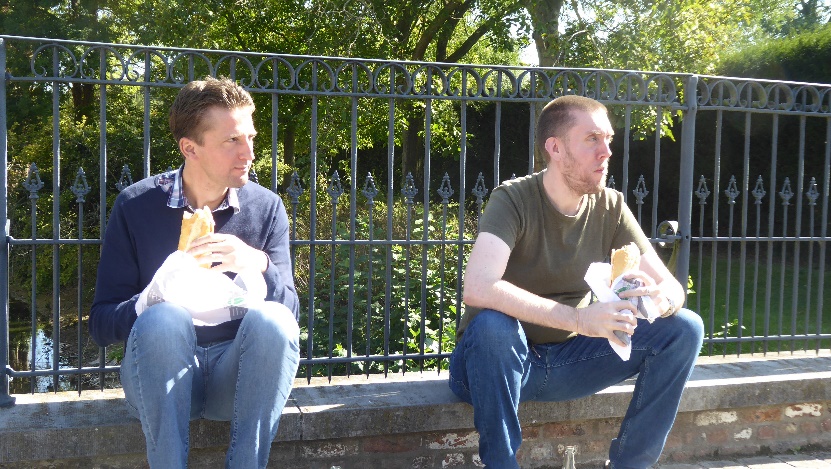 Open Monumentendag (Spoorlijn)
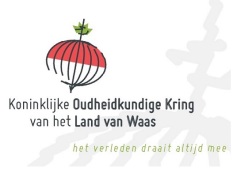 8 september 2019
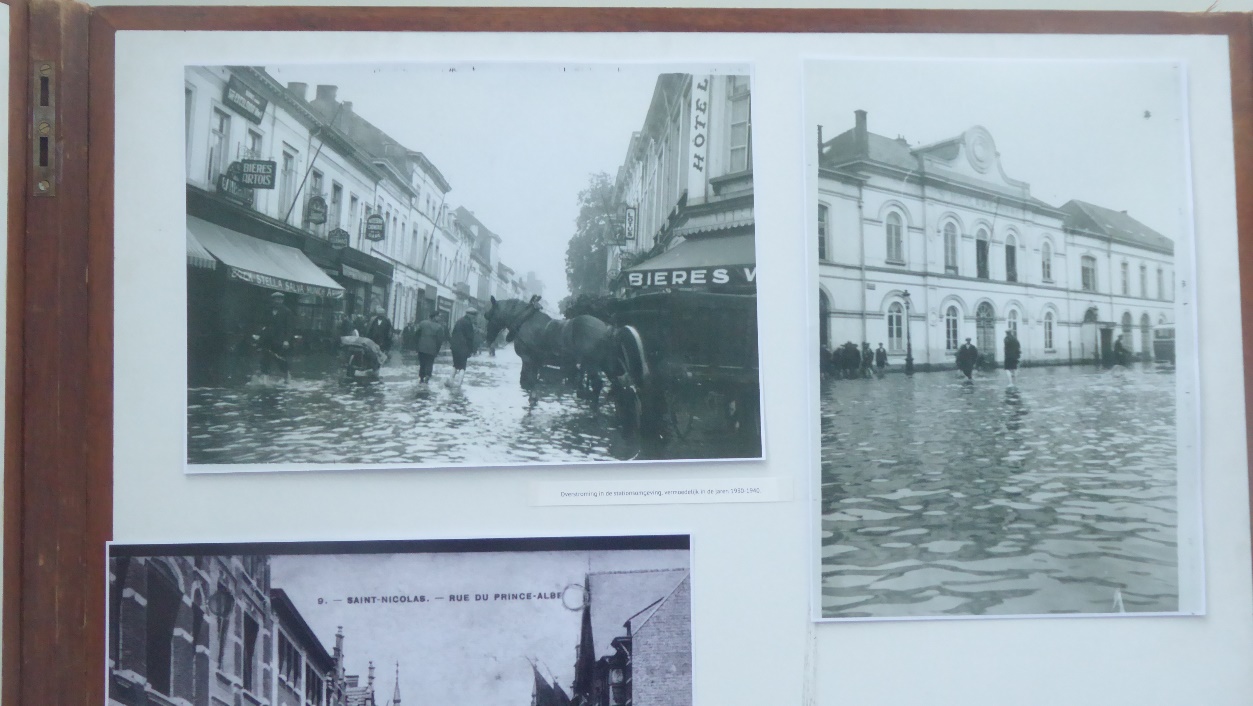 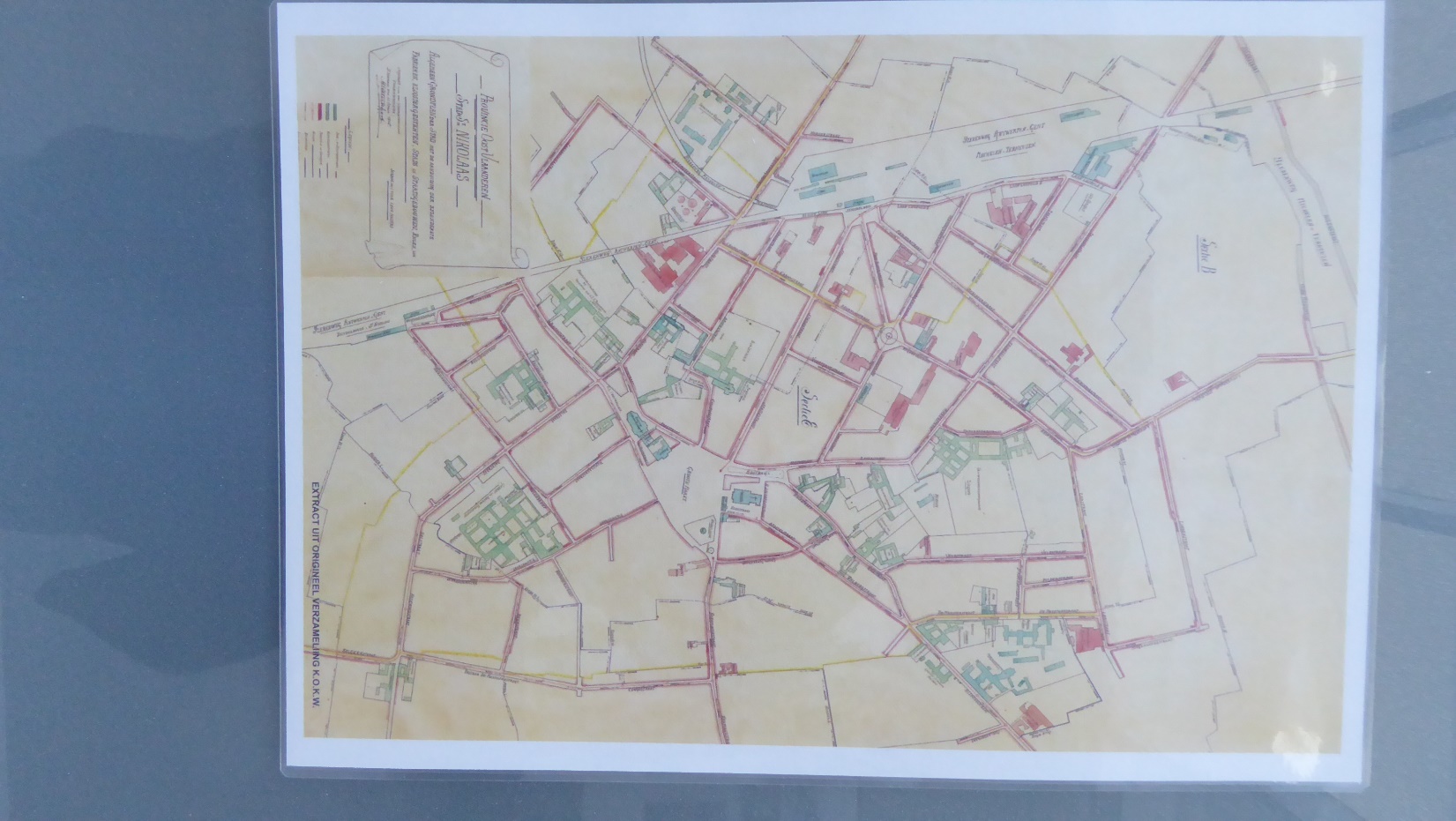 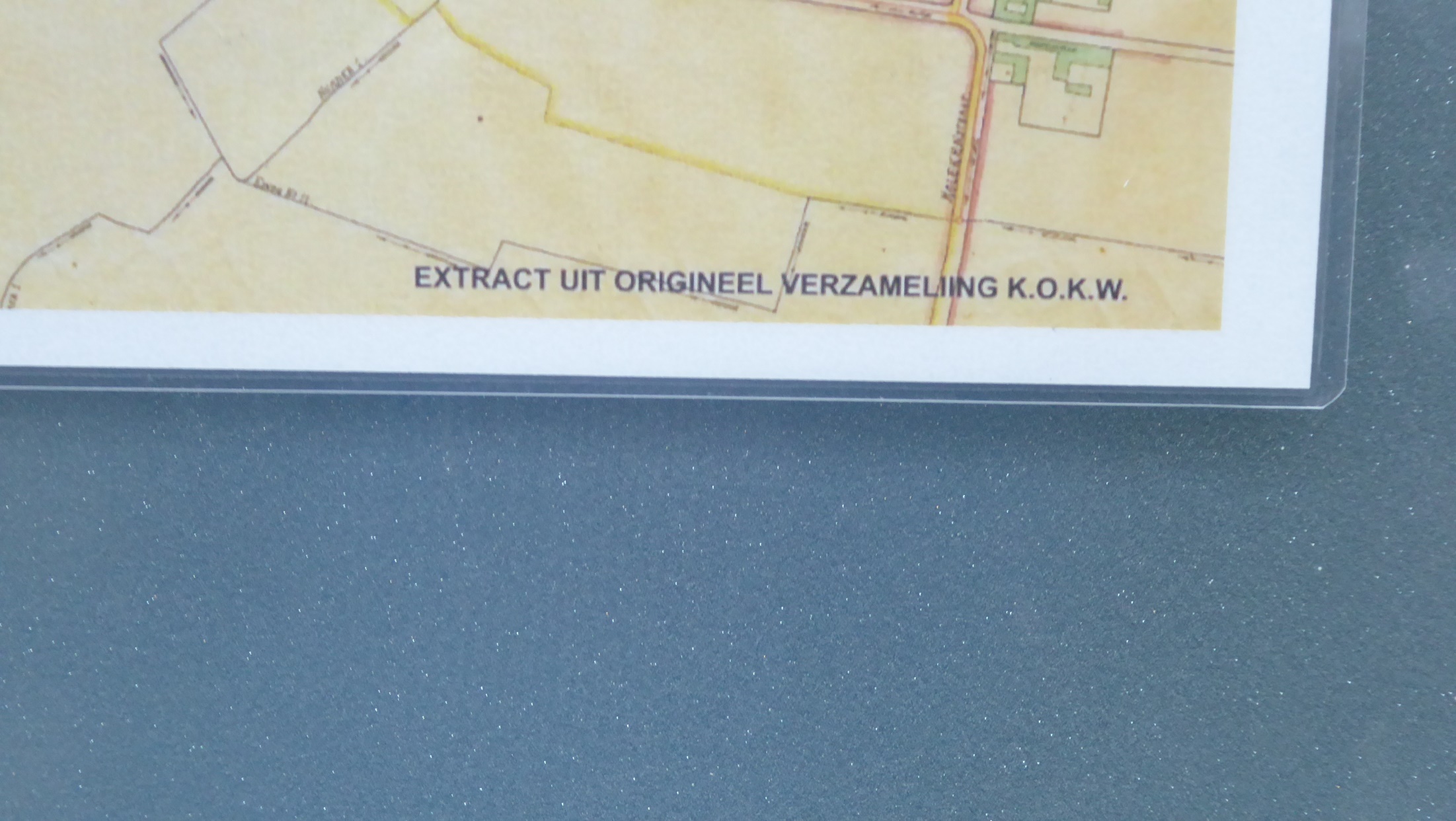 Open Monumentendag (Spoorlijn)
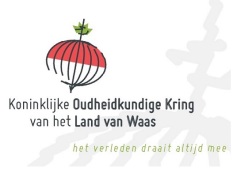 8 september 2019
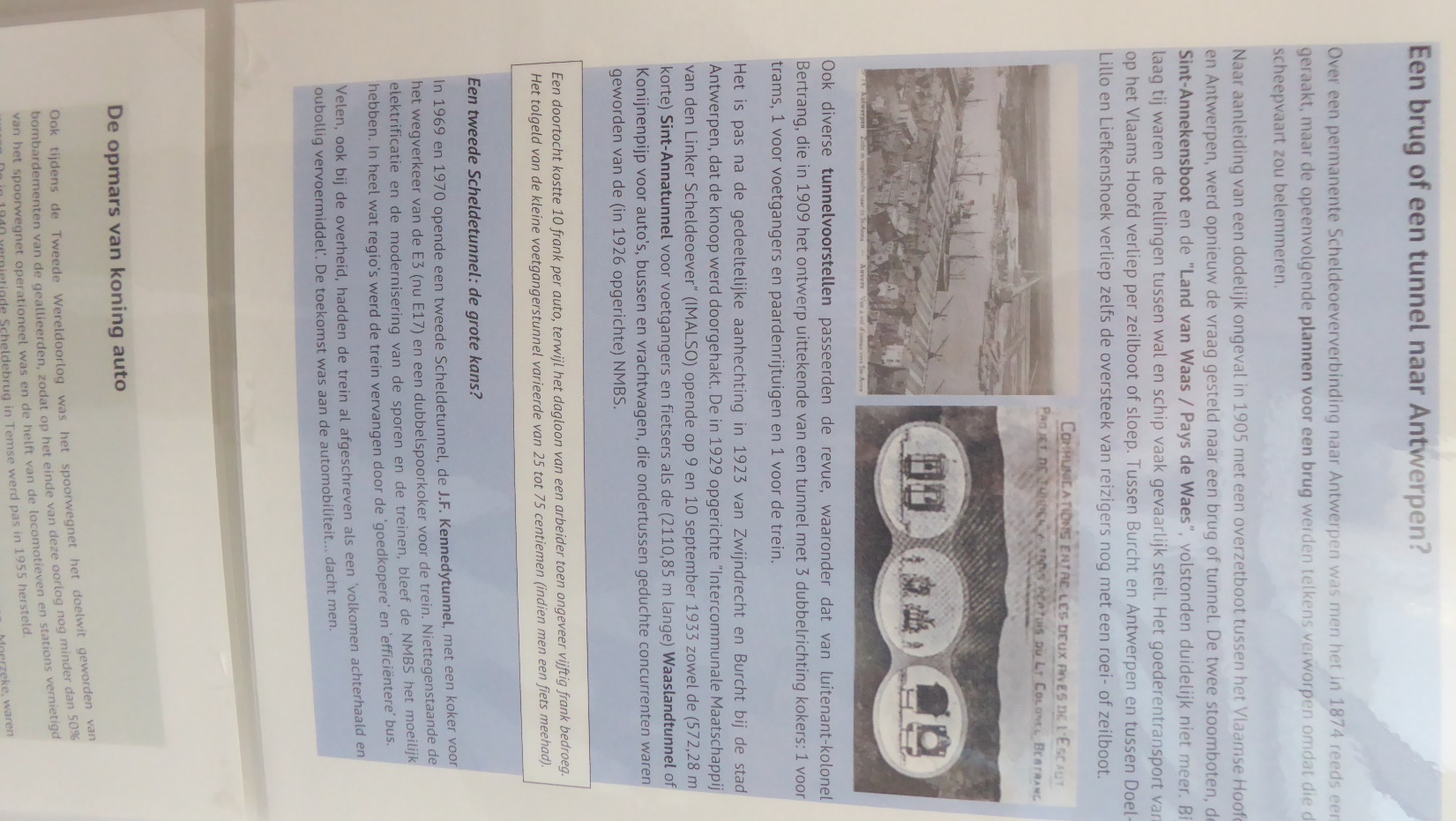 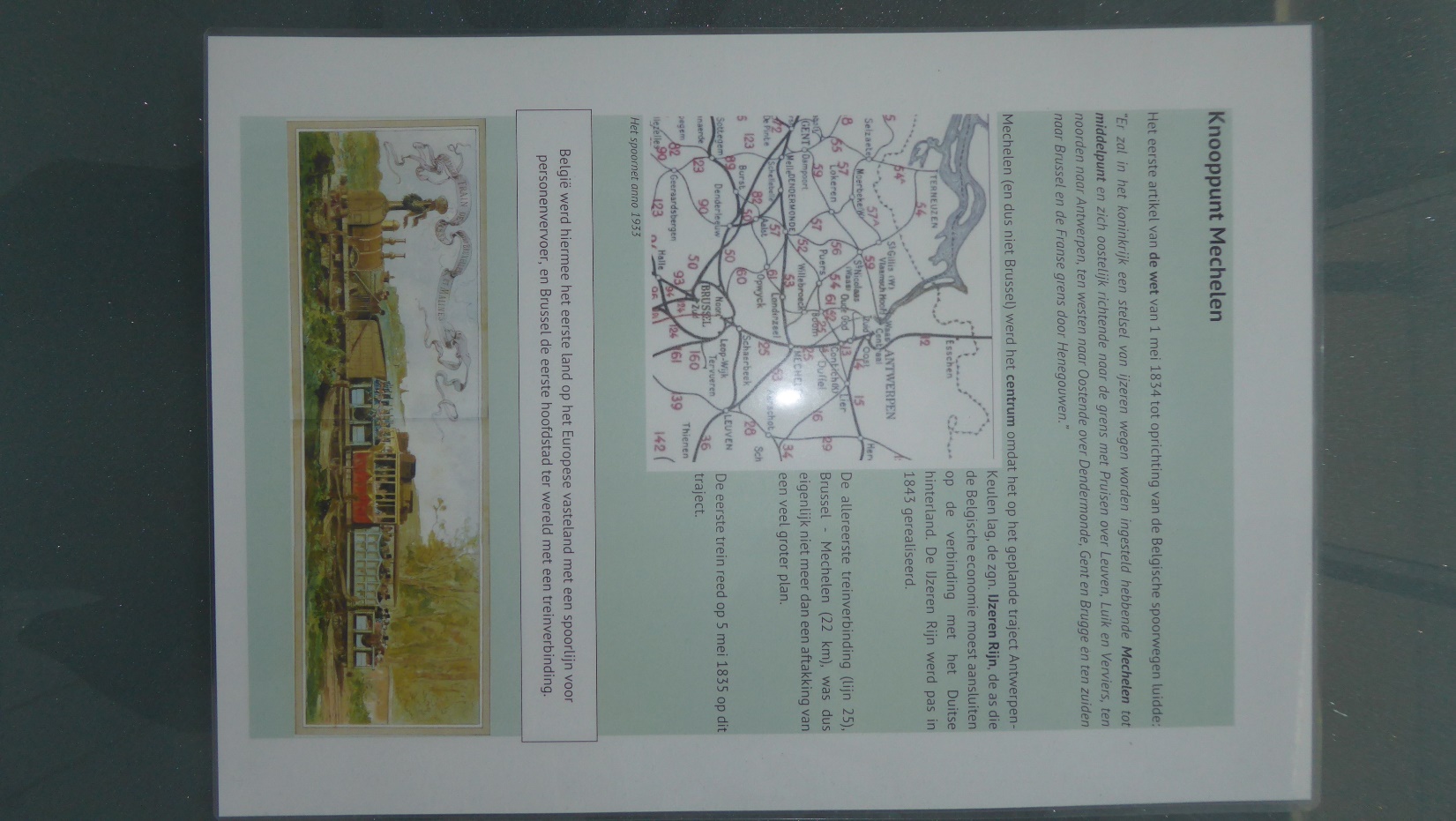 Pensioen feest Nico Van Campenhout
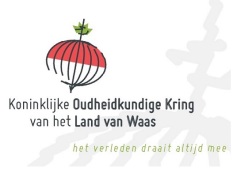 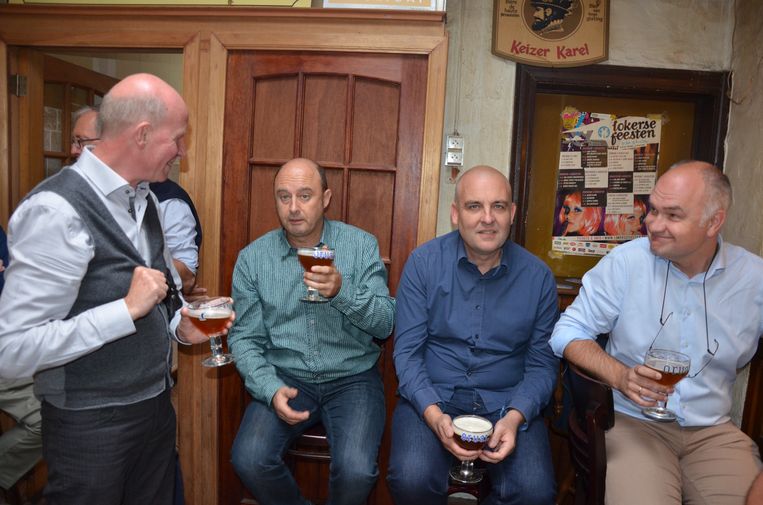 14 september 2019
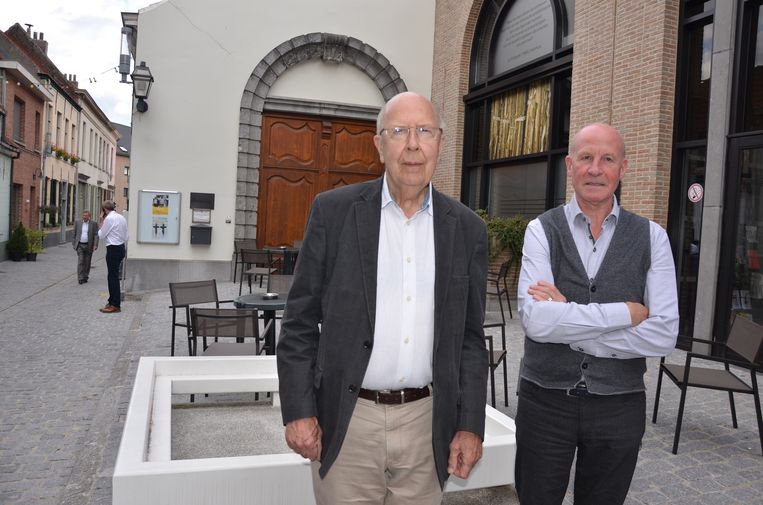 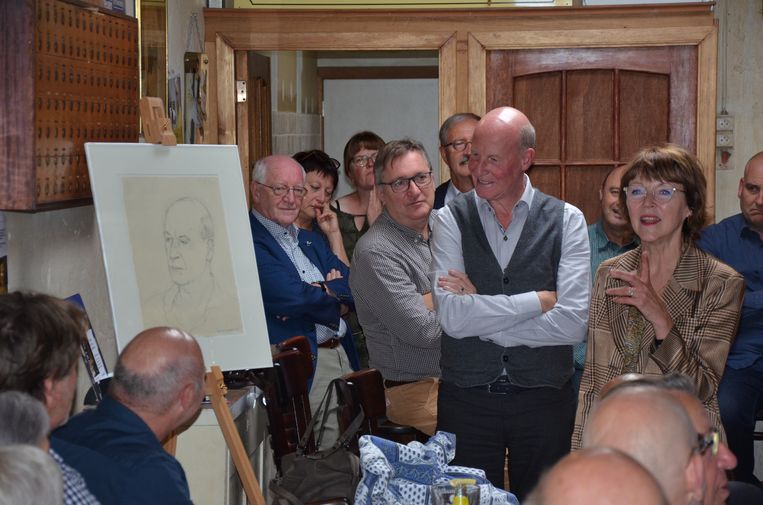 Pensioen feest Nico Van Campenhout
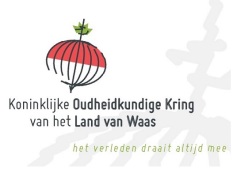 14 september 2019
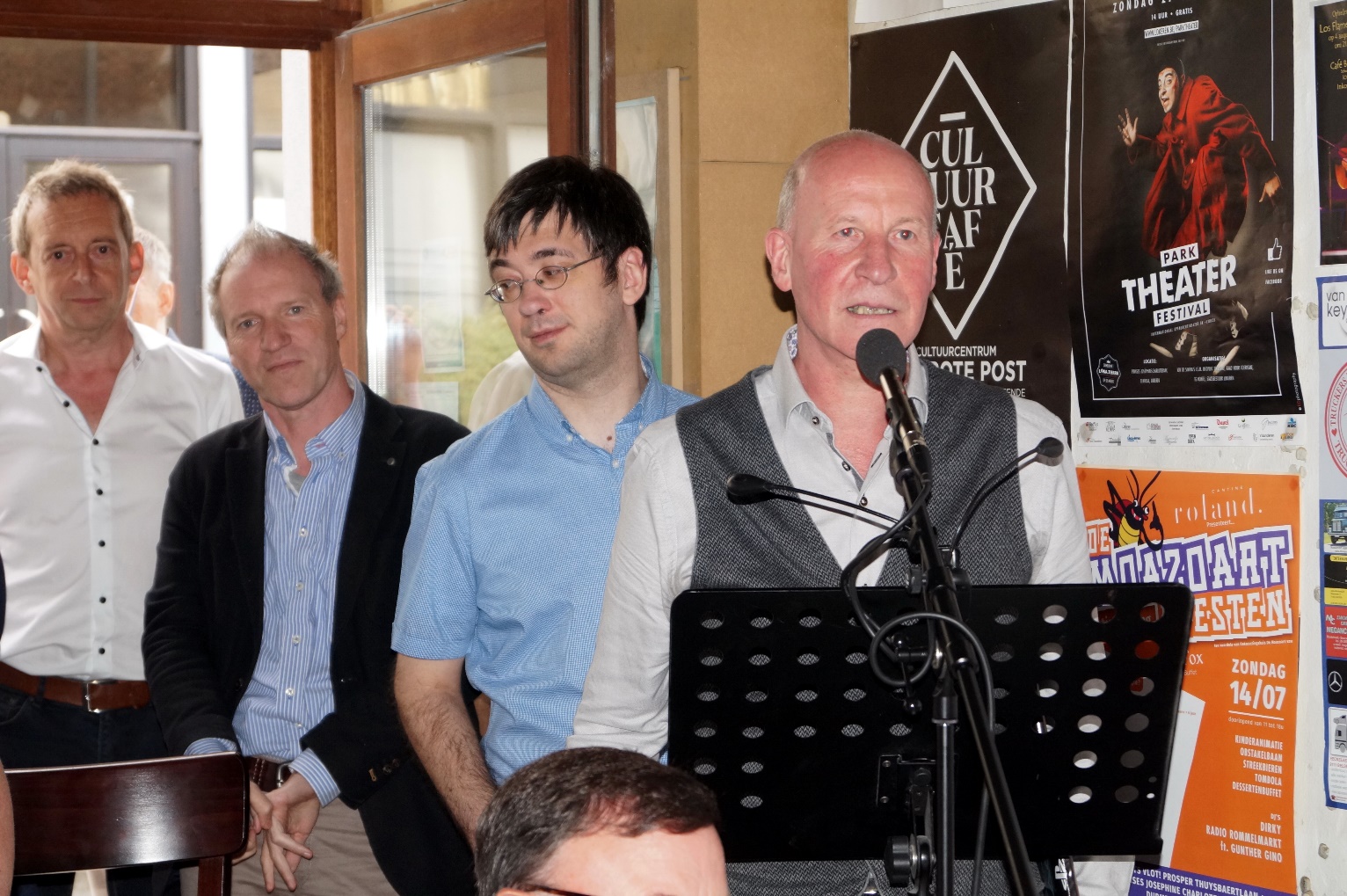 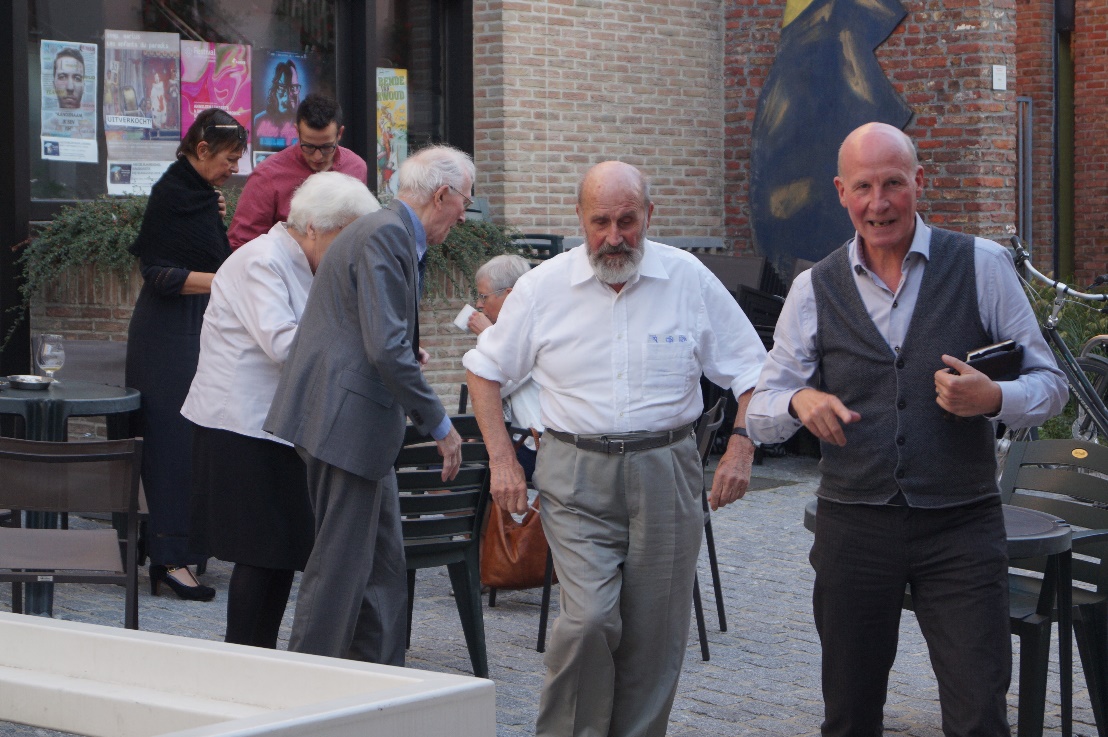 Voorstelling Annalen 2019
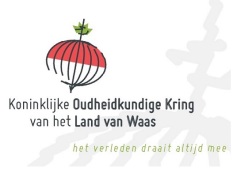 20 Oktober 2019
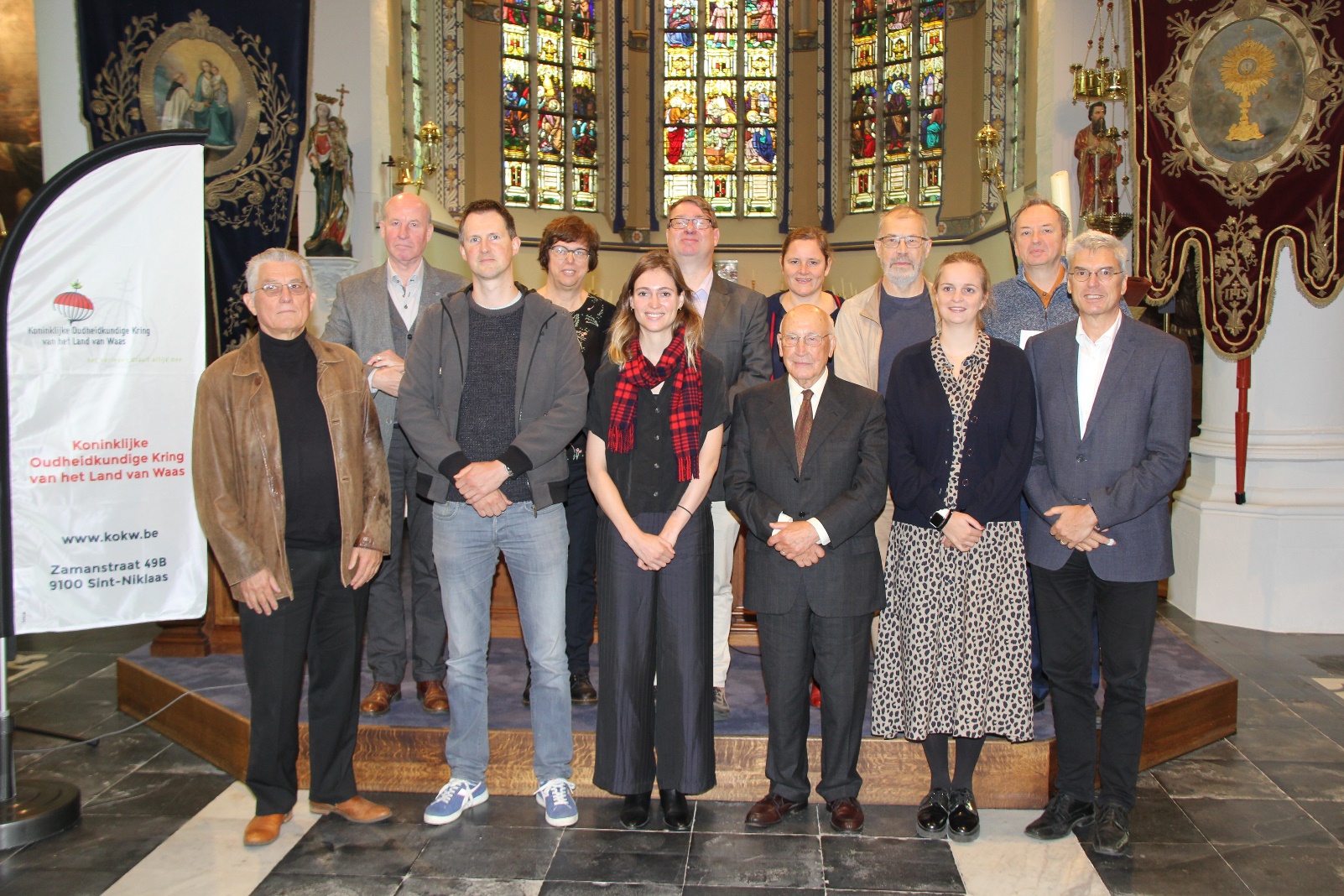 Voorstelling Annalen 2019
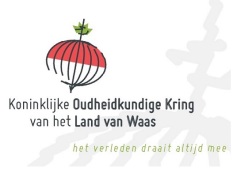 20 Oktober 2019
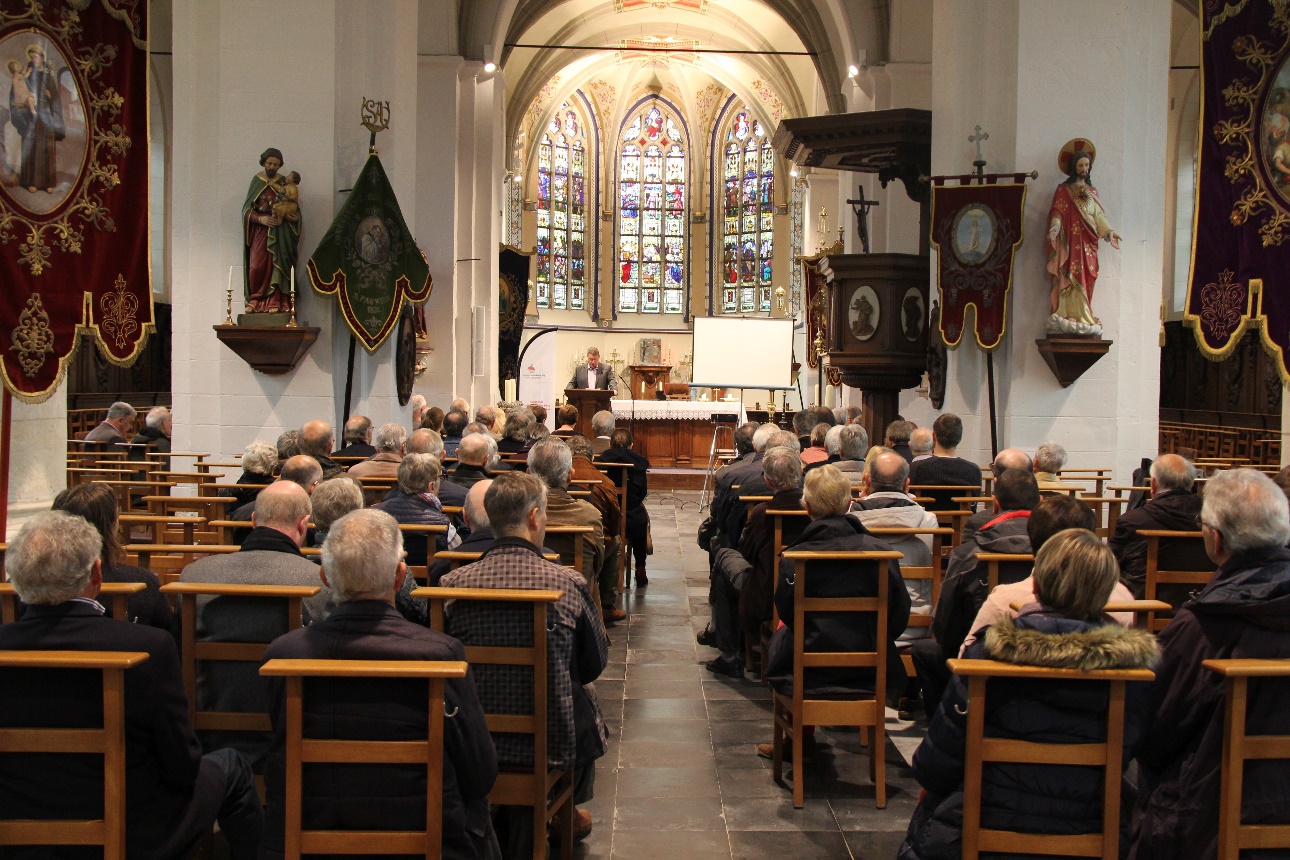 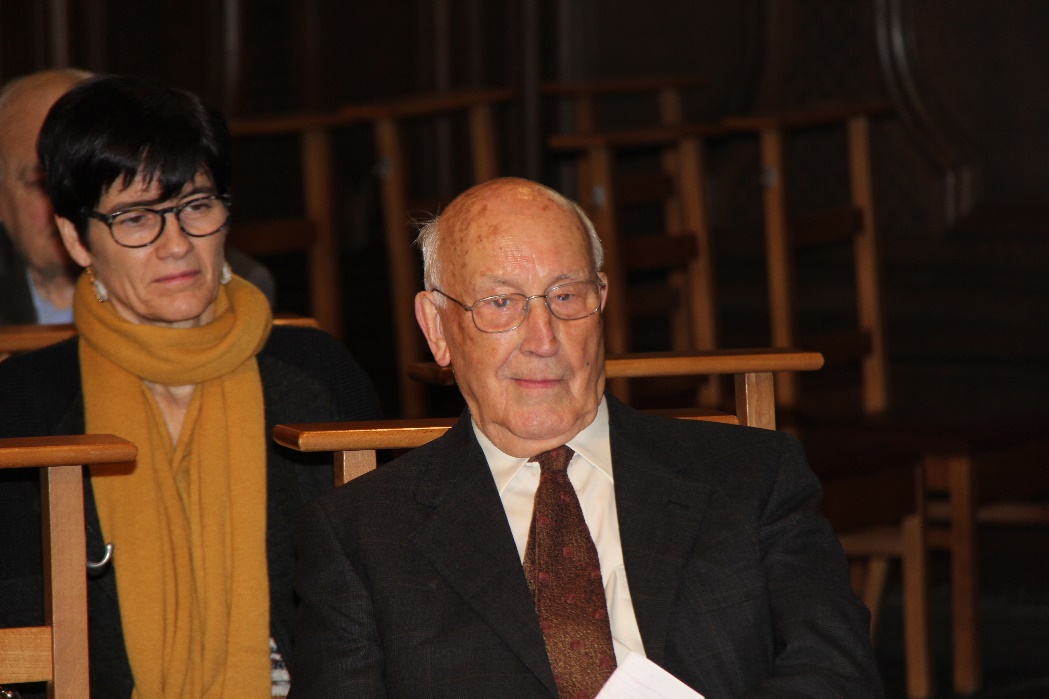 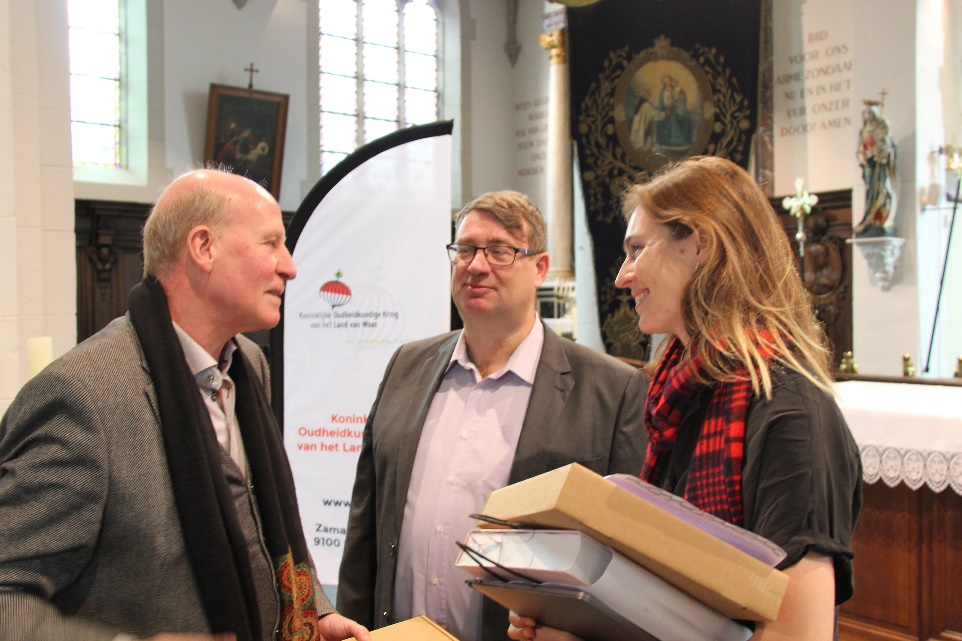 Voorstelling Annalen 2019
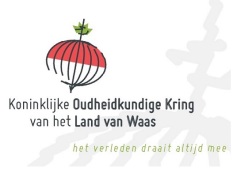 20 Oktober 2019
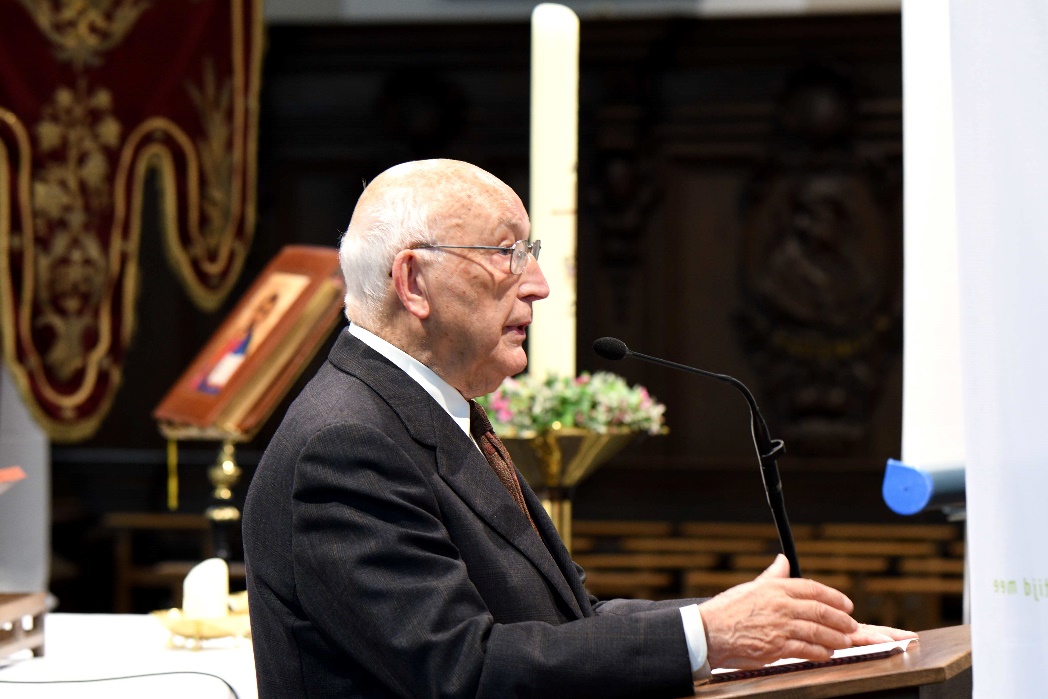 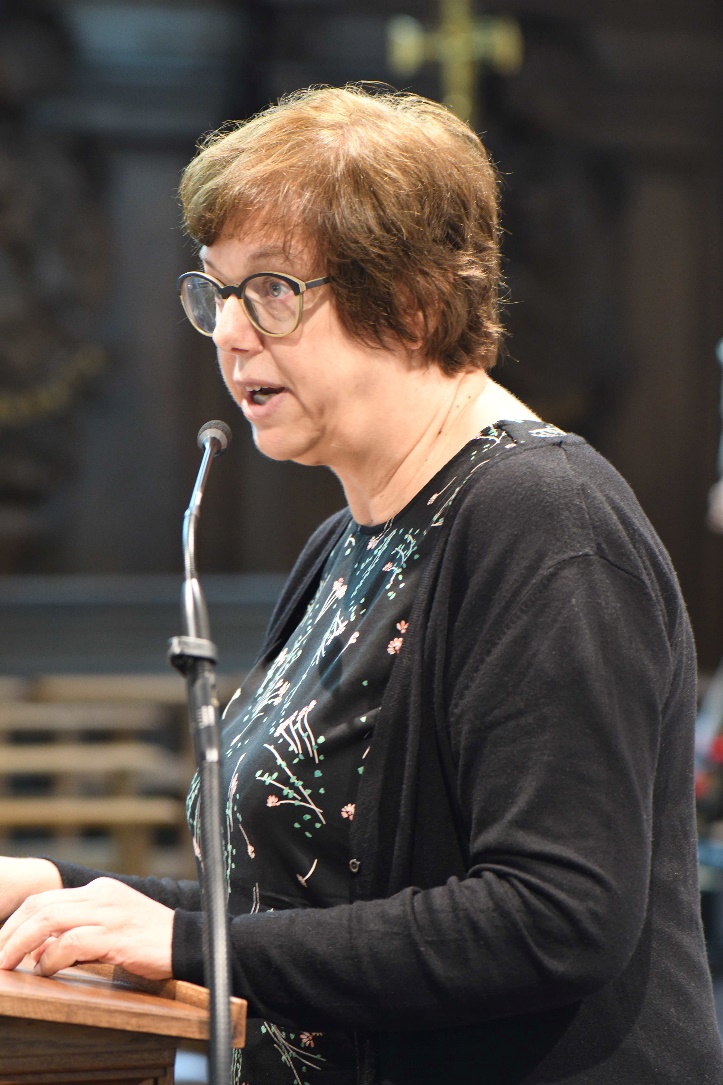 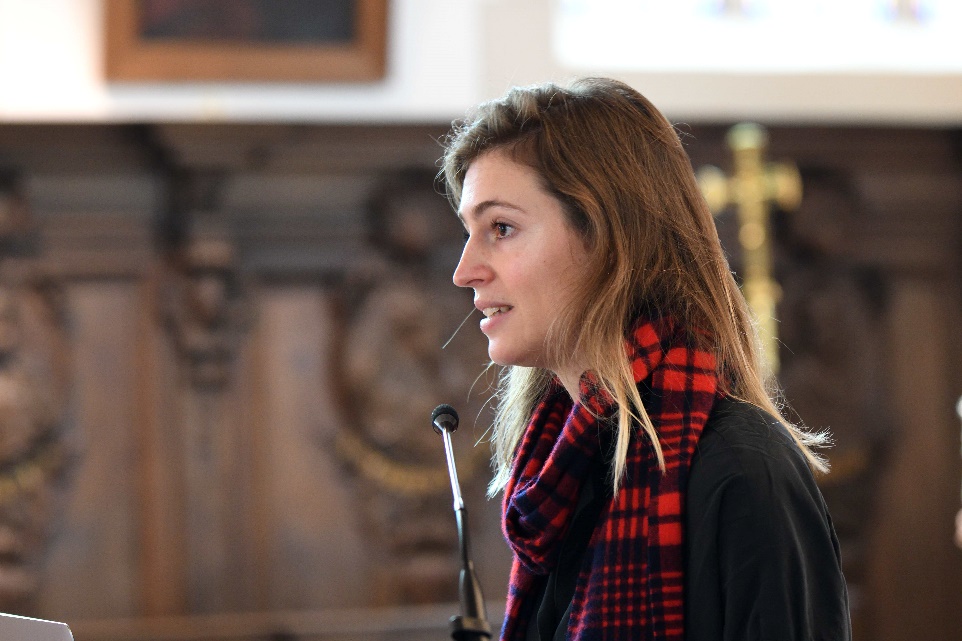 Voorstelling Annalen 2019
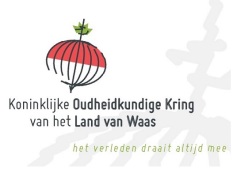 20 Oktober 2019
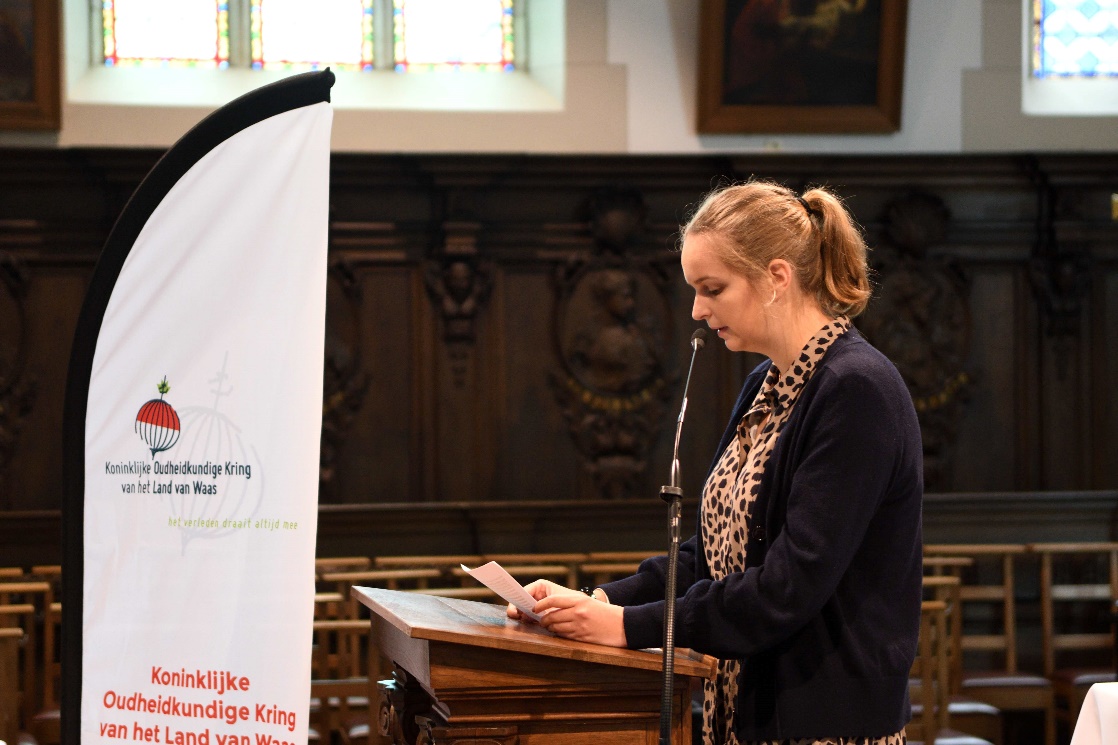 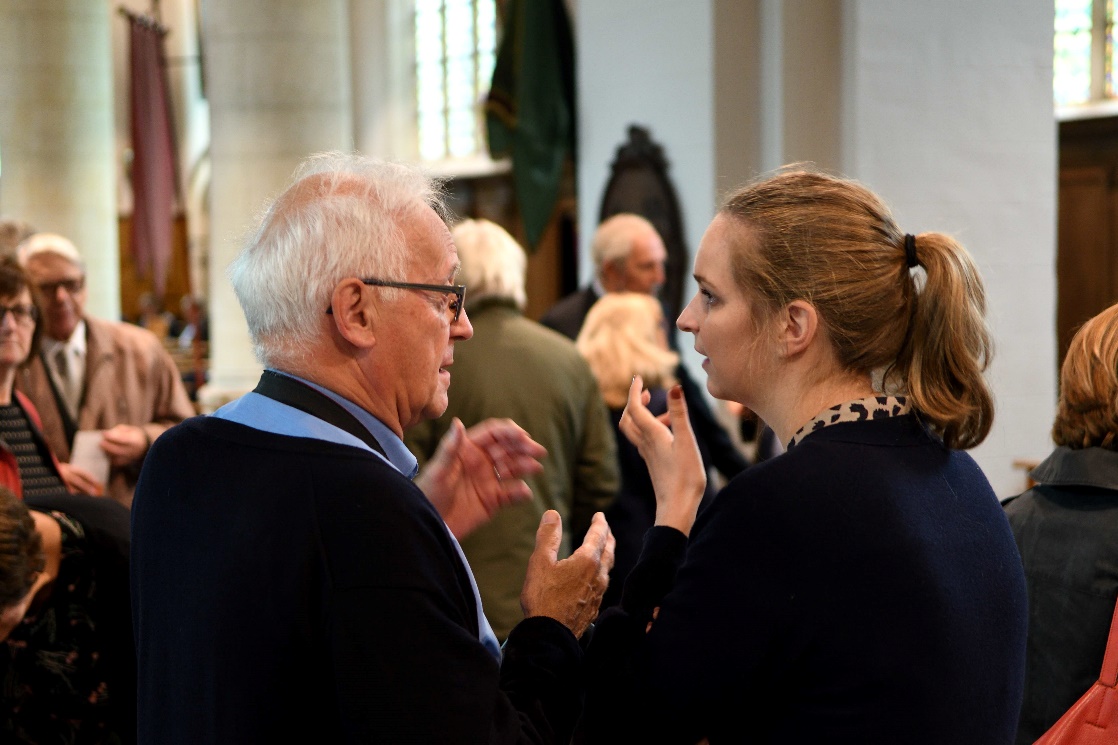 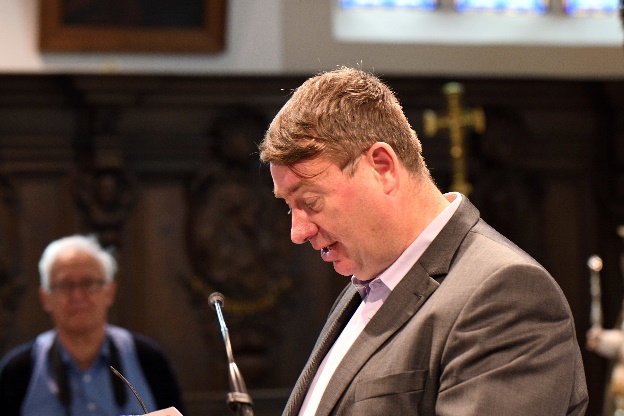 Maczek
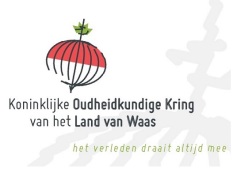 2  November 2019
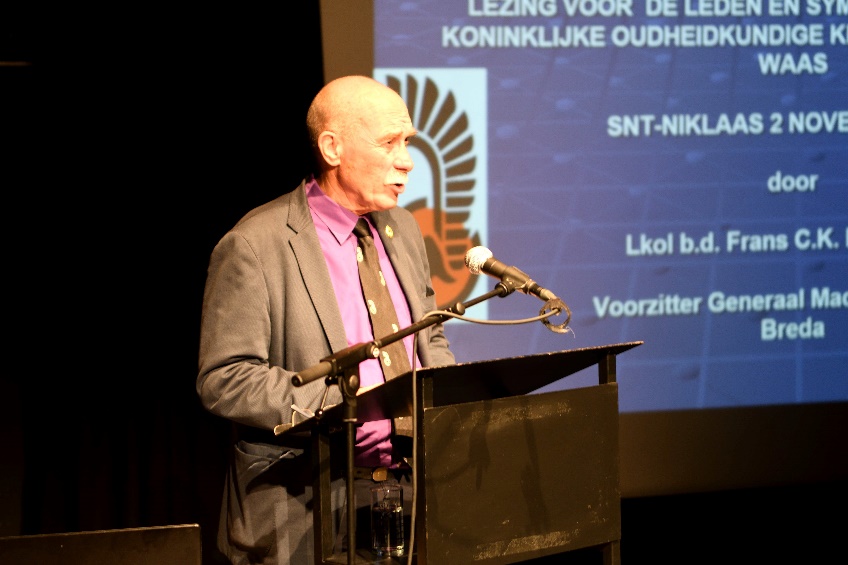 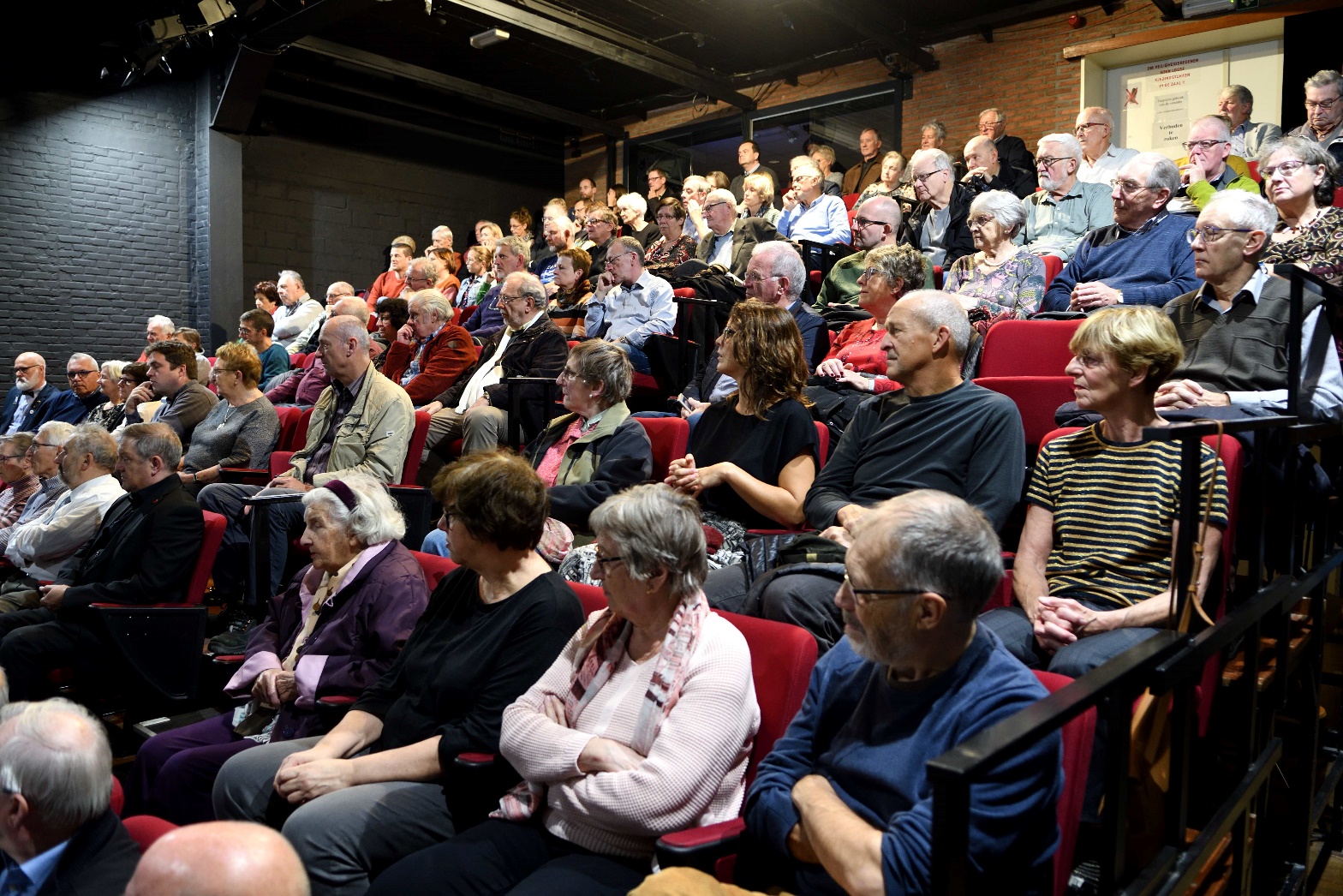 Frans
Ruczynski
Maczek
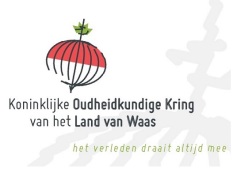 2  November 2019
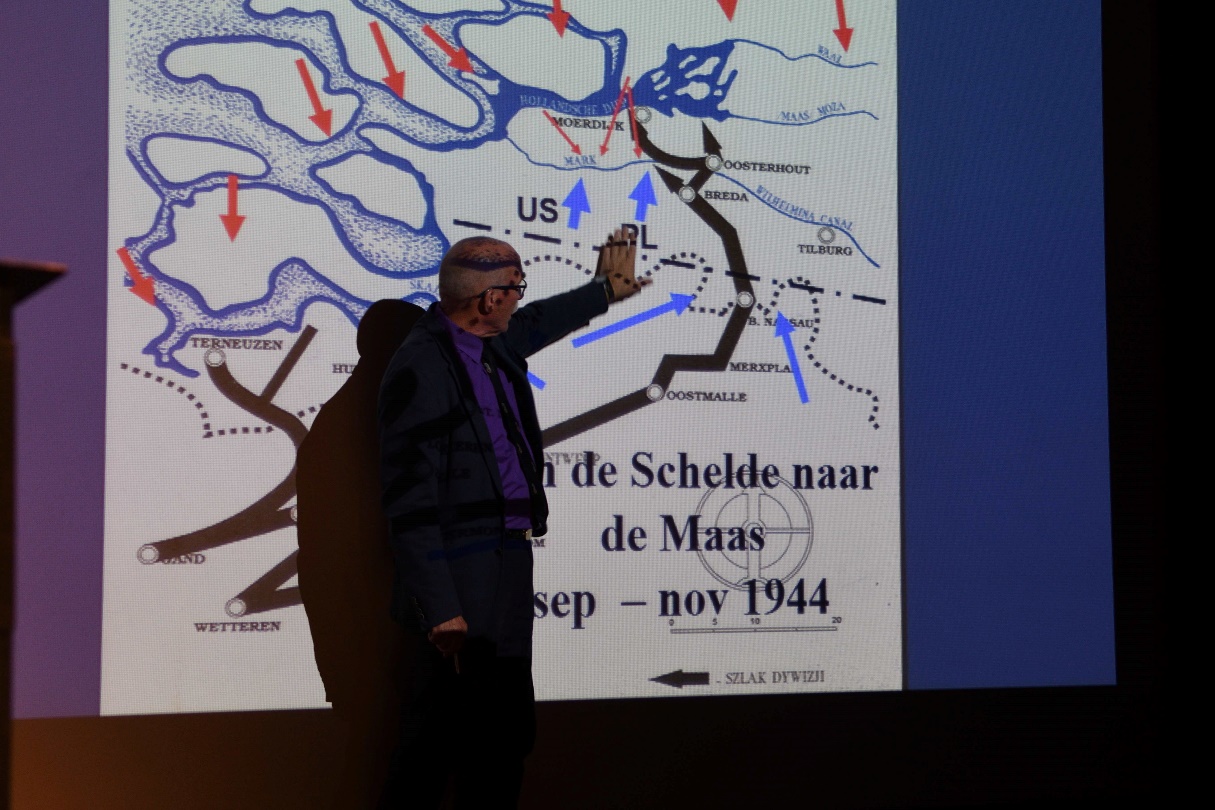 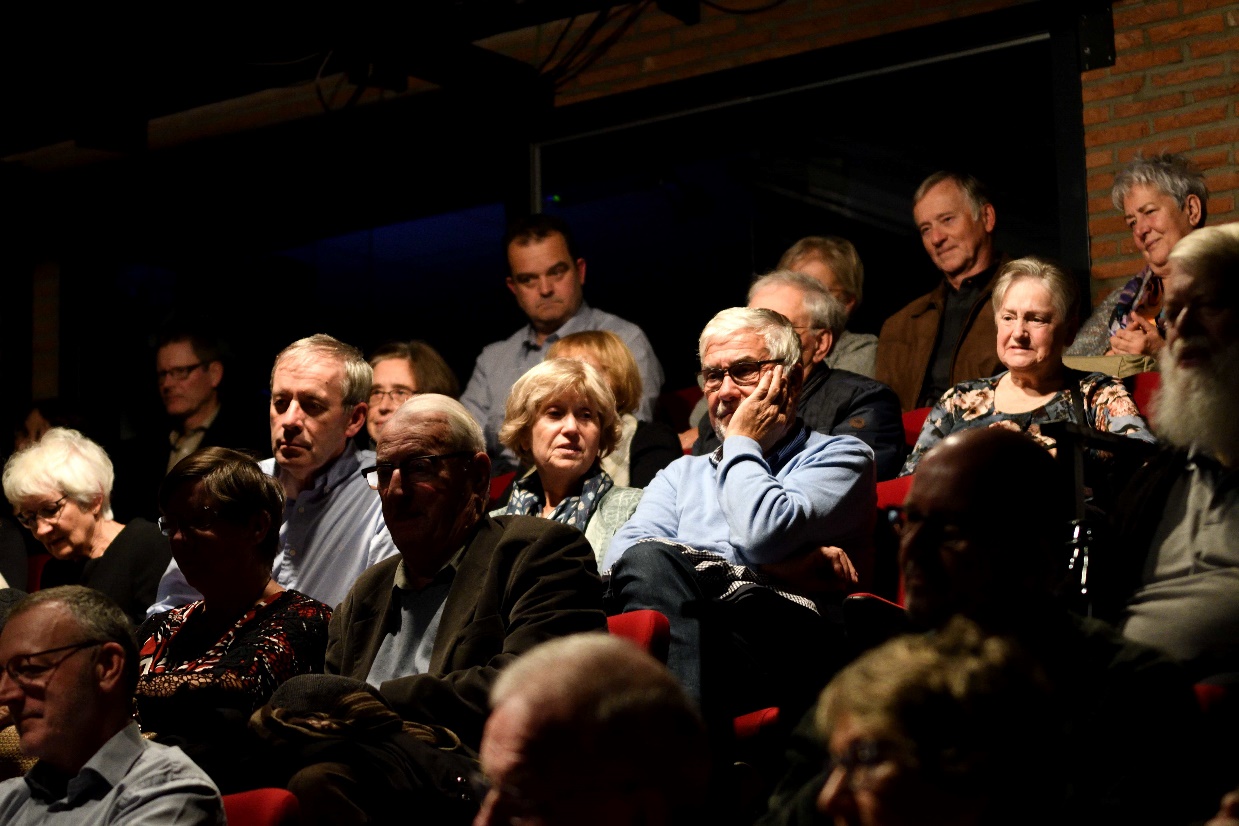 Maczek
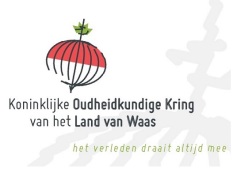 2  November 2019
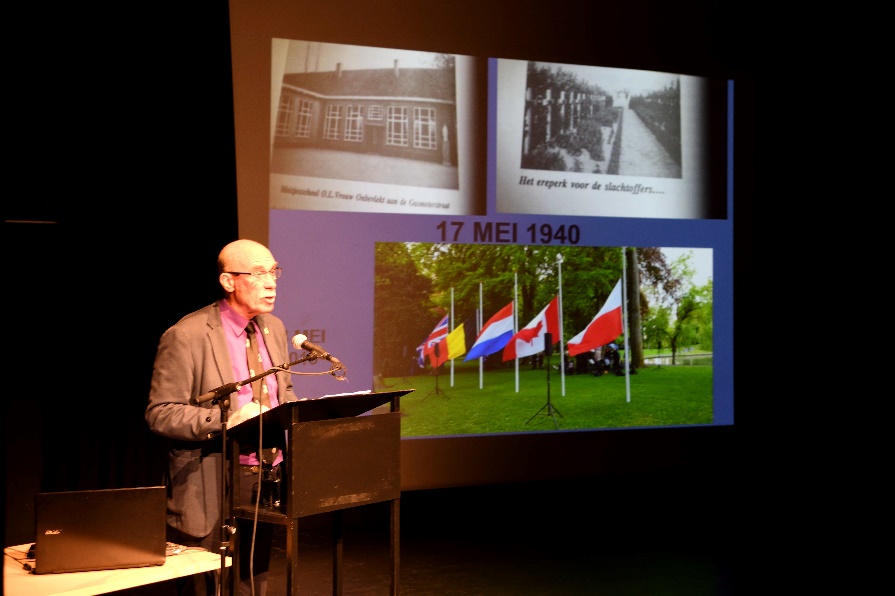 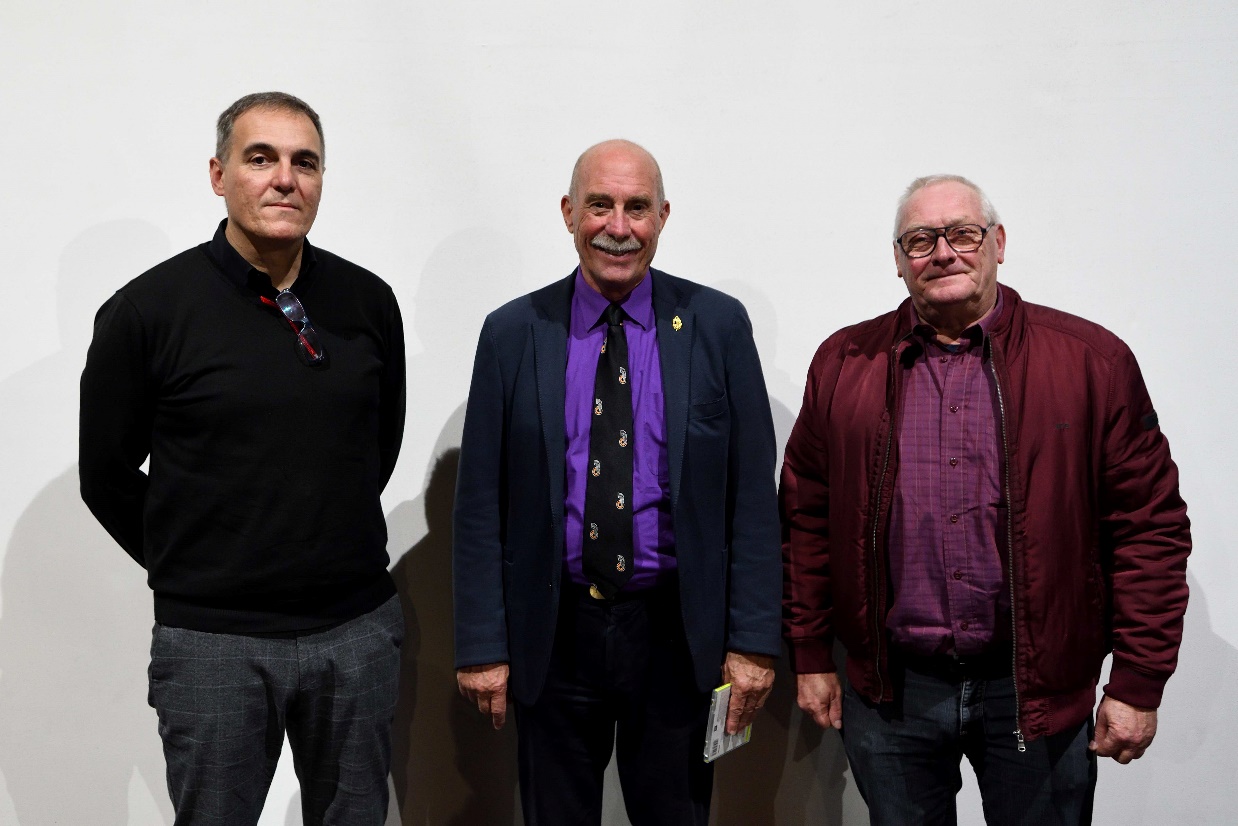 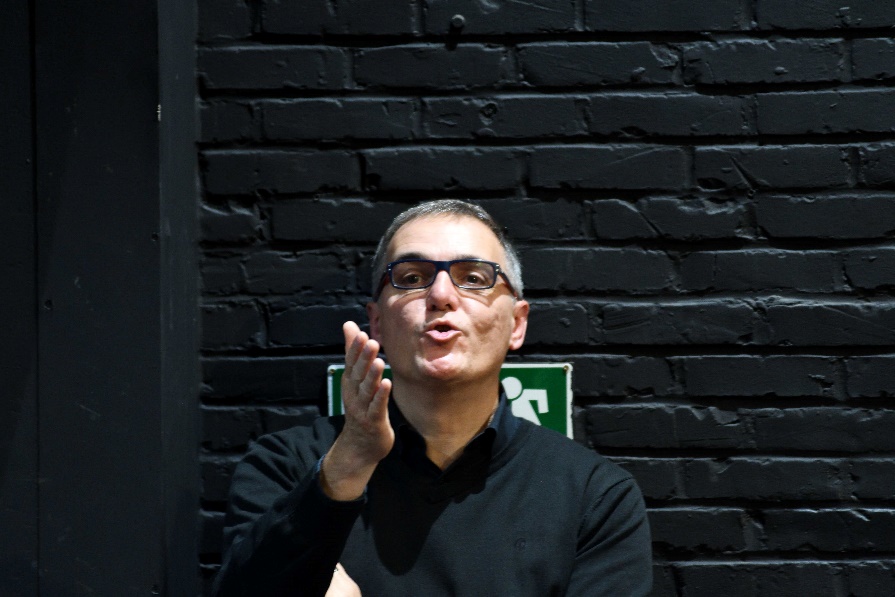 Voorstelling Parochiearchieven Lokeren  - Daknam
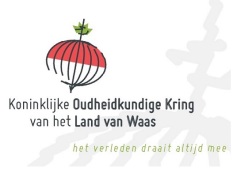 14 november 2019
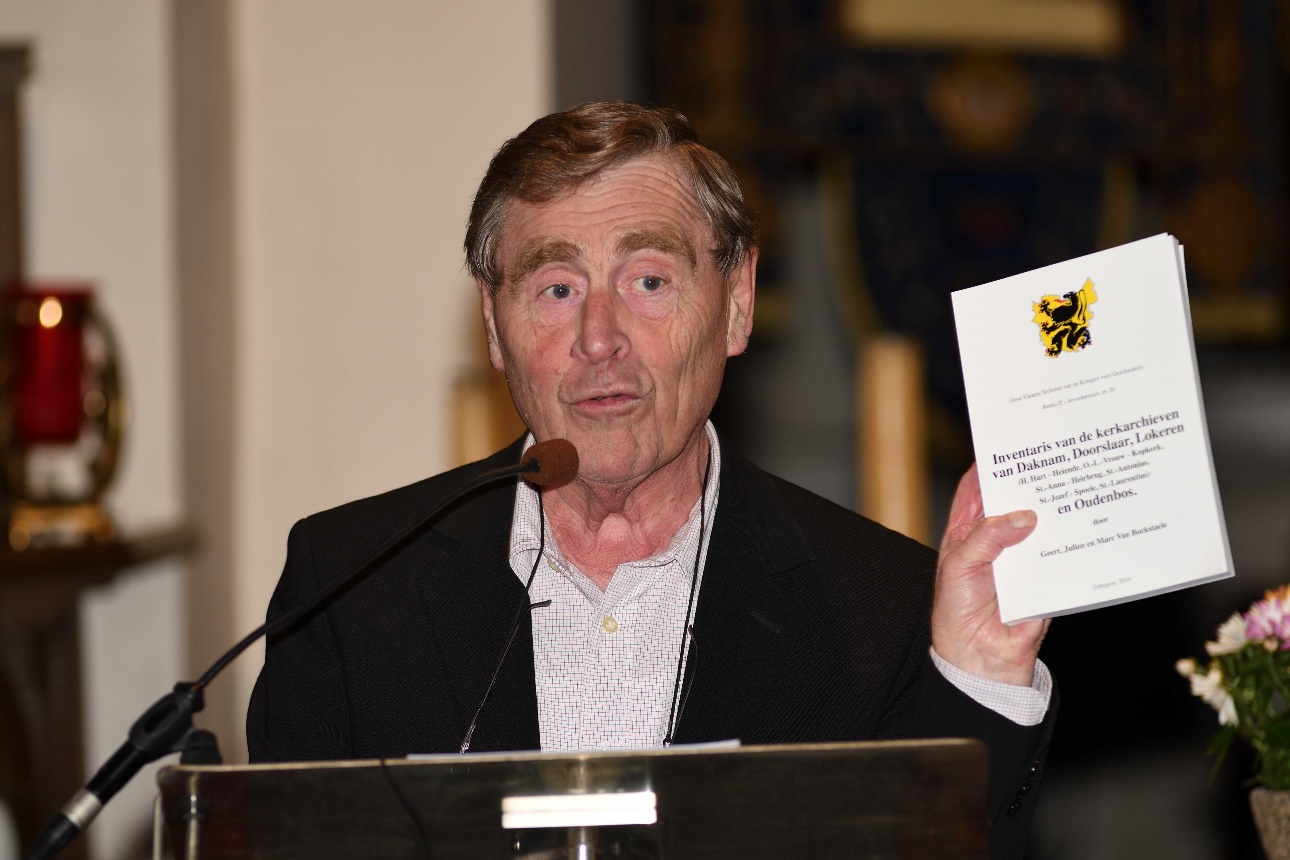 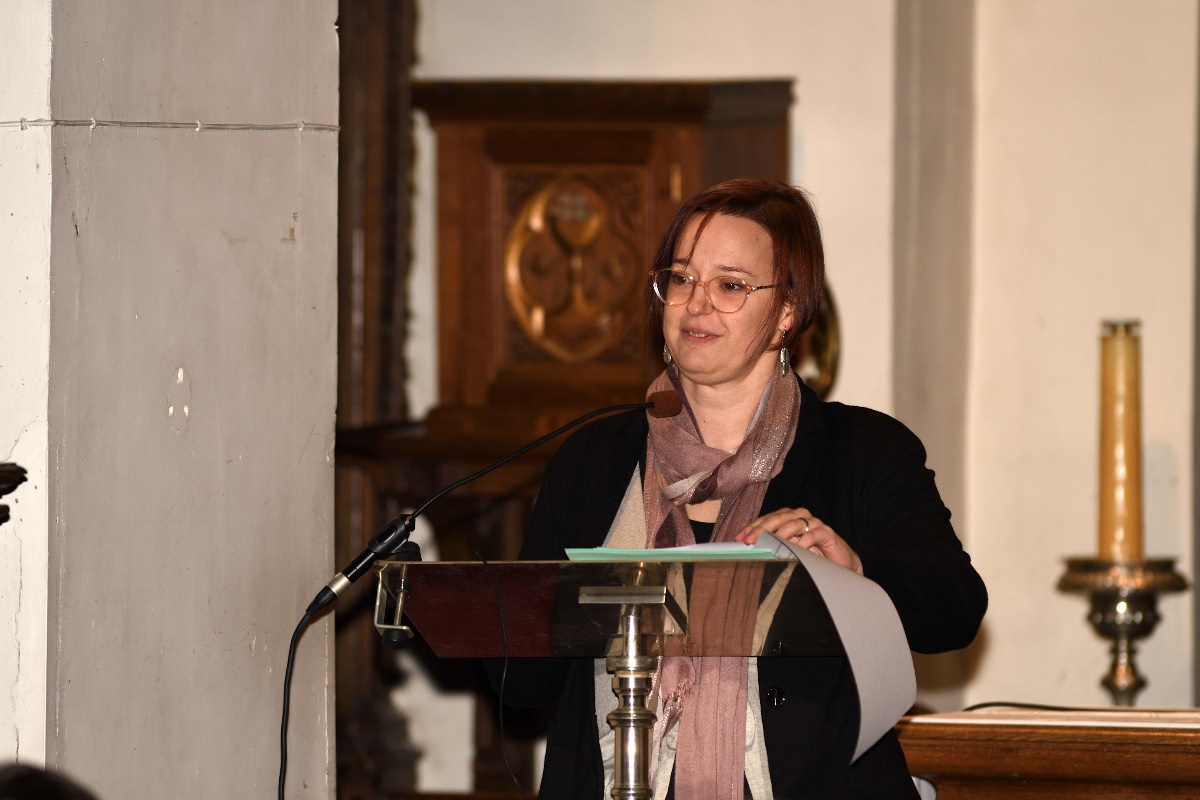 Voorstelling Parochiearchieven Lokeren  - Daknam
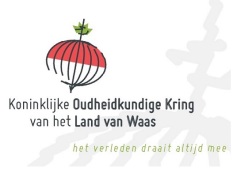 14 november 2019
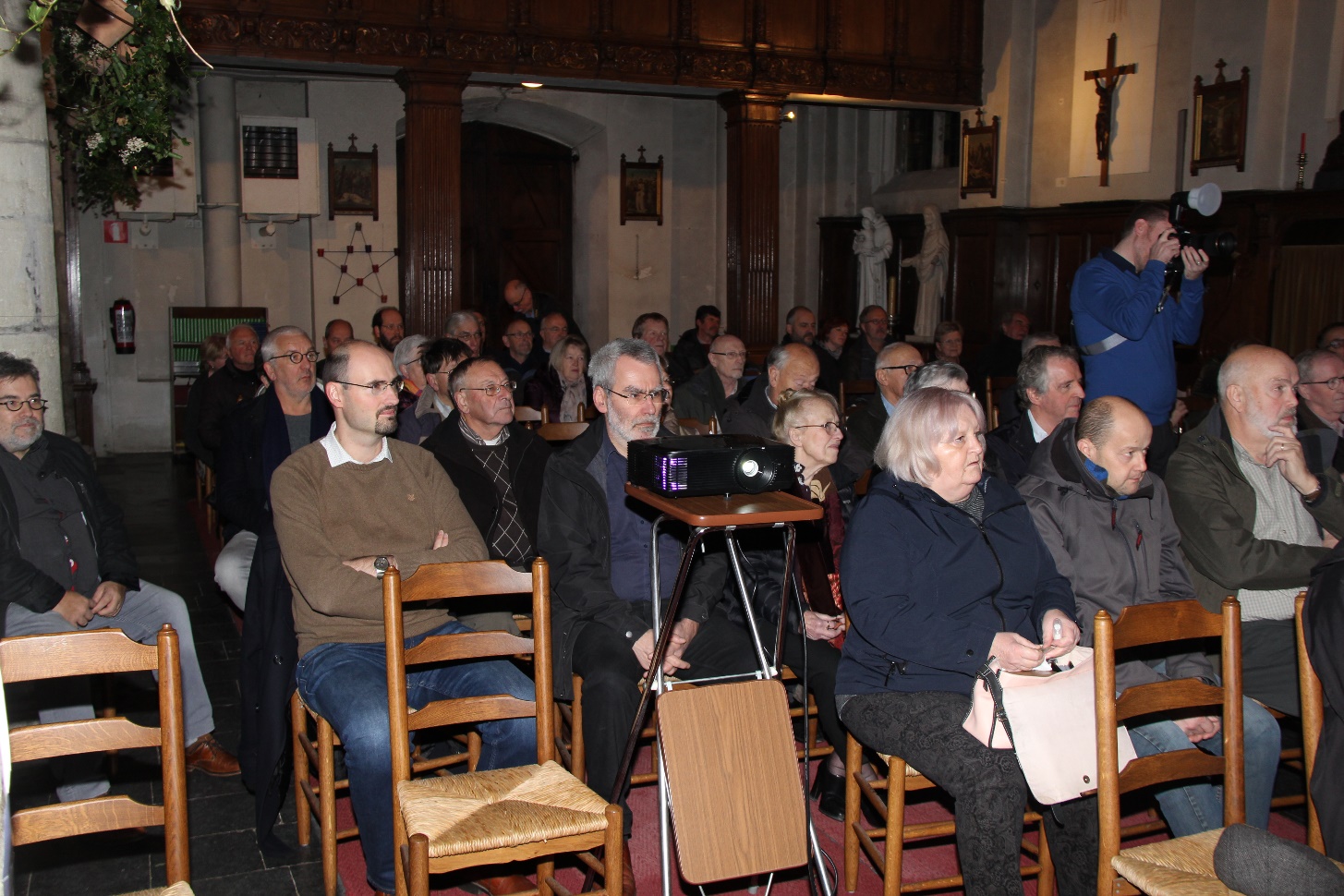 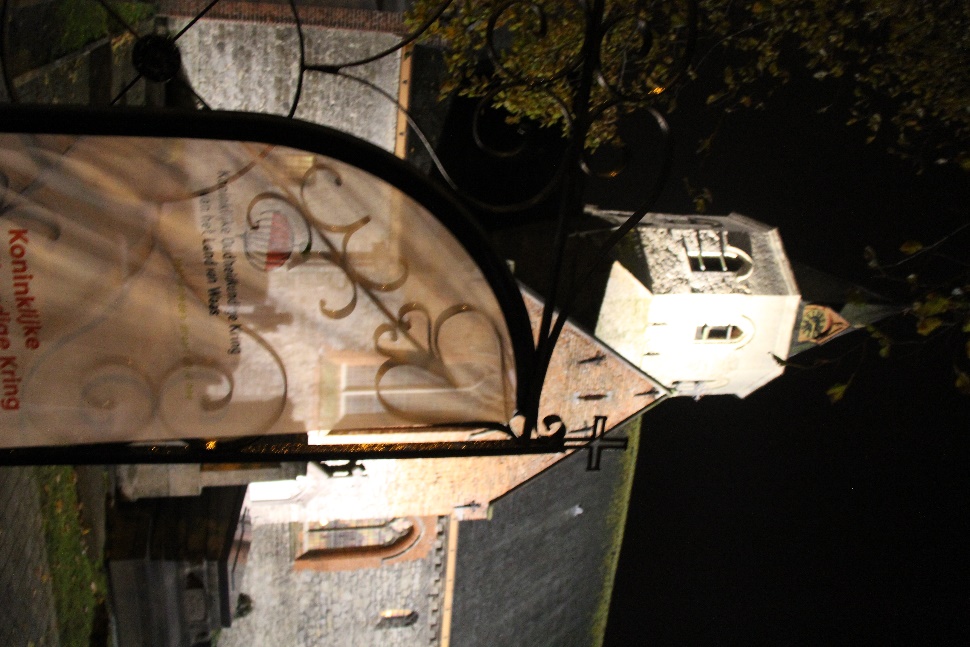 Voorstelling Parochiearchieven Lokeren  - Daknam
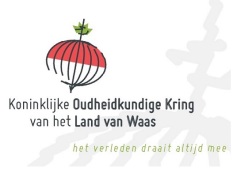 14 november 2019
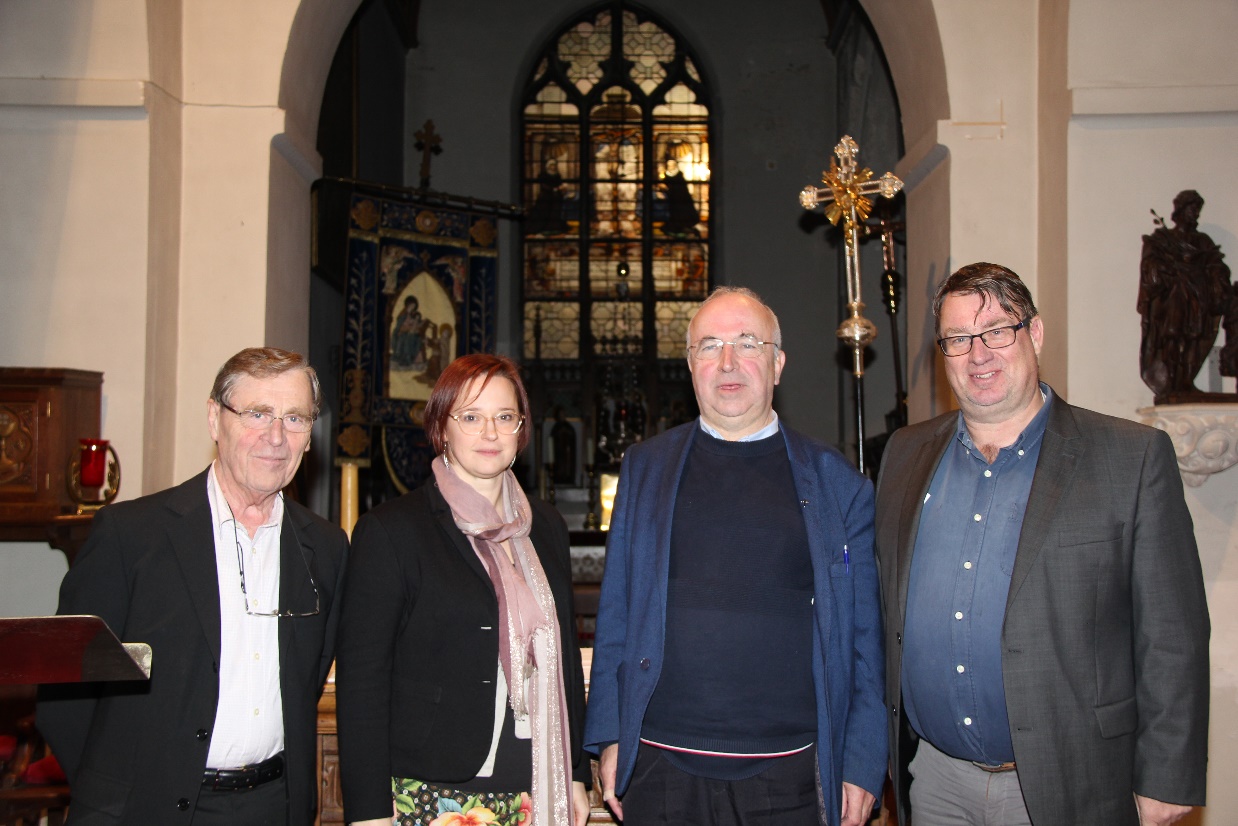 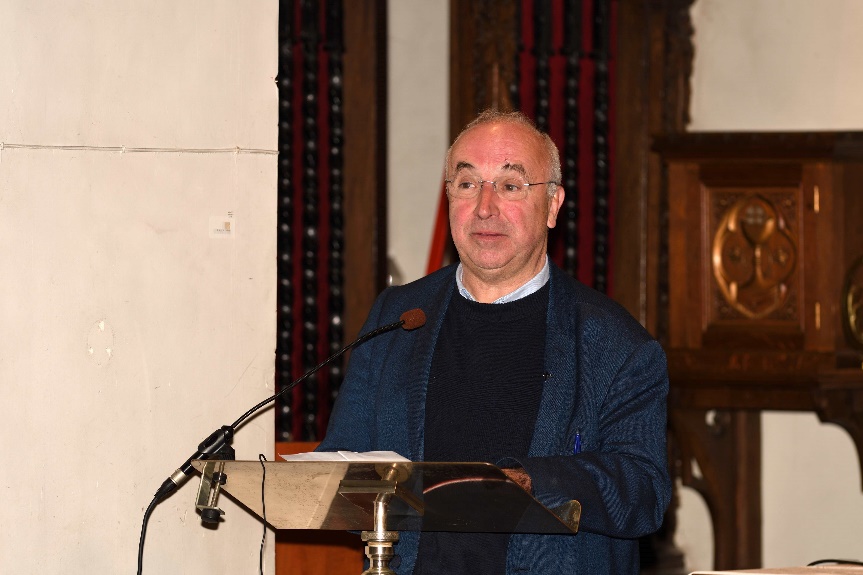 Dit bestuur staat voor u klaar
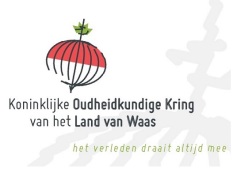 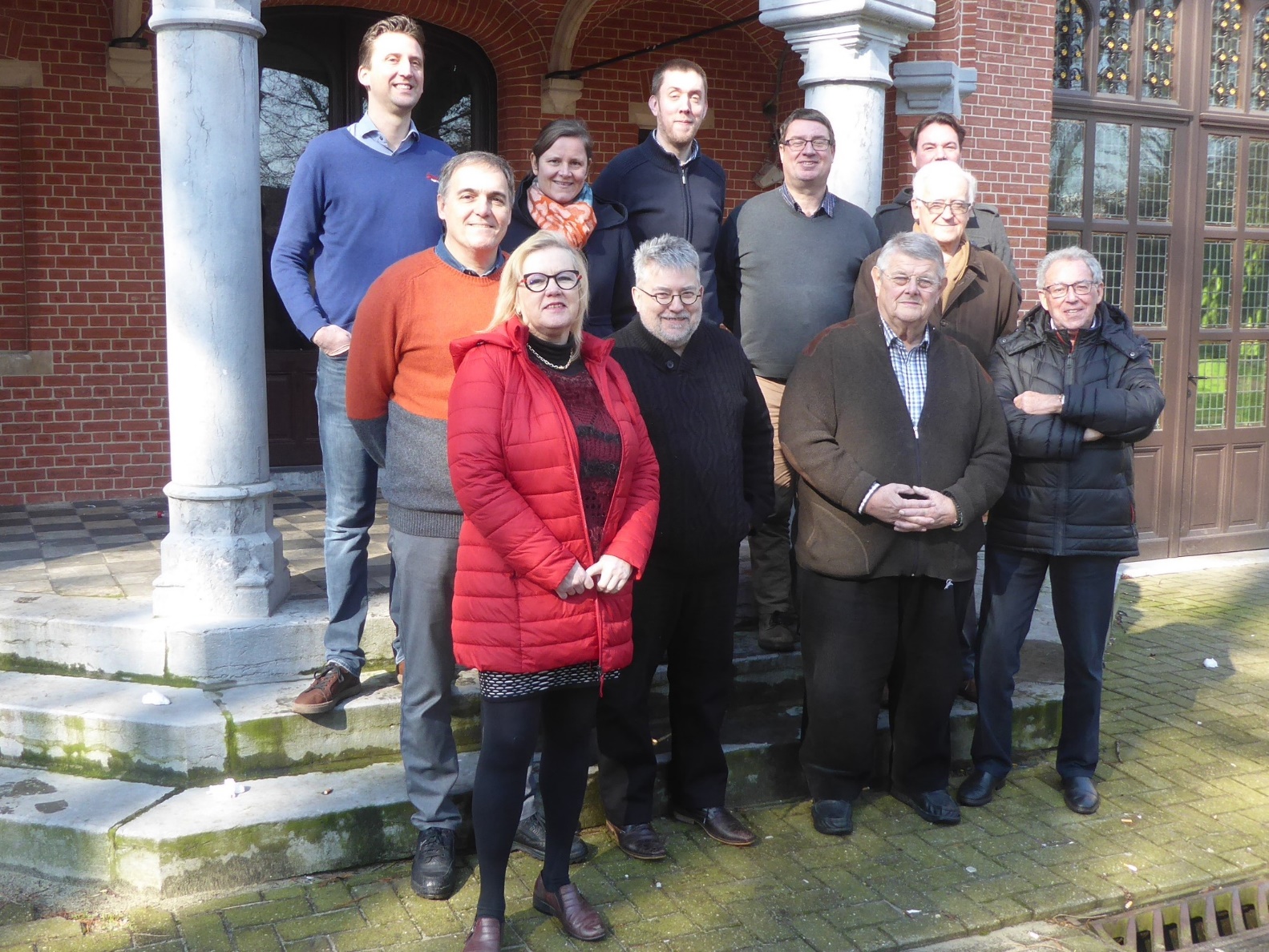 Renovatie Huis Janssens
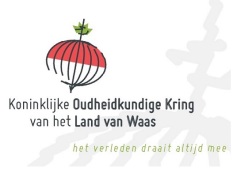 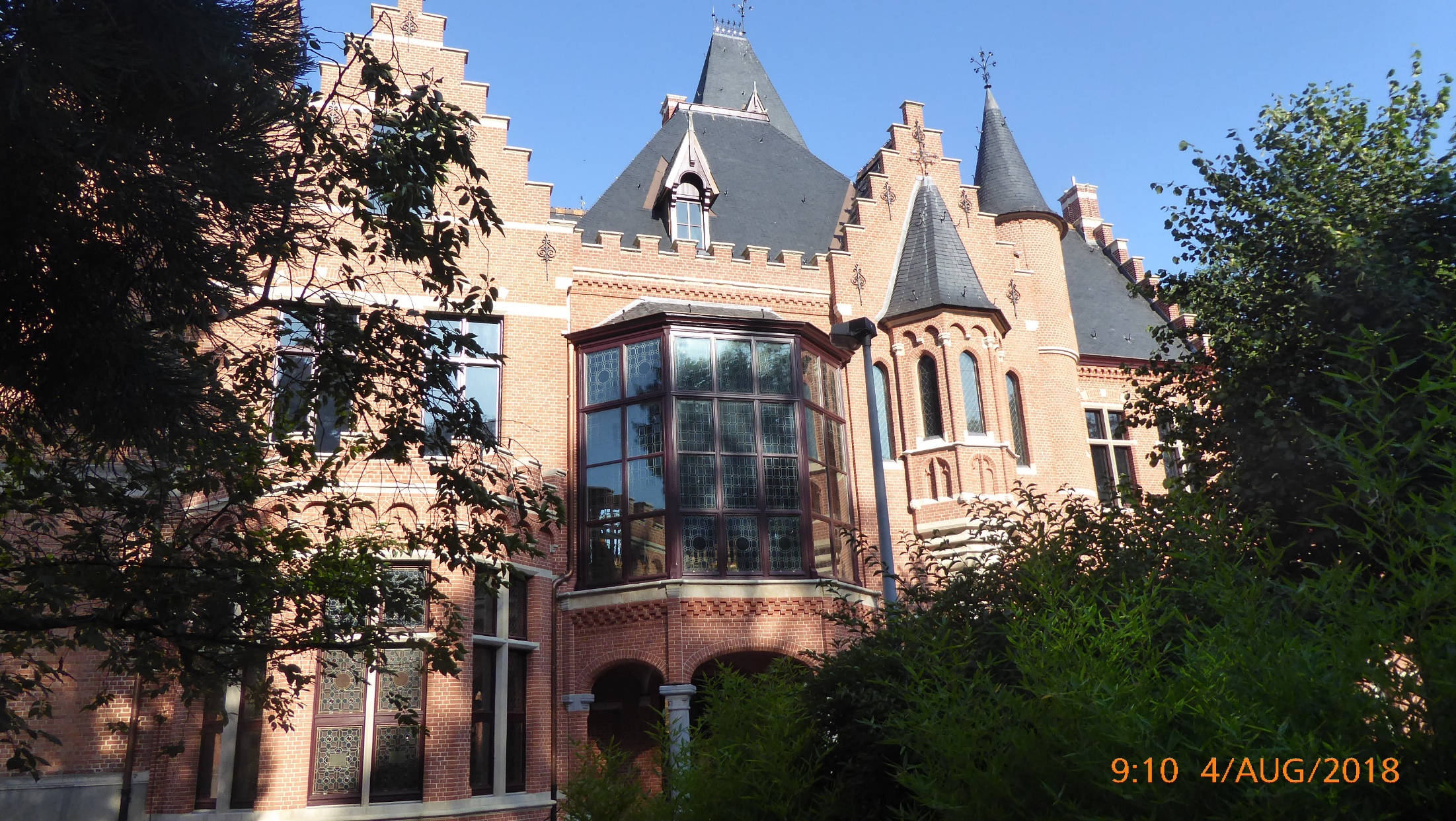 Renovatie Huis Janssens
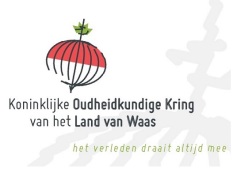 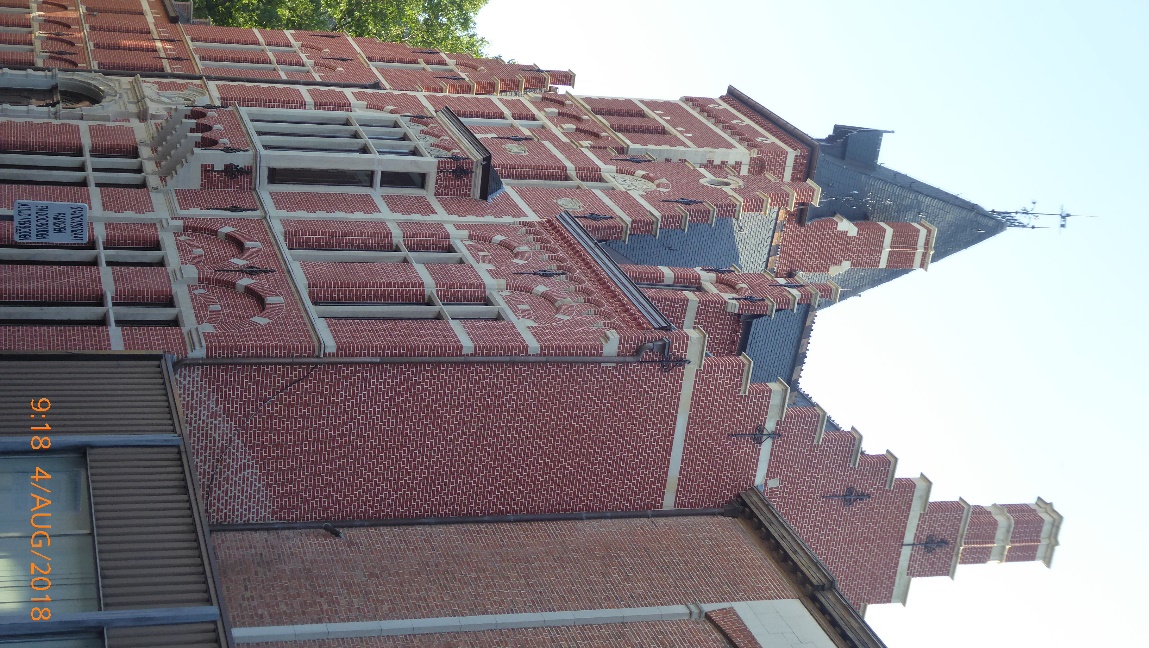 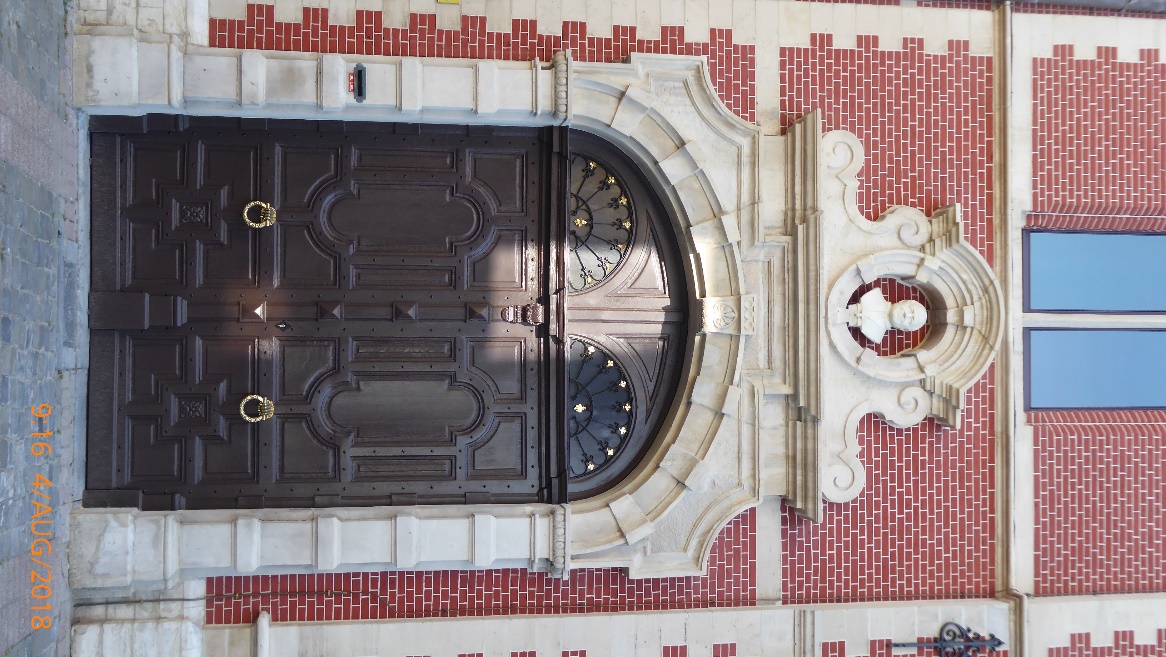 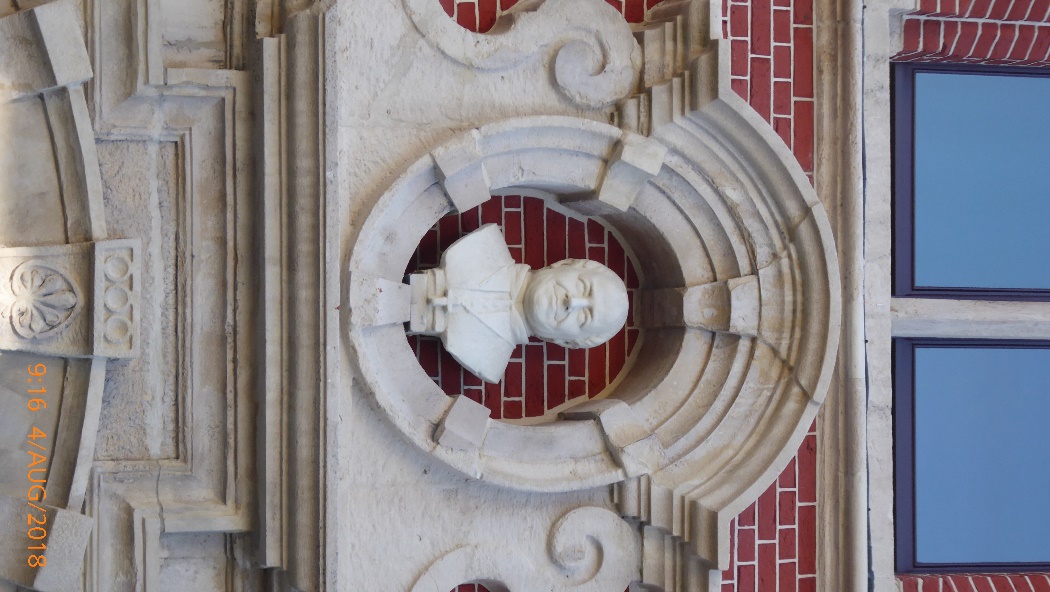 Renovatie Huis Janssens
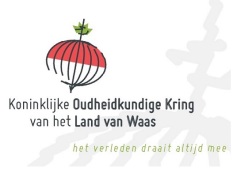 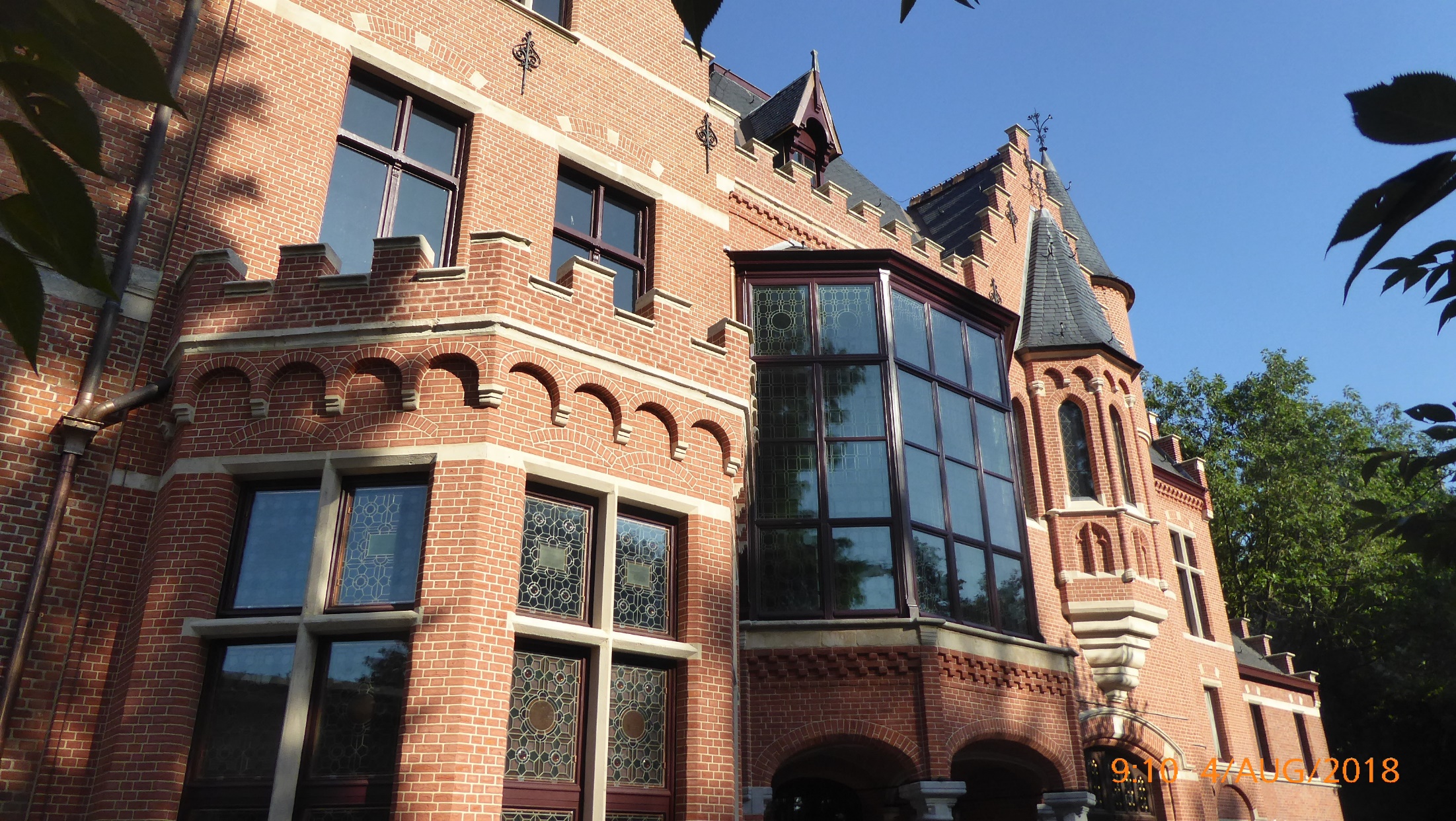 Renovatie Huis Janssens
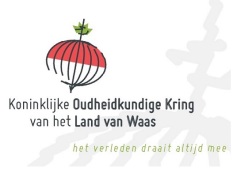 Vanaf nu is het binnen te doen





Op een klein beetje na
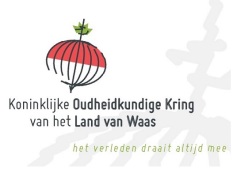 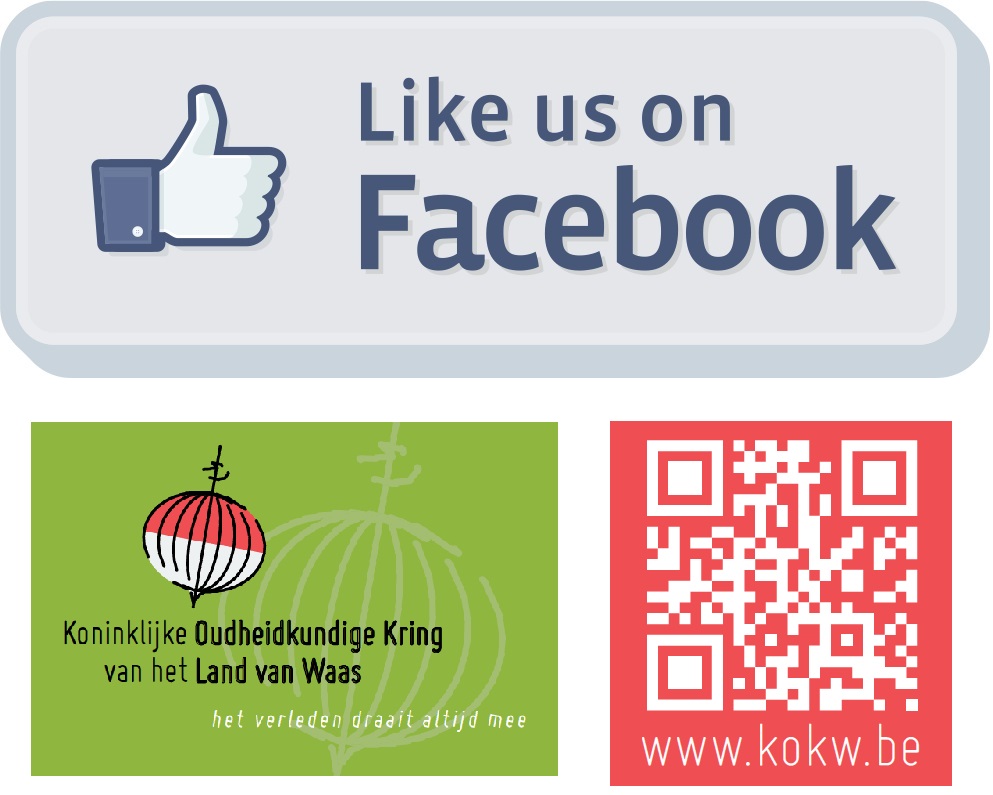 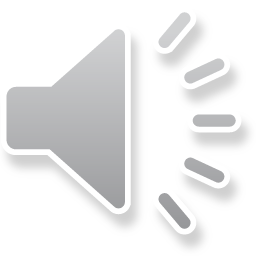 Foto’s Herbert Smitz en Koen Verstraeten